Progress on Energy Correlators:
Theory, Phenomenology, and Experiments
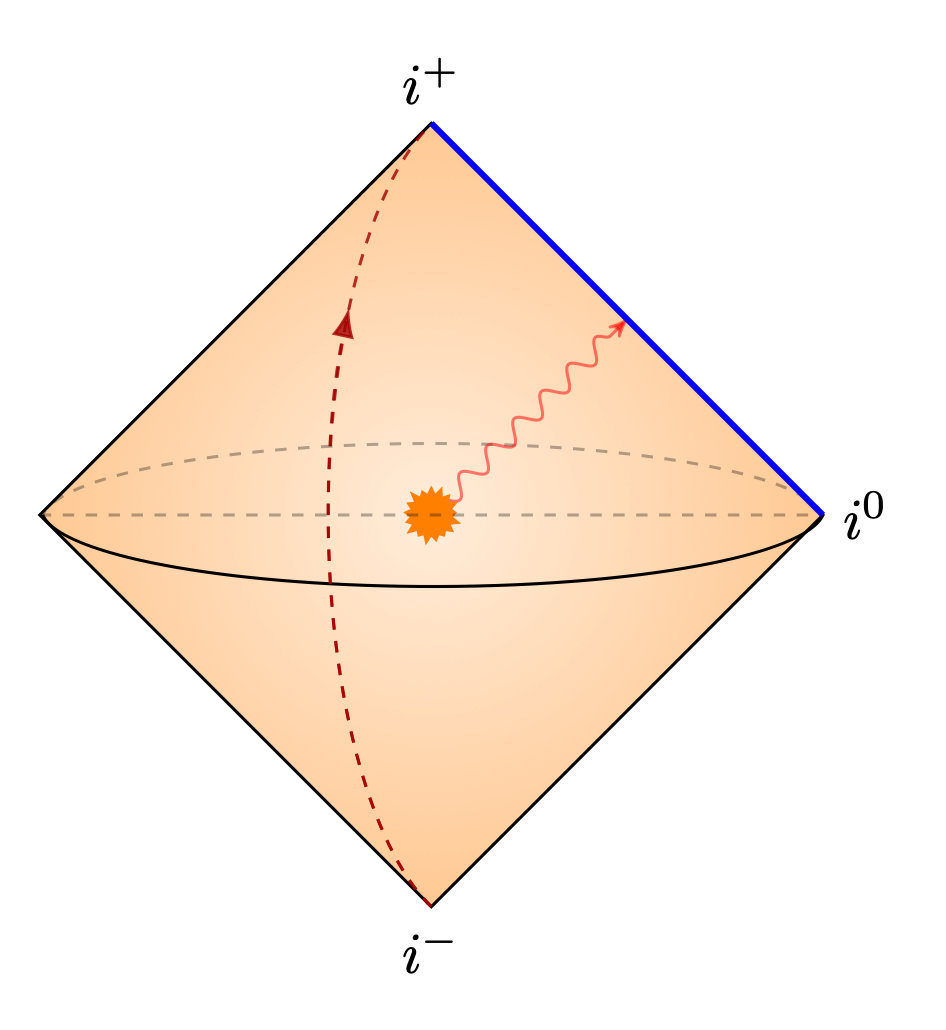 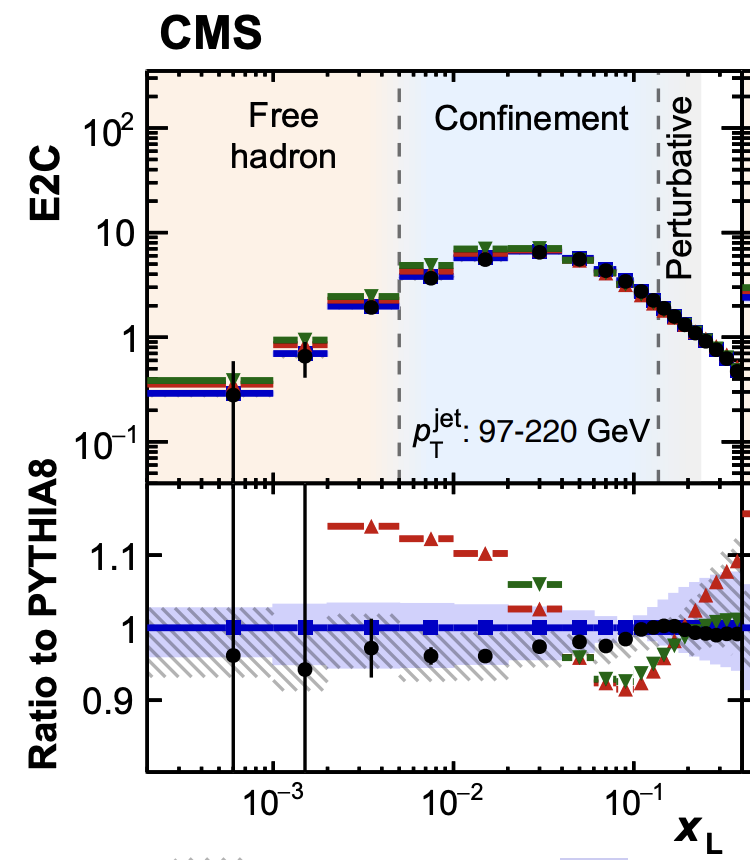 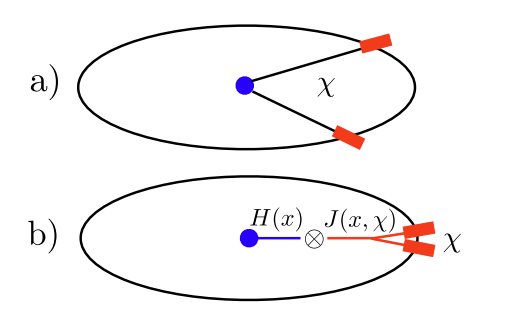 朱华星
北京大学
第六届重味物理与QCD研讨会
2024年4月20日
The R-ratio in e+e- annihilation
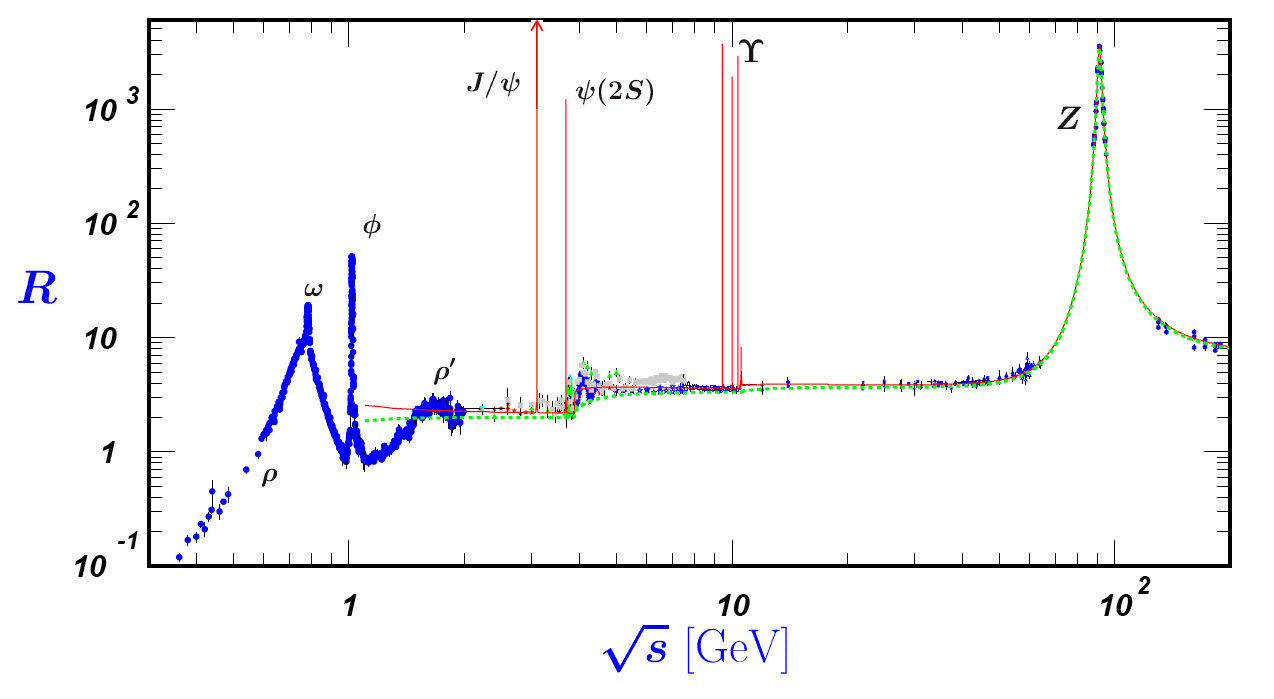 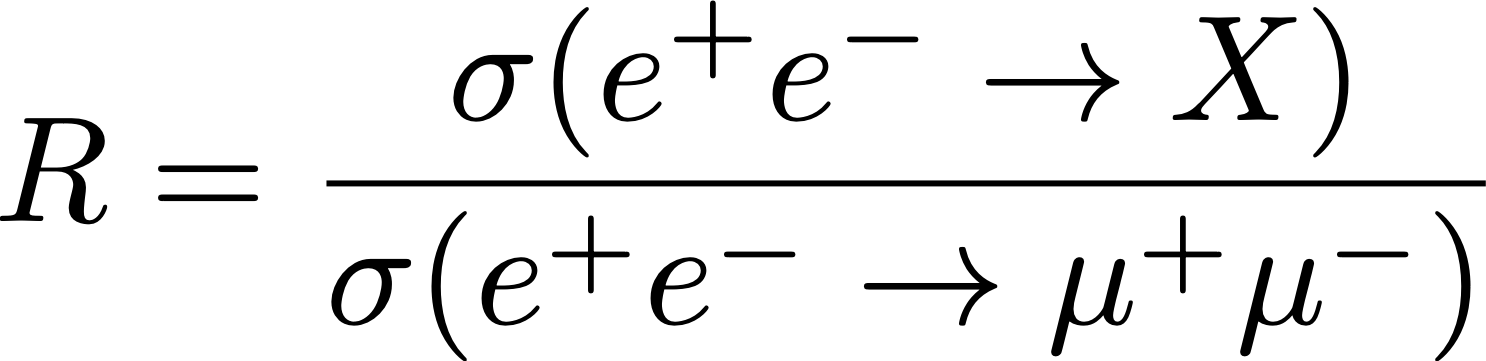 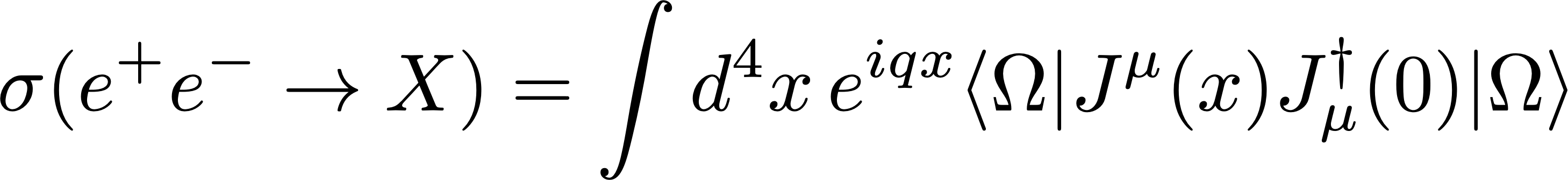 One of the most important observables in particle physics!
Cleanest definition in terms of operators. Allows first principle calculation in Lattice QCD
Fully inclusive <=> contains less information
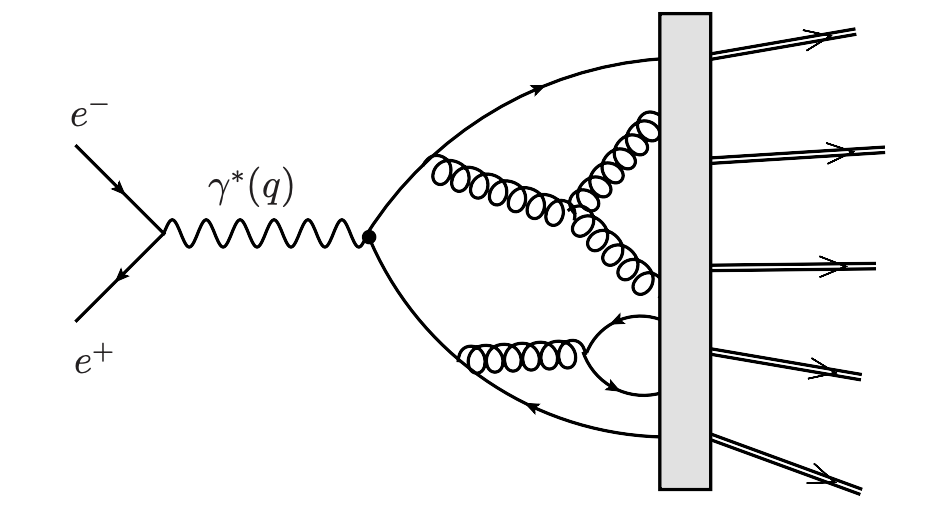 x
x
x
x
Energy Correlators (EECs)
.
.
.
Basham, Brown, Ellis, Love, 1977-1978
k-point Energy Correlator: Measurement of k-point angular correlation, weighted by product of energy of k particles, inclusive in all-particle combination
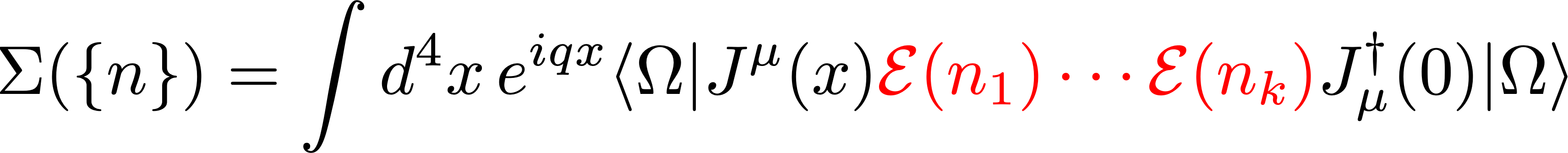 Hadron level observable
Sufficiently inclusive to allows perturbation calculations using quarks and gluons
Energy operator
What is Energy-Energy Correlator? Basham, Brown, Ellis, Love, 1978
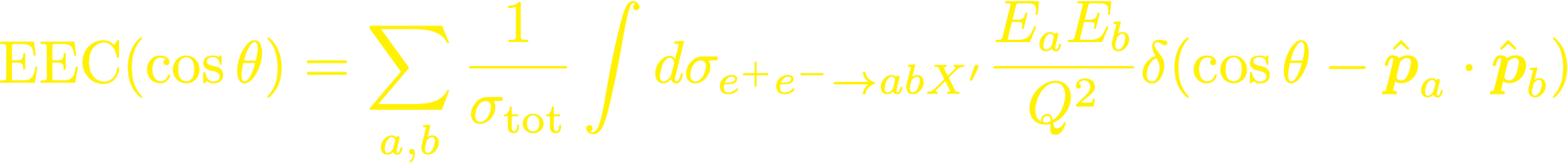 Theory re-inspire experiments
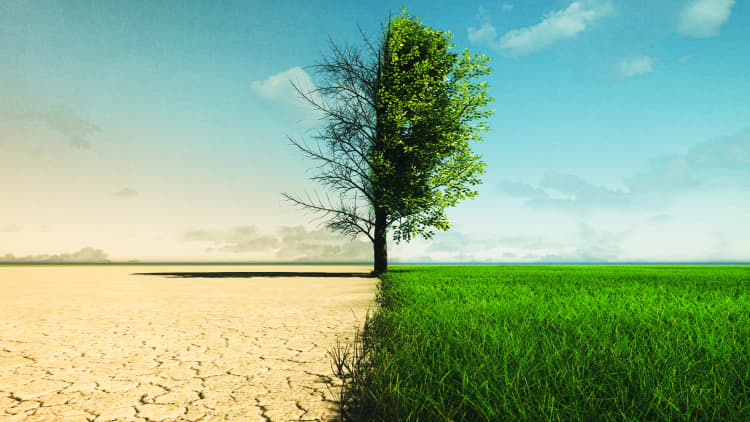 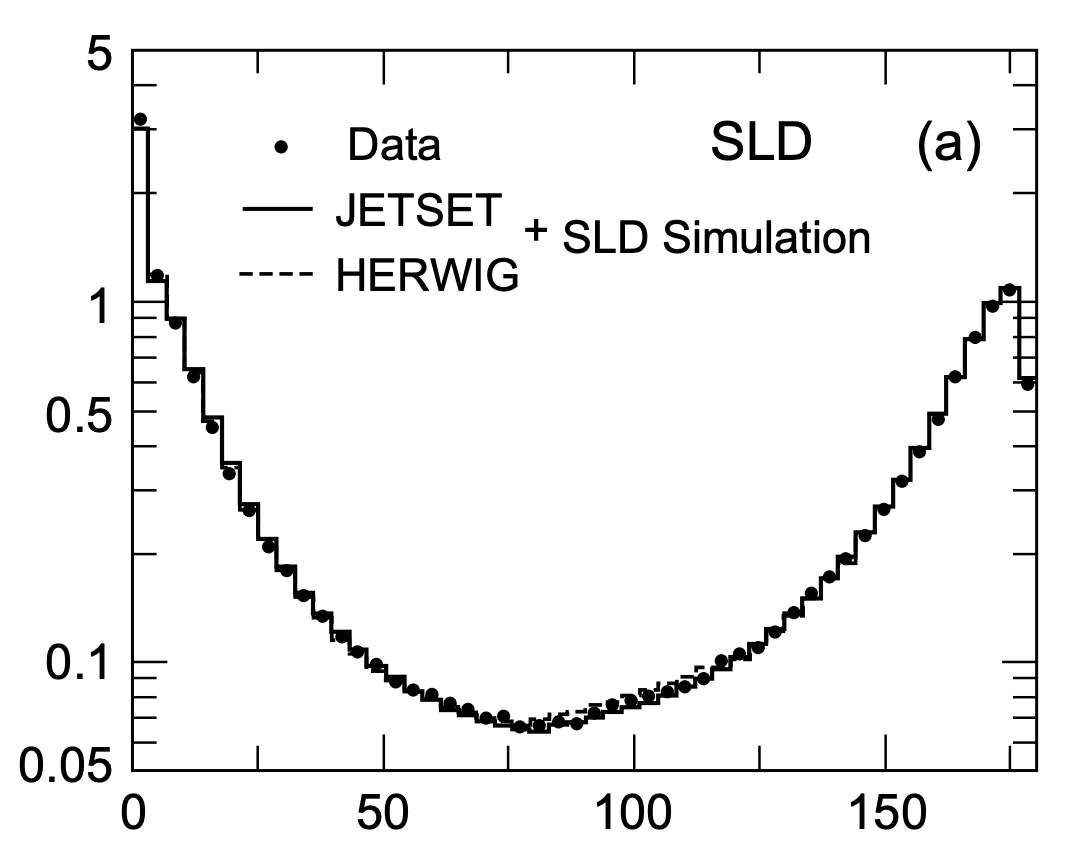 small angle
large angle
2023, …
1994
theorists kick in
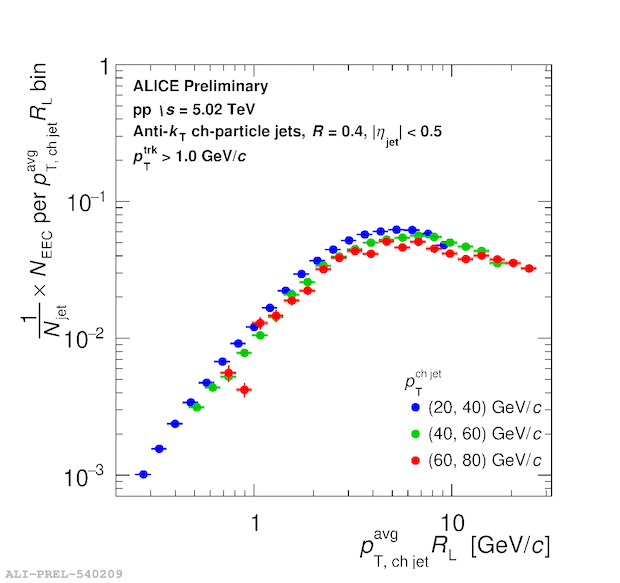 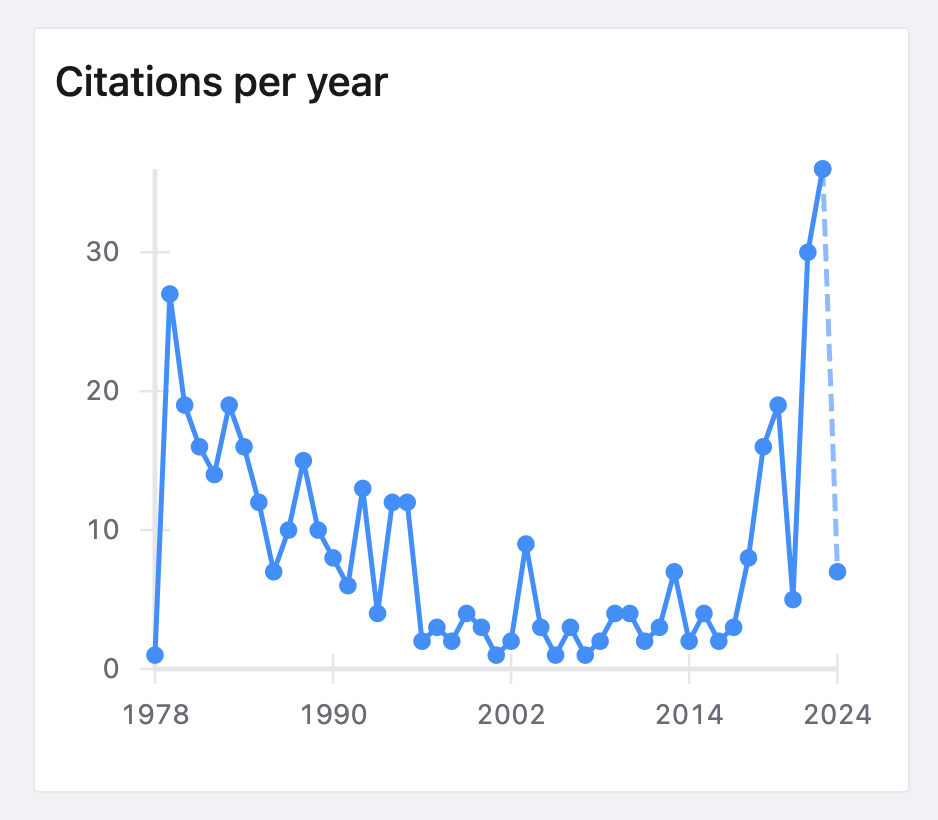 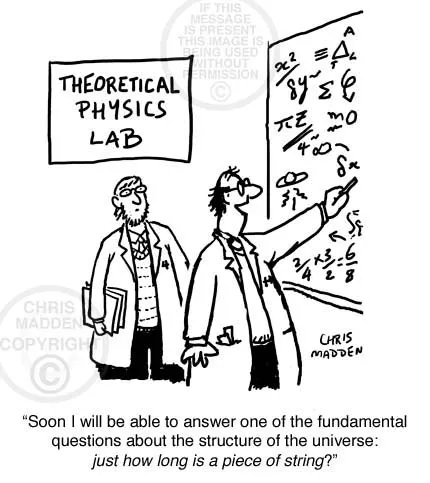 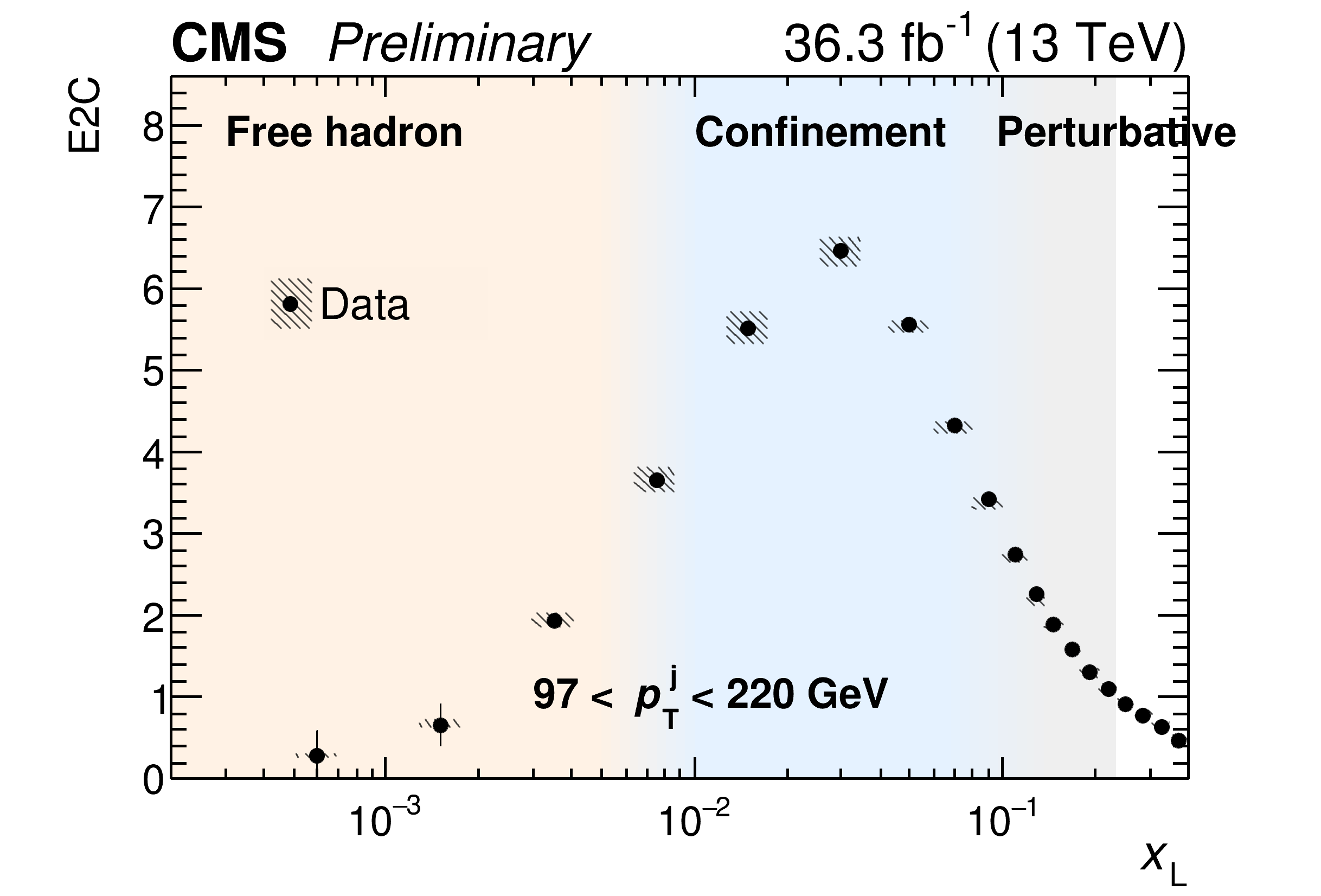 Renaissance
of EECs
A re-analysis of LEP data is underway by a MIT group using tracks
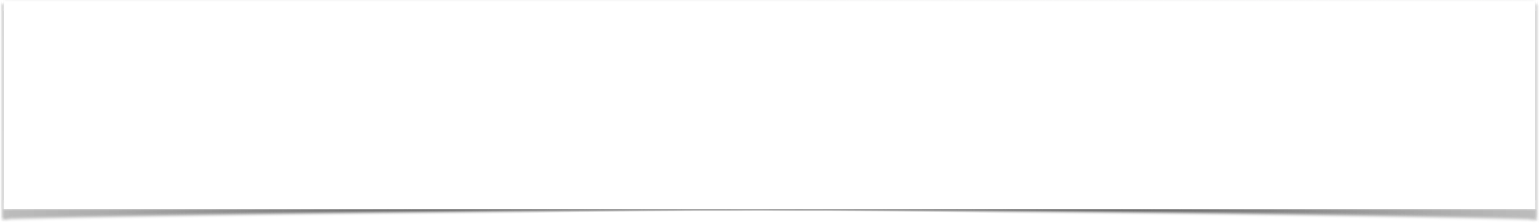 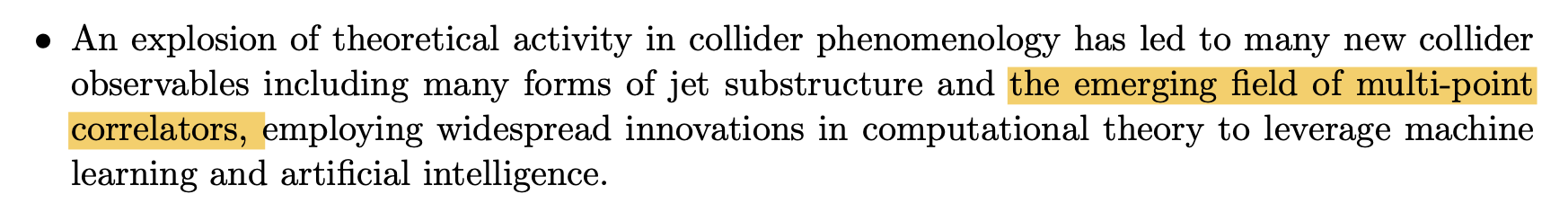 Community activities
A burst of dedicated workshops in the past and coming years:
CCNU, Wuhan: One-day workshop on energy-energy correlator in high-energy collisions, 2023
Mainz Institute of Theoretical Physics: Energy Correlators at the Collider Frontier, 2024
Simmons Center for Geometry and Physics: Energy Operators in Particle Physics, Quantum Field Theory and Gravity, 2024
Kavli Institute of Theoretical Physics: Frontiers of Quark-Gluon Matter, 2025
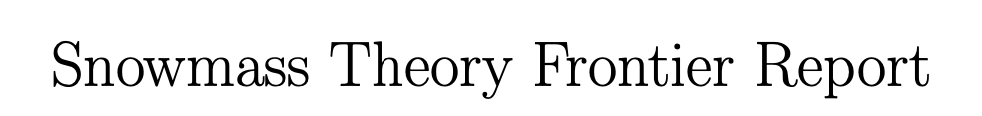 2211.05772
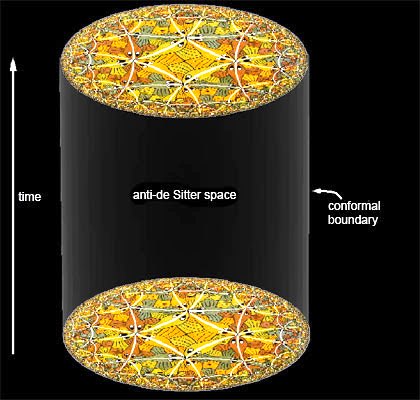 The trilogy
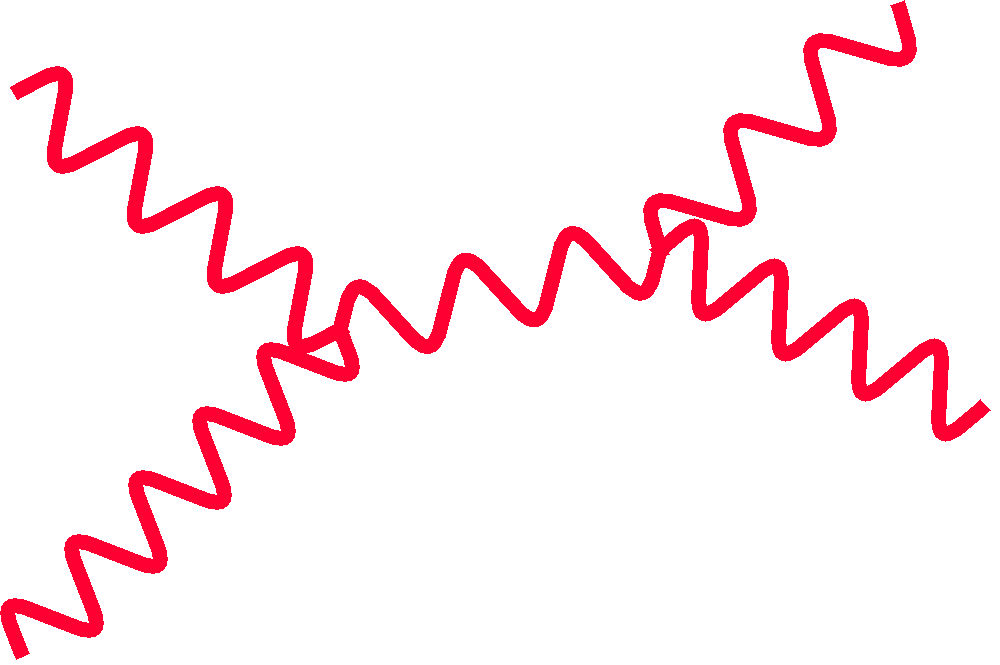 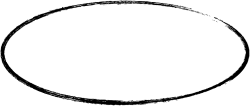 Particle and nuclear phenomenology
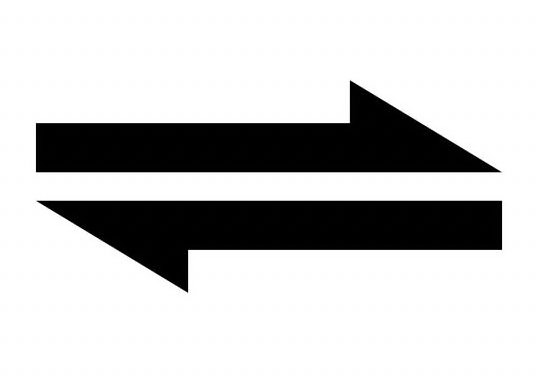 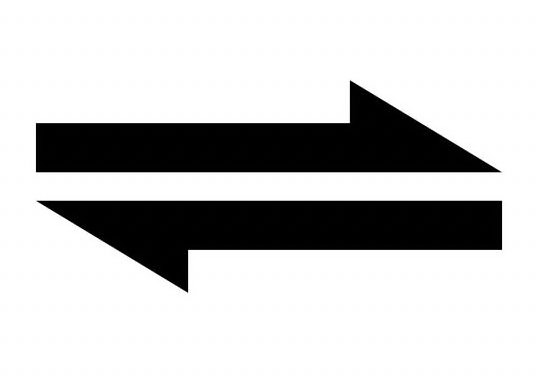 Formal and QCD theory
Experiments across colliders
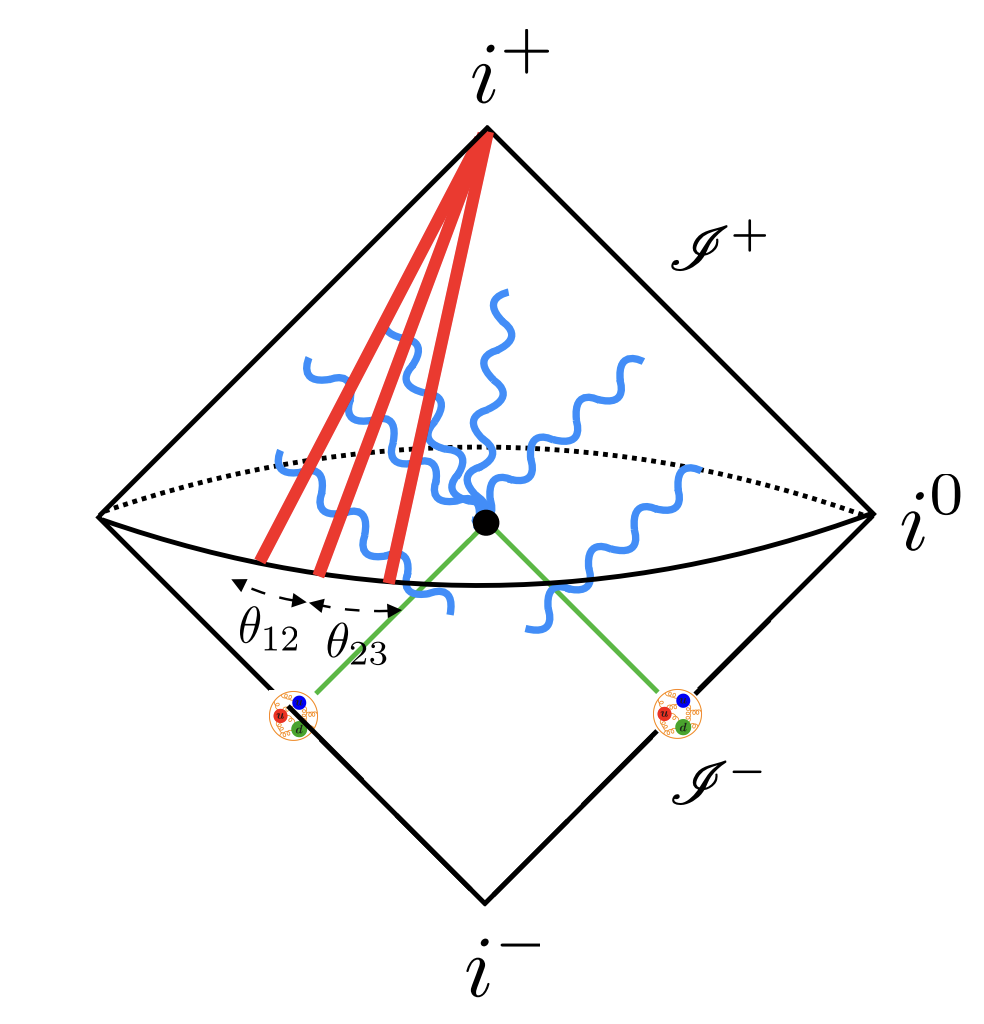 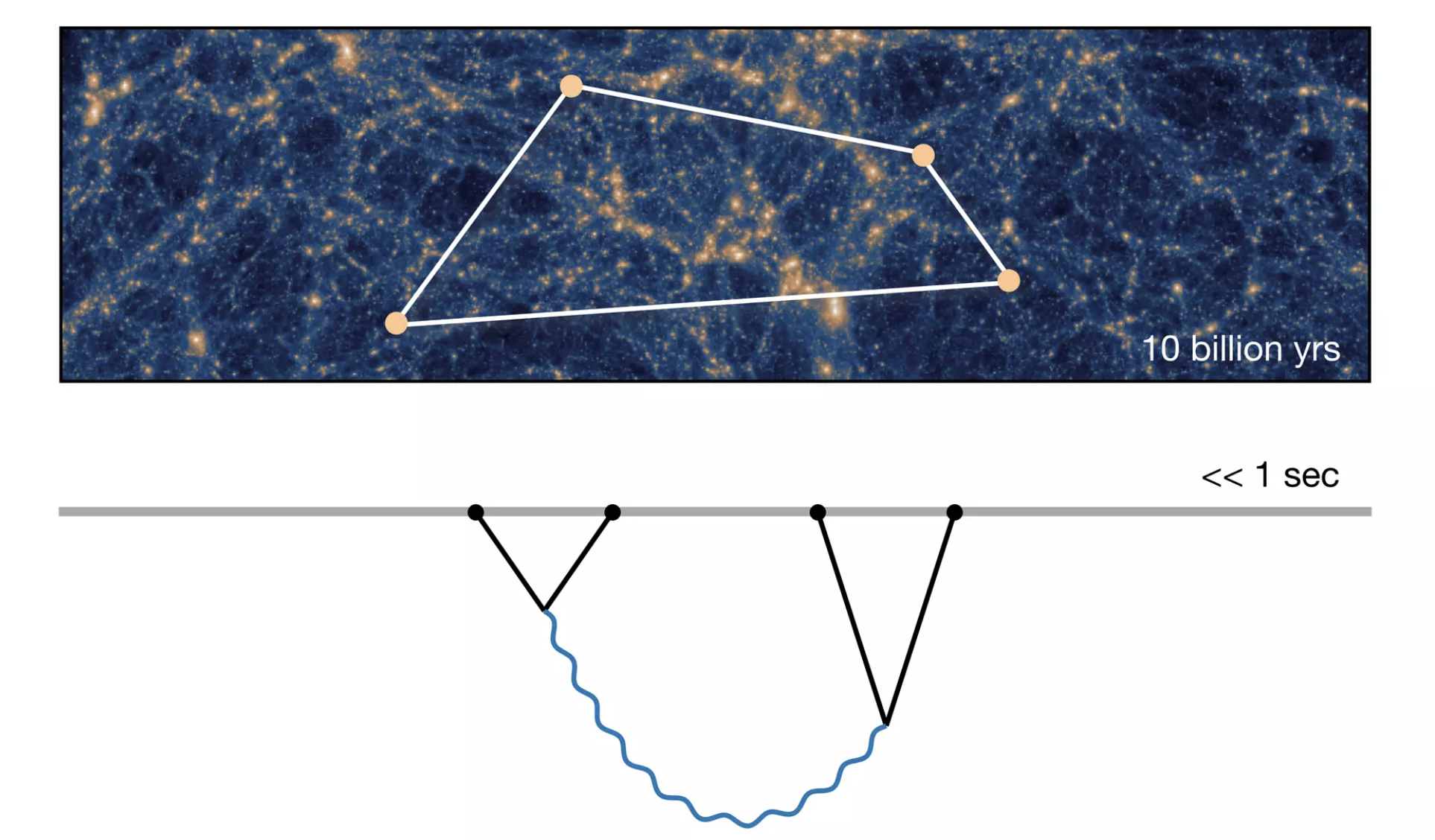 AdS correlator
Collider correlator
Cosmological correlator
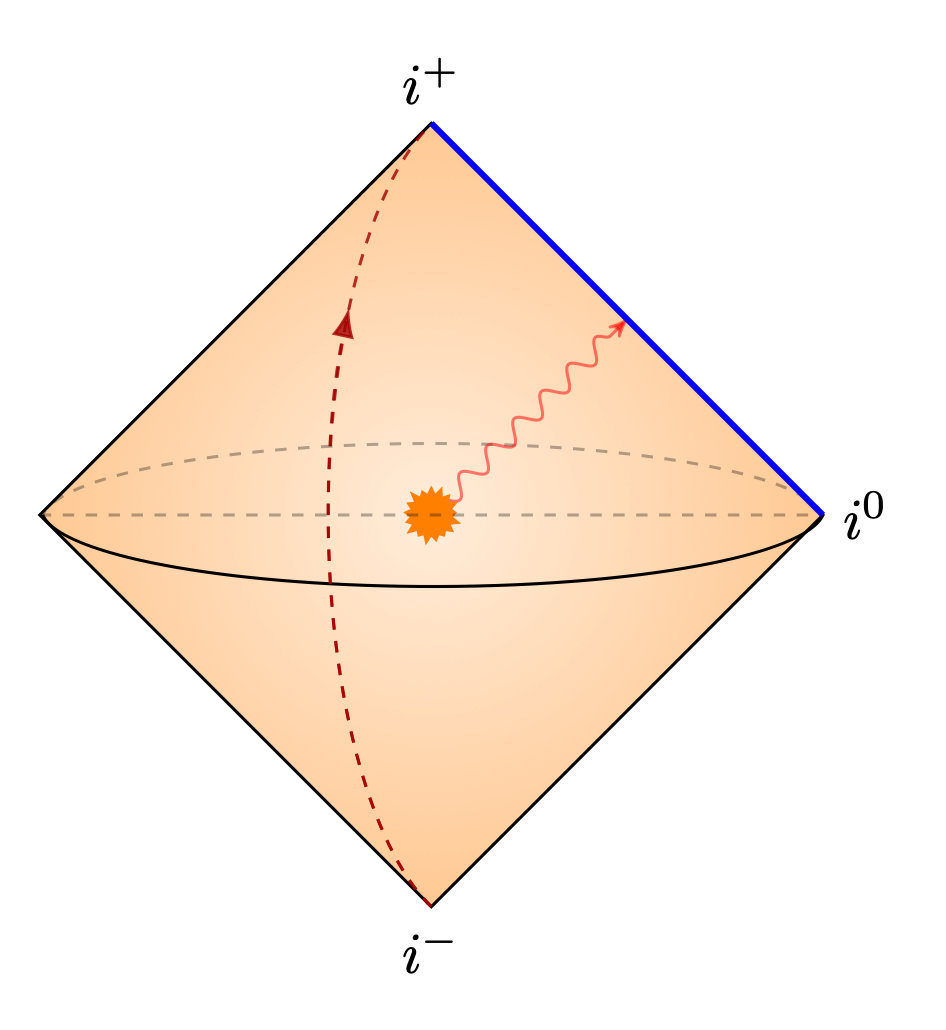 The Energy Operator
A local version appears in the construction of wormhole and time travel (Morris, Thorne, 1988)
In collider context: (Sveshnikov, Tkachov, 1995)
What experimentalist see
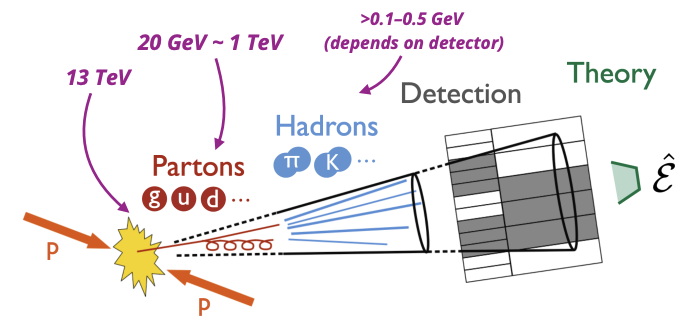 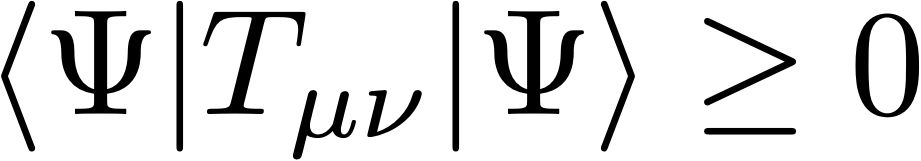 What theorist see
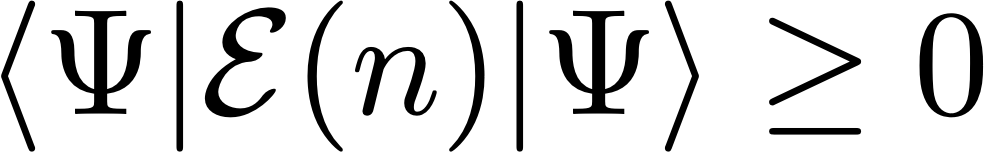 Besides central in collider physics, appears in various other context:
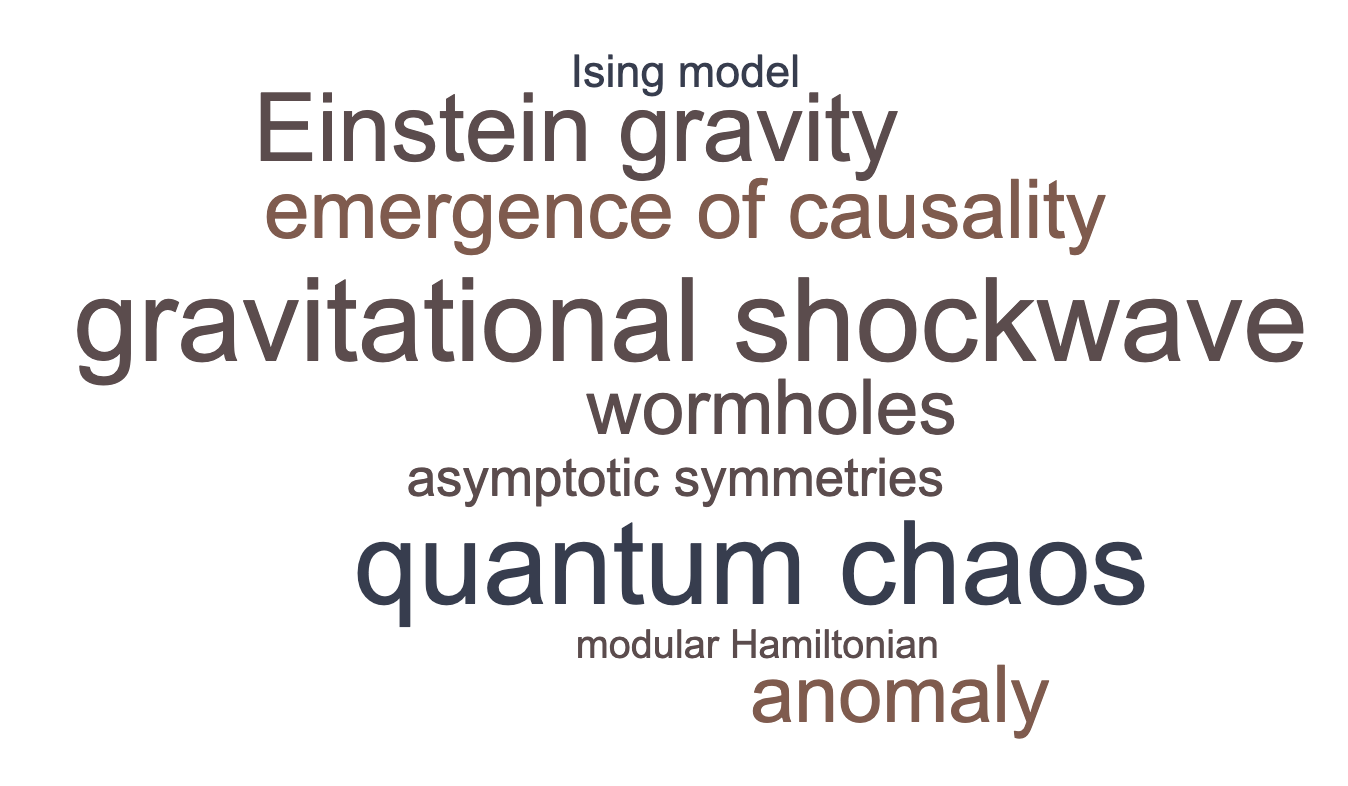 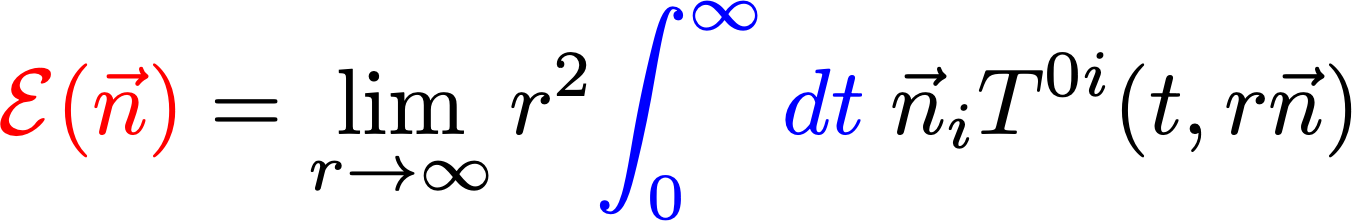 Analytic Simplicity
EEC is the only event shape observable analytically computed beyond leading order!
QCD at NLO (Dixon, M.X. Luo, Shtabovenko, T.Z. Yang, HXZ, 2018)
N=4 SYM at NNLO (Henn, Sokatchev, K. Yan, Zhiboedov, 2019)
Going beyond two point:
Analytic bootstrap?
Chicherin, Moult, Sokatchev, K. Yan, T.Z. Yang,X.Y. Zhang, Y.Y. Zhu, et al.
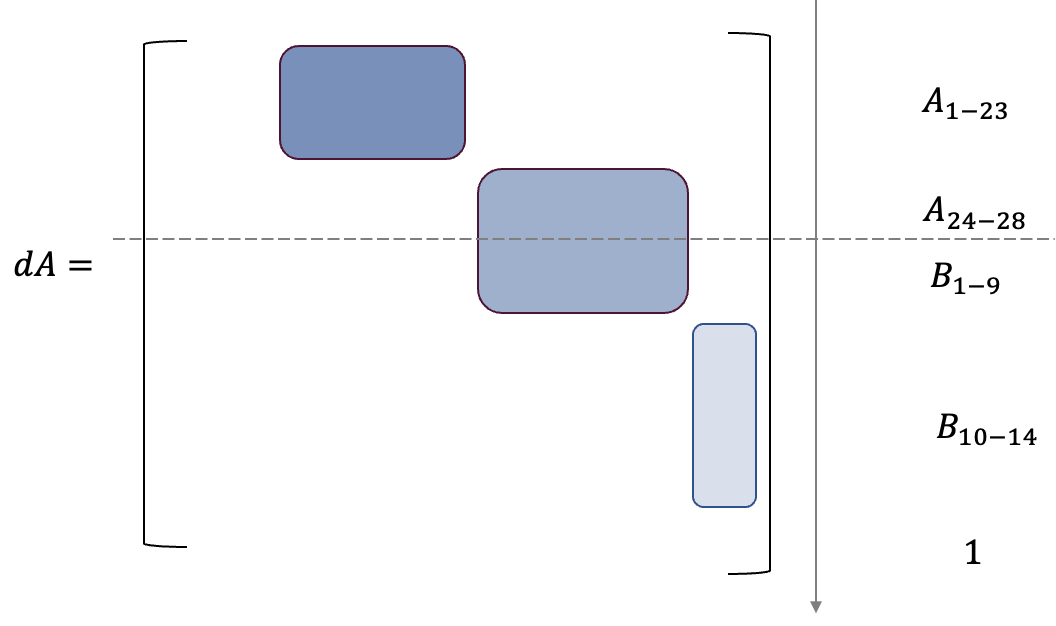 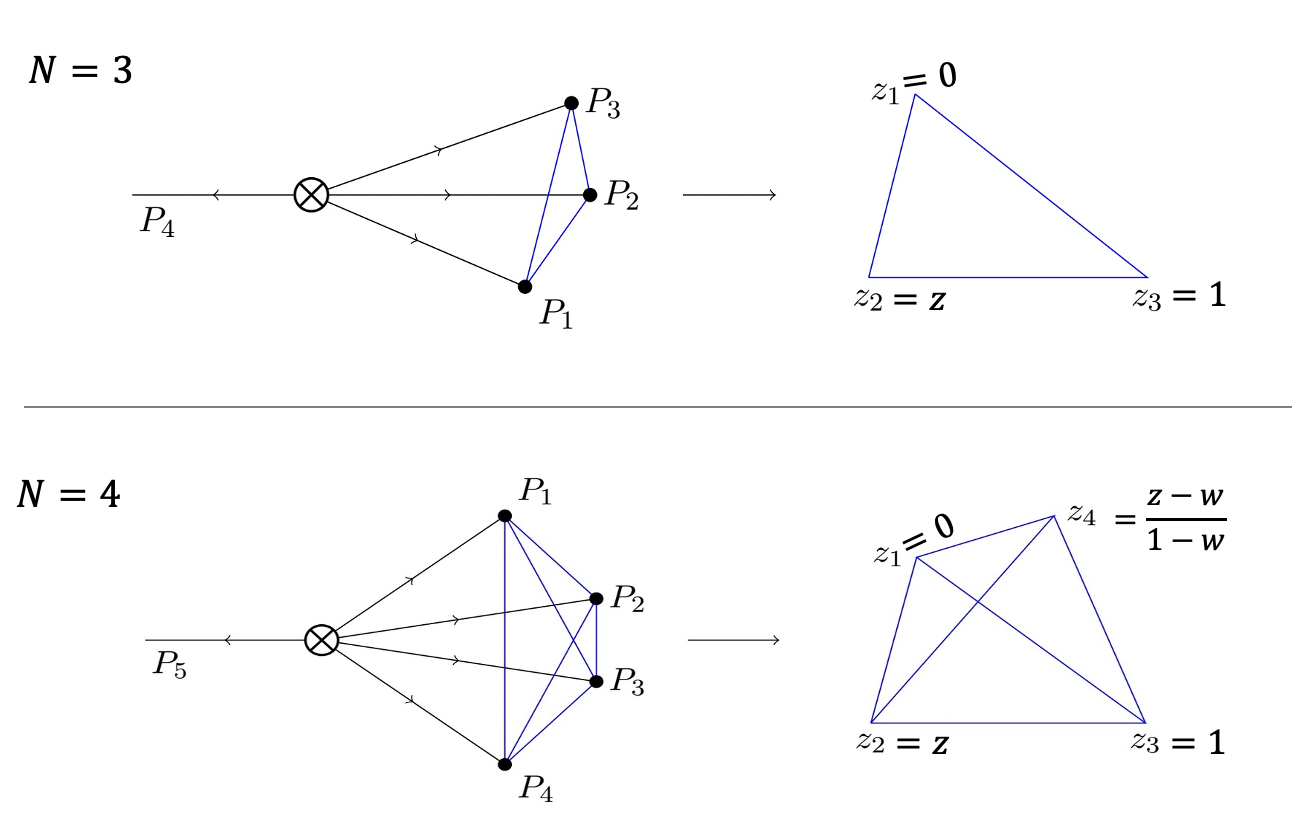 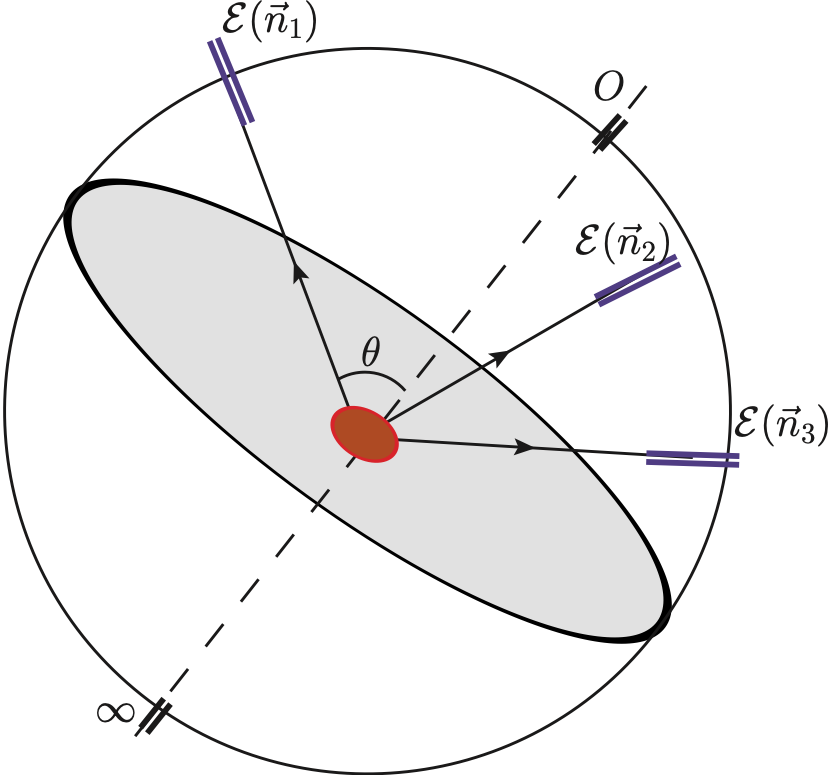 An iterative structure in N (number of point)?
Conformal collider and lightray OPE
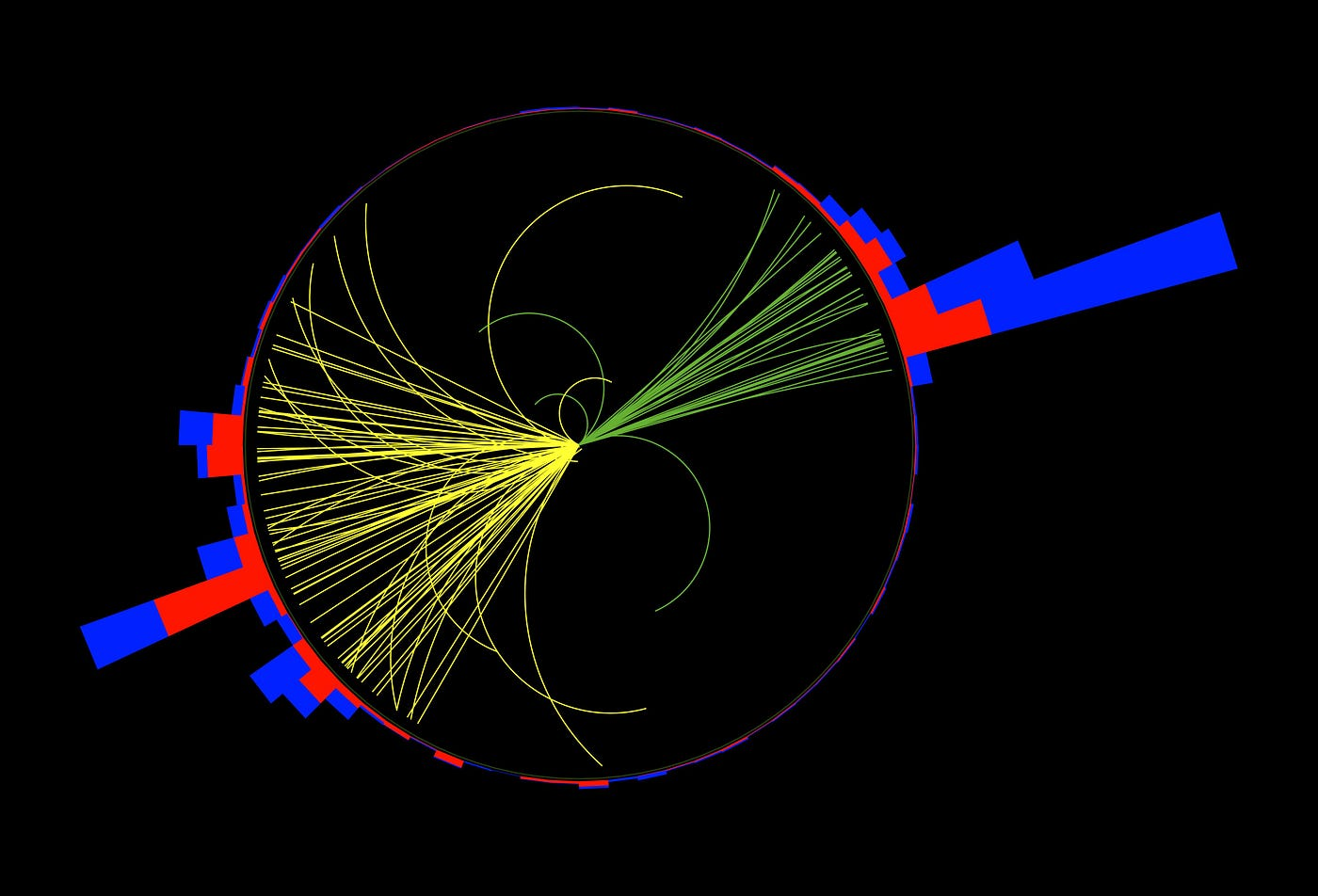 Hofman, Maldacena, 2008; Kologlu, Kravchuk, Simmons-Duffin, Zhiboedov, 2019
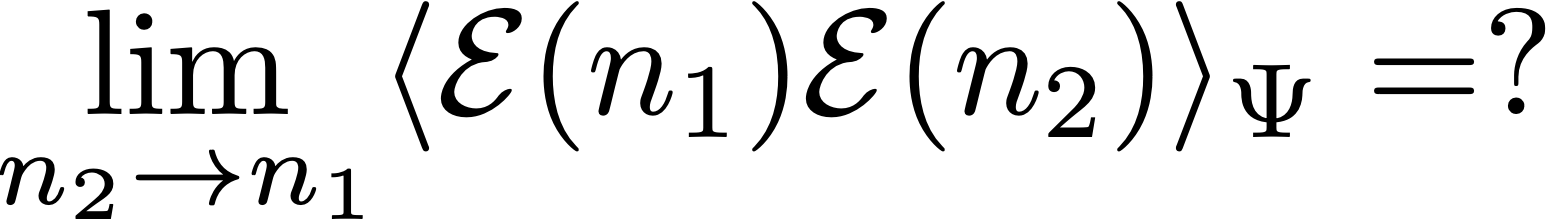 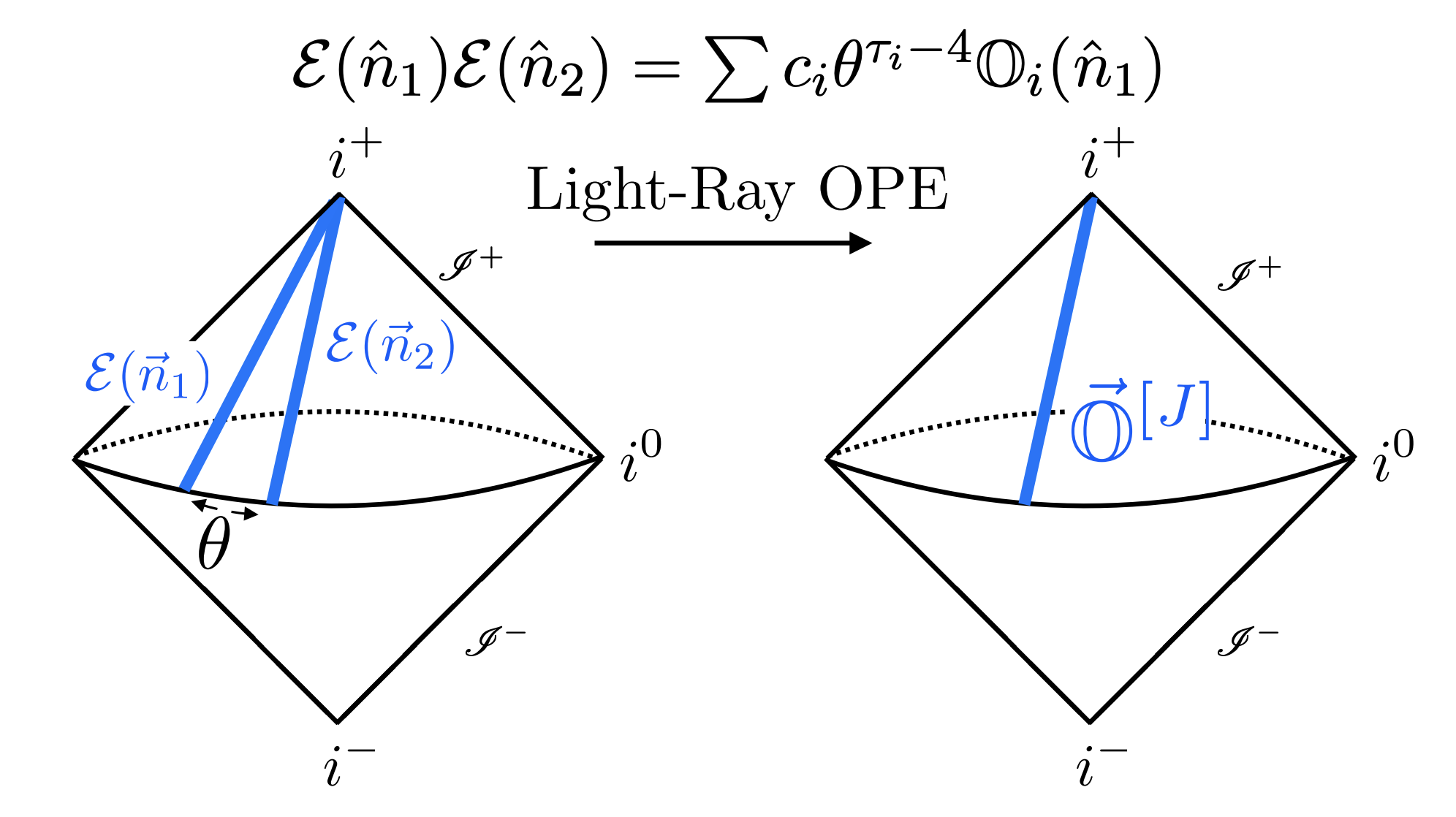 Enhancement of small-angle energy correlation is evident from experiment
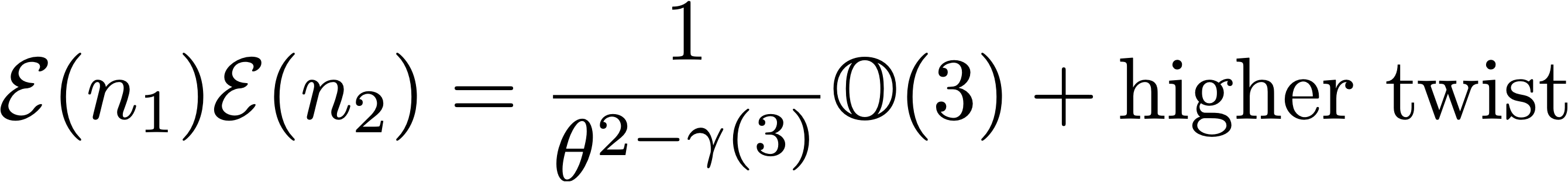 anomalous dimension of twist-2 operator
small-angle enhancement
Scaling law in jet?
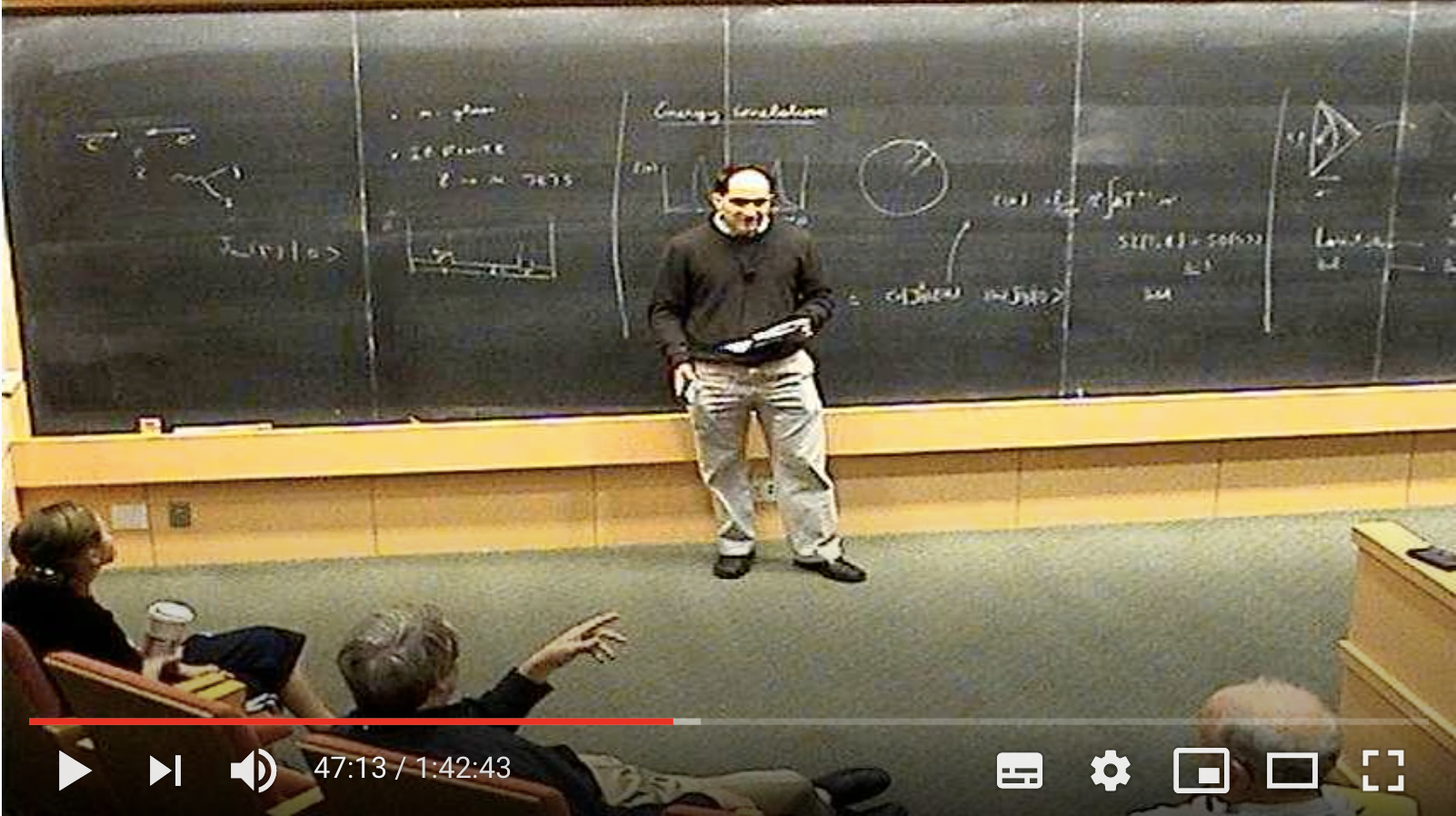 But they didn’t study the small angles. And I asked him whether they had a good reason for not studying the small angles and they said well we didn’t know the resummation formula…
Polchinski: There is a lot of QCD data, can you see this (scaling behavior) there?
https://online.kitp.ucsb.edu/online/strings09/maldacena/rm/qt.html
Resummation formula in QCD
Dixon, Moult, HXZ, 2019; H. Chen, Moult, X.Y. Zhang, HXZ, 2020; H. Chen, 2023
conventional DGLAP evolution for parton fragmentation
Evolution for EEC, valid to all orders
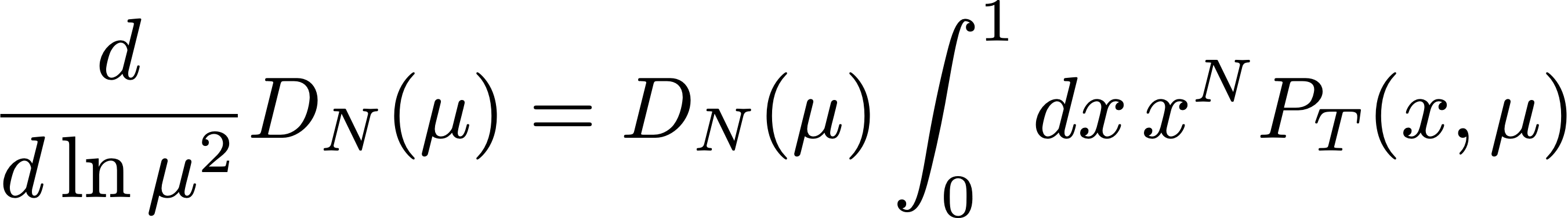 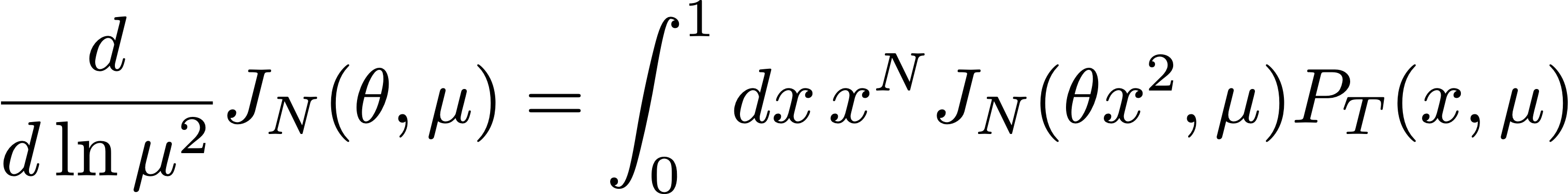 correlation of observable and convolution variables obstruct complete factorization
reciprocity relation:
Basso, Korchemsky, 2006
H. Chen, T.Z. Yang, Y.J. Zhu, HXZ, 2021
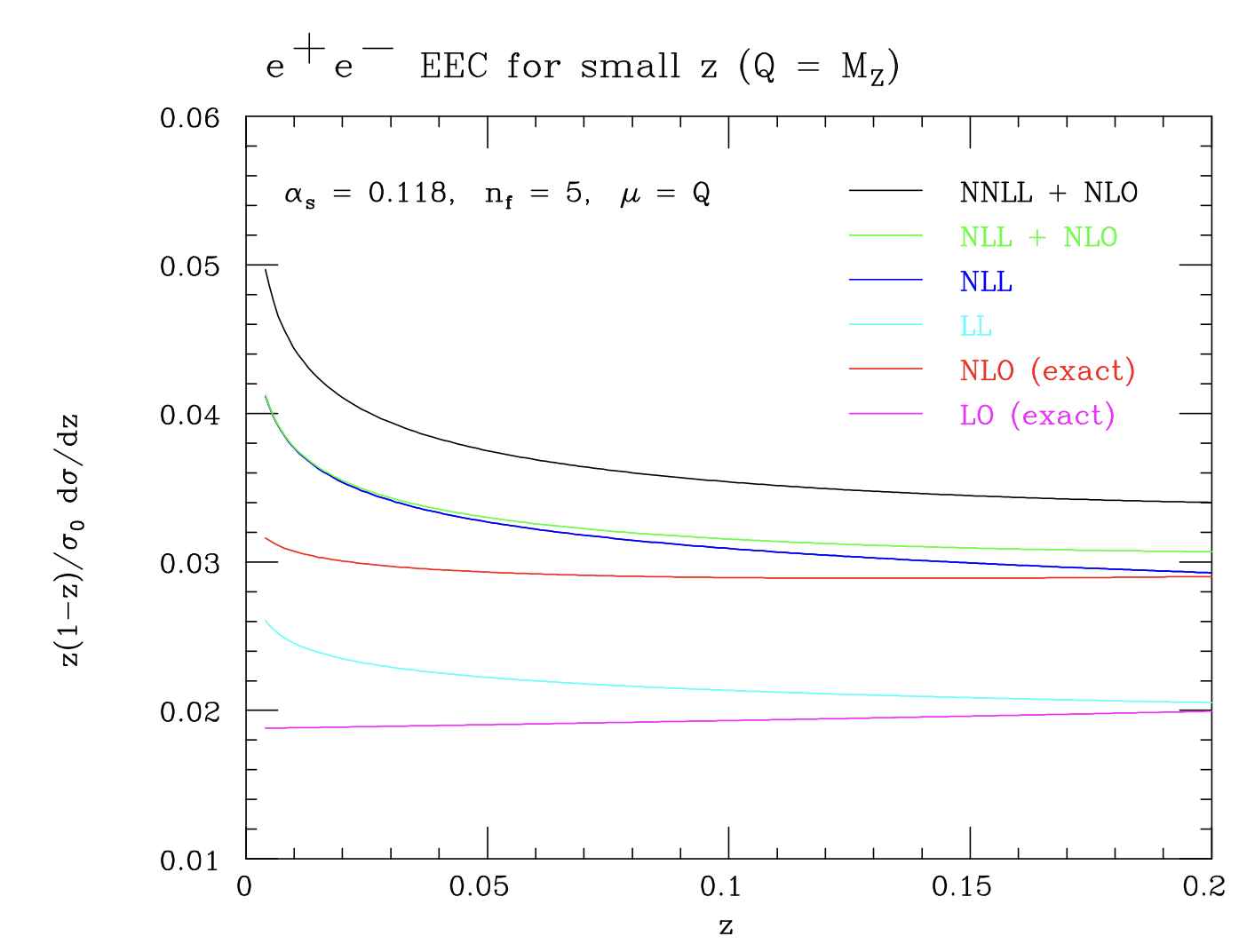 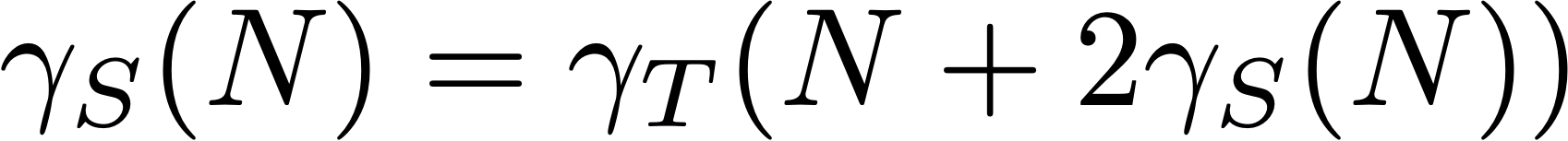 NNLL
NLL
moment of space-like DGLAP kernel
moment of time-like DGLAP kernel
Numerically significant corrections!
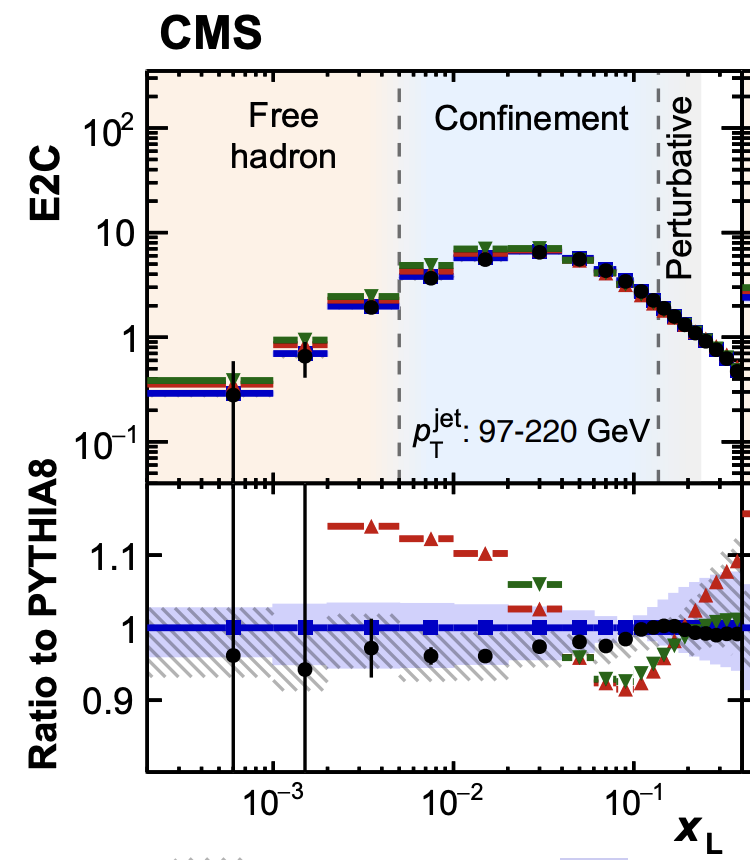 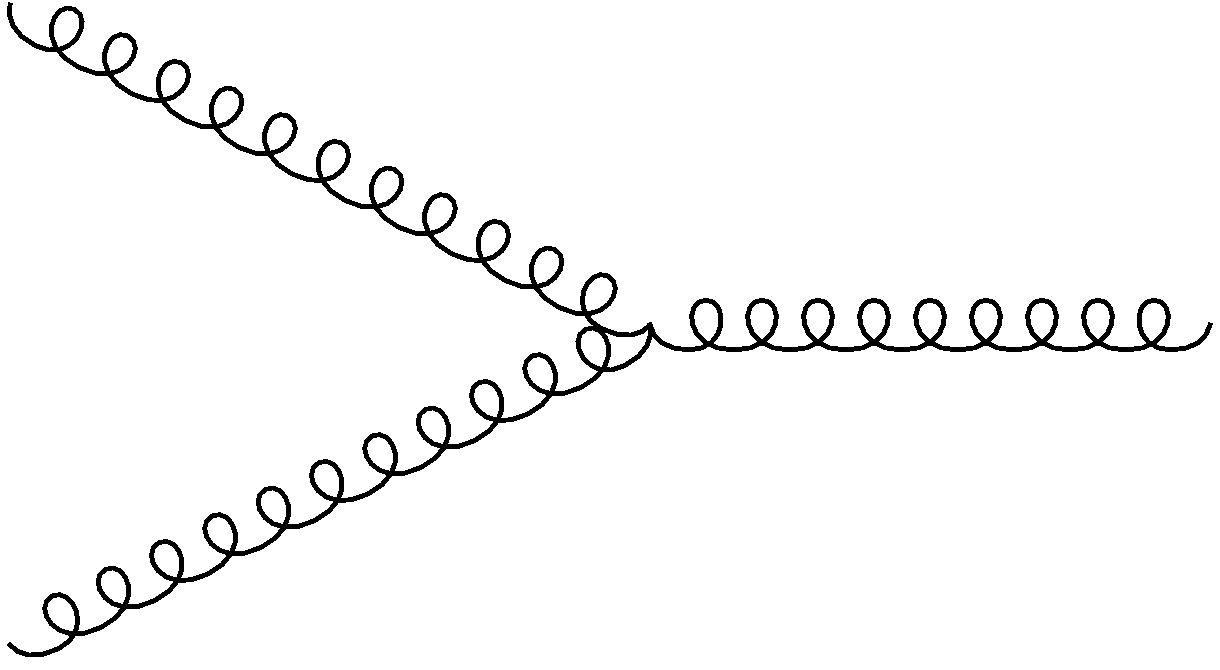 “Jets elucidate how partons evolve into hadrons”
π⁺
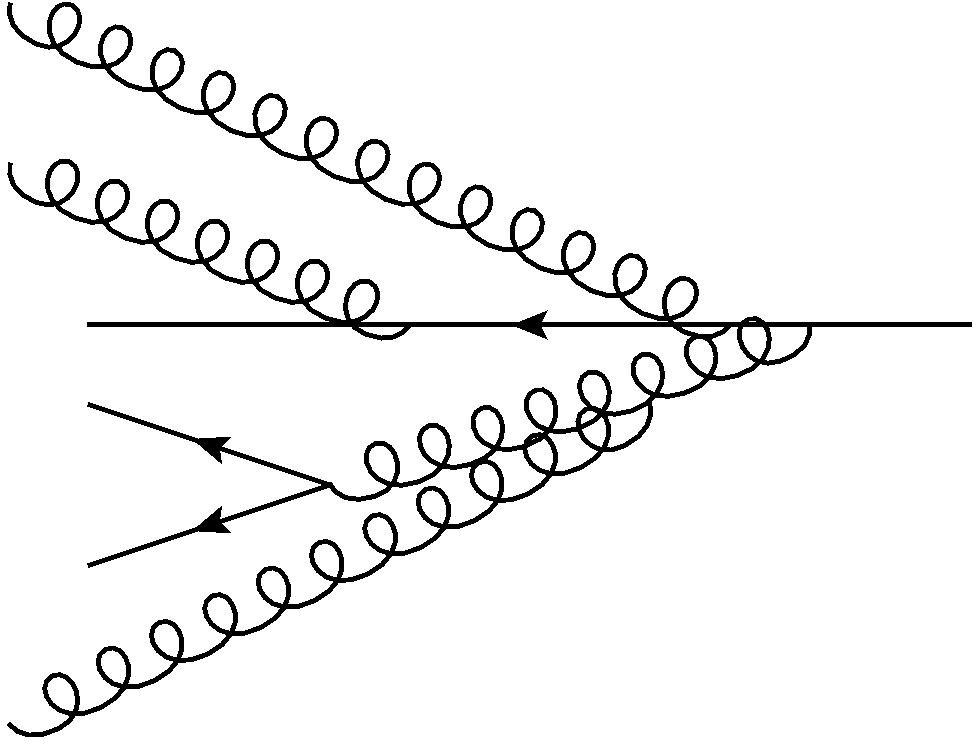 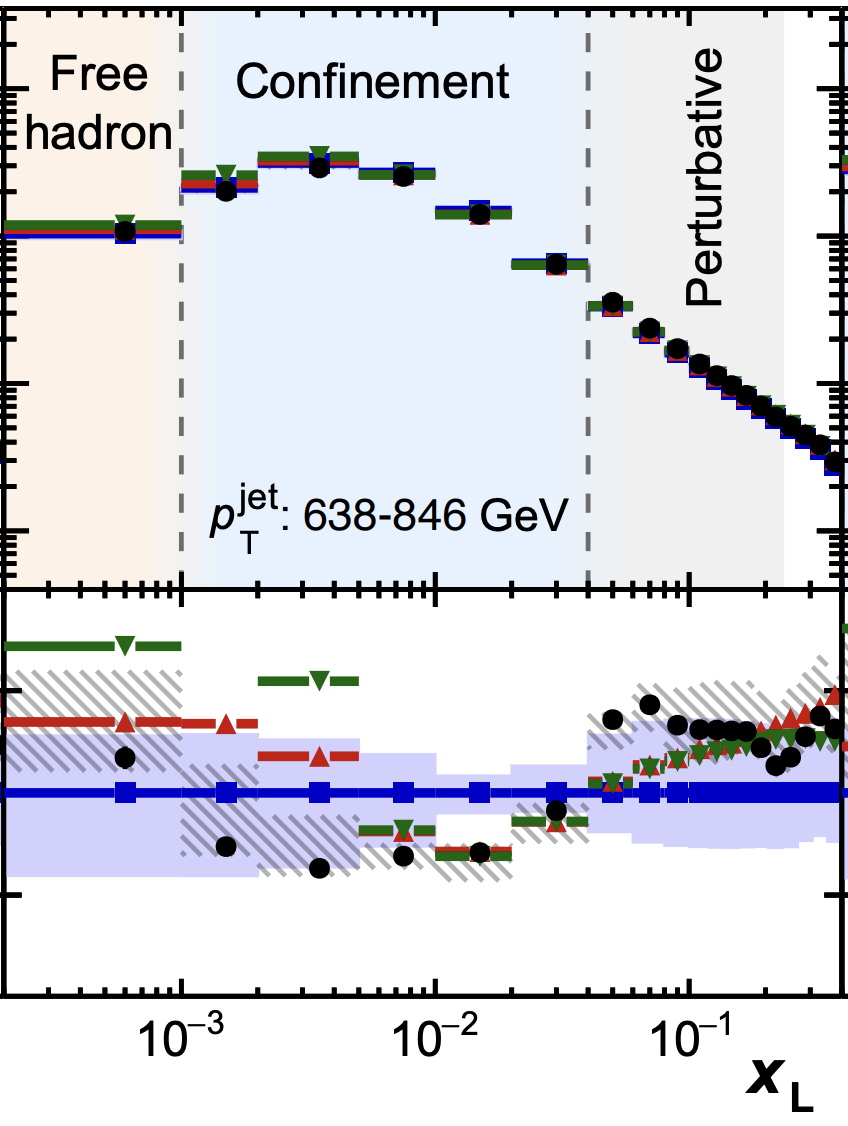 .
.
.
https://cms.cern/news/jets-elucidate-how-partons-evolve-hadrons
K⁺
2312.07655
see also Komiske, Moult, Thaler, HXZ, 2022
π⁰
π⁻
hadronization
Detector
free
hadron
perturbative
Observation of two scaling region in jet fragmentation for the first time!
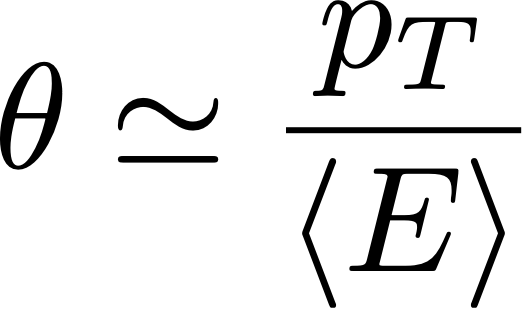 low pT
high pT
Asymptotic freedom in your face
Ratio between 3 point and 2 point energy  correlator
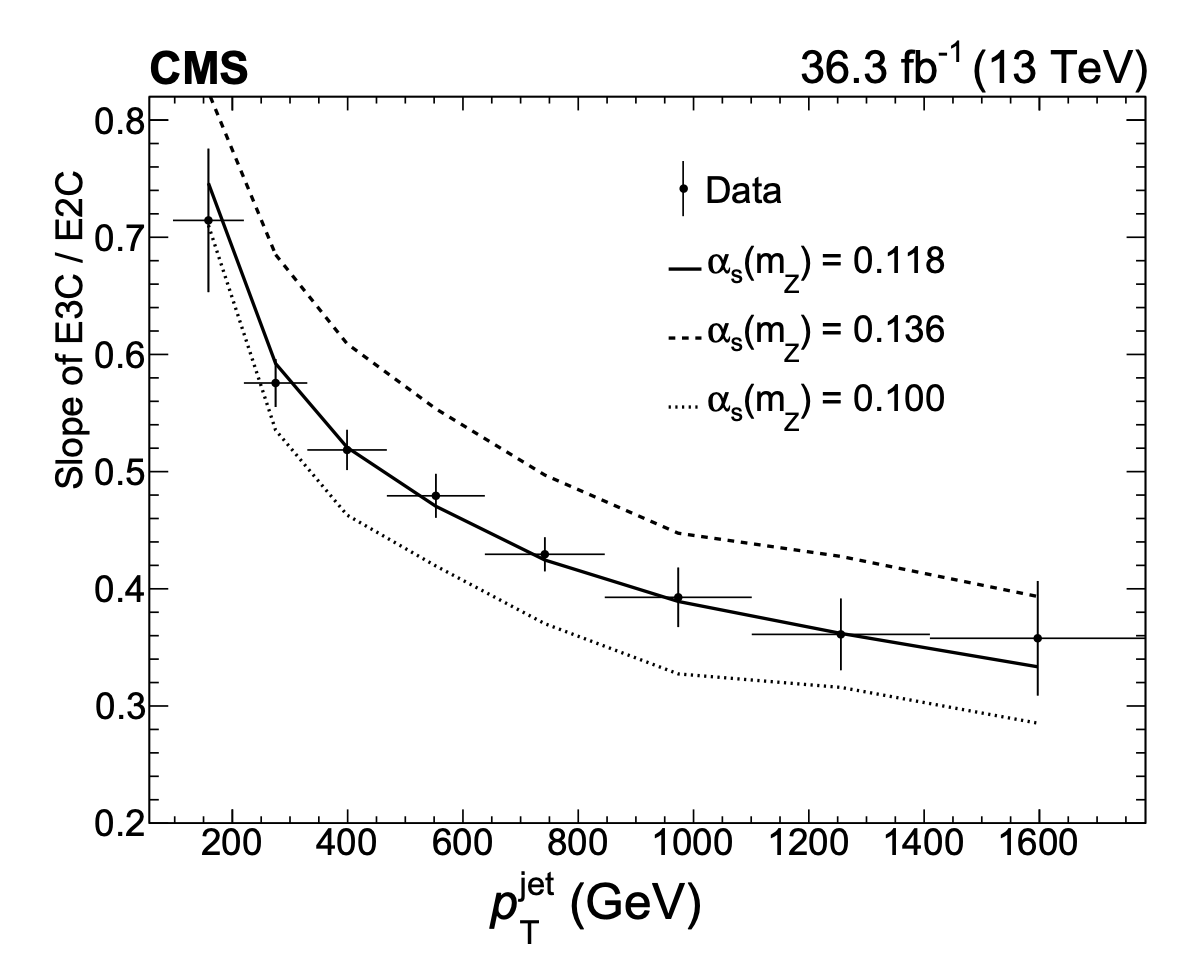 2312.07655
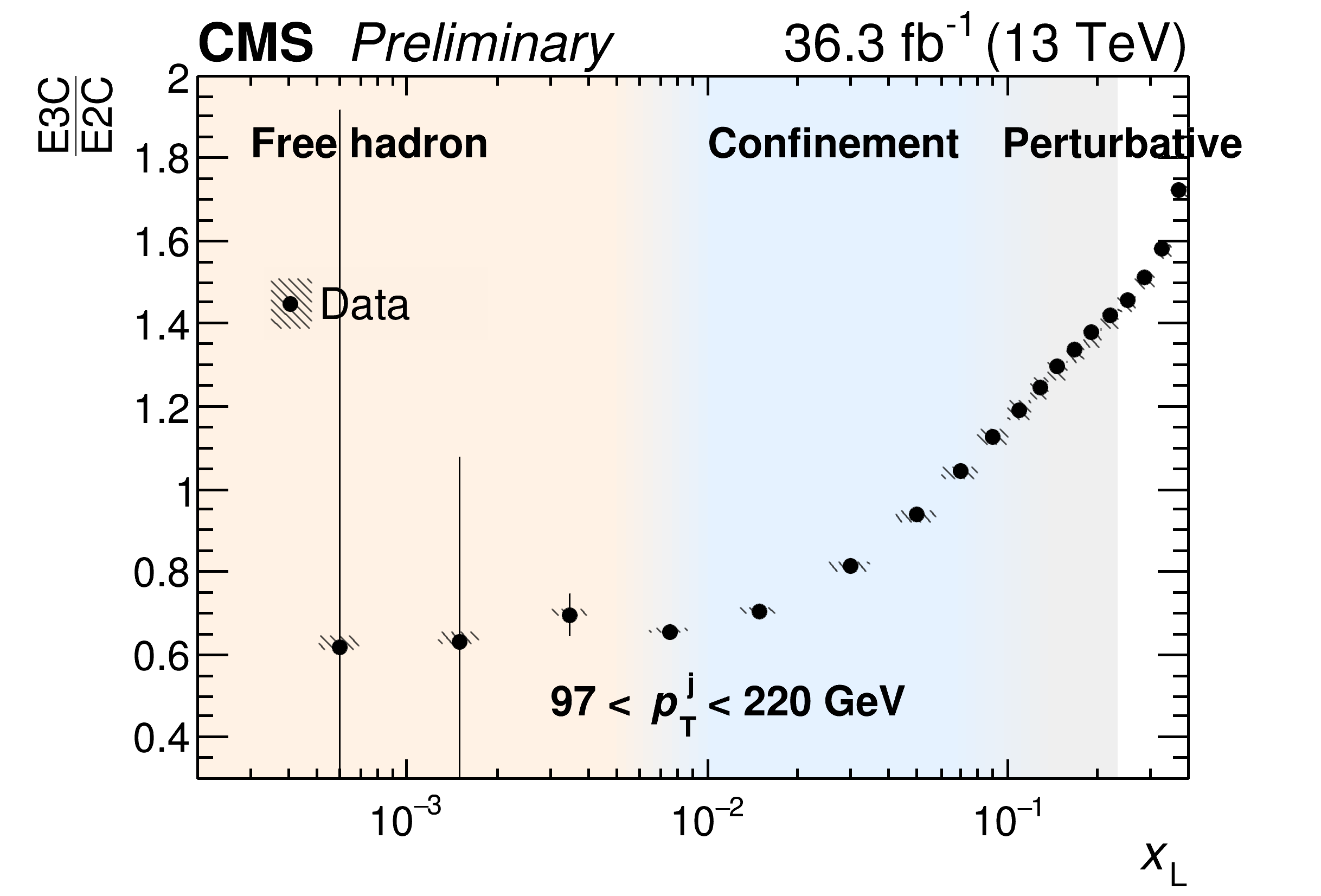 slope as a function of jet pT
Reduction of slope at higher energy => asymptotic freedom!
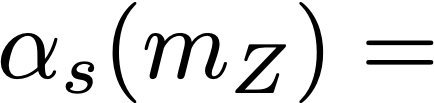 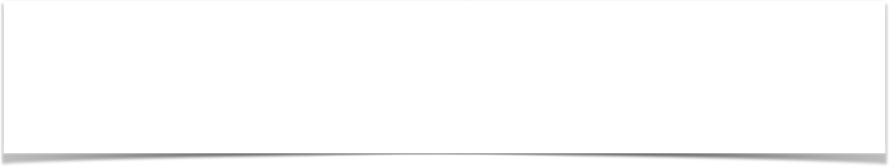 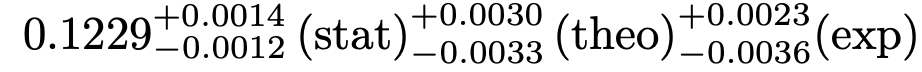 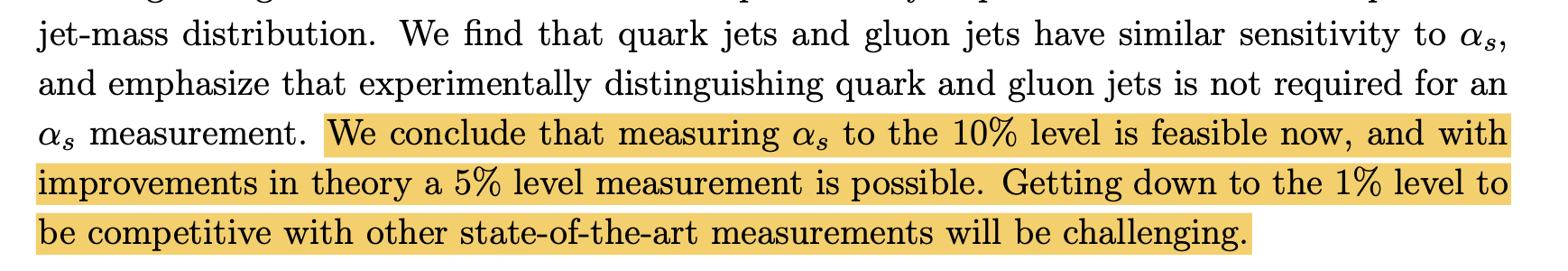 Strong coupling from energy correlators
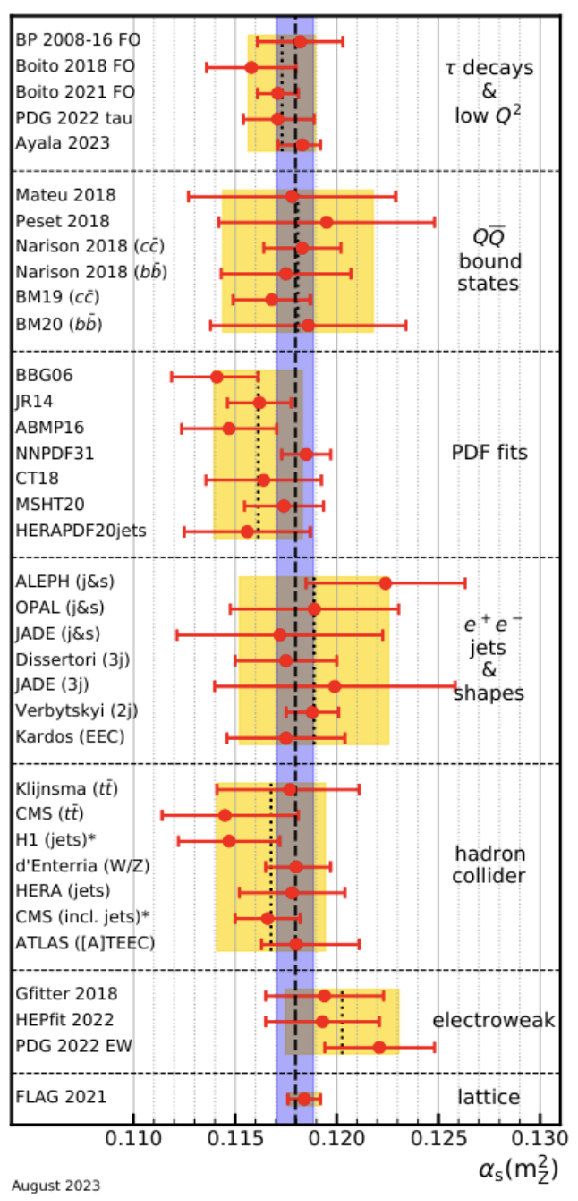 Hannesdottir, Pathak, Schwartz, Stewart, 2022
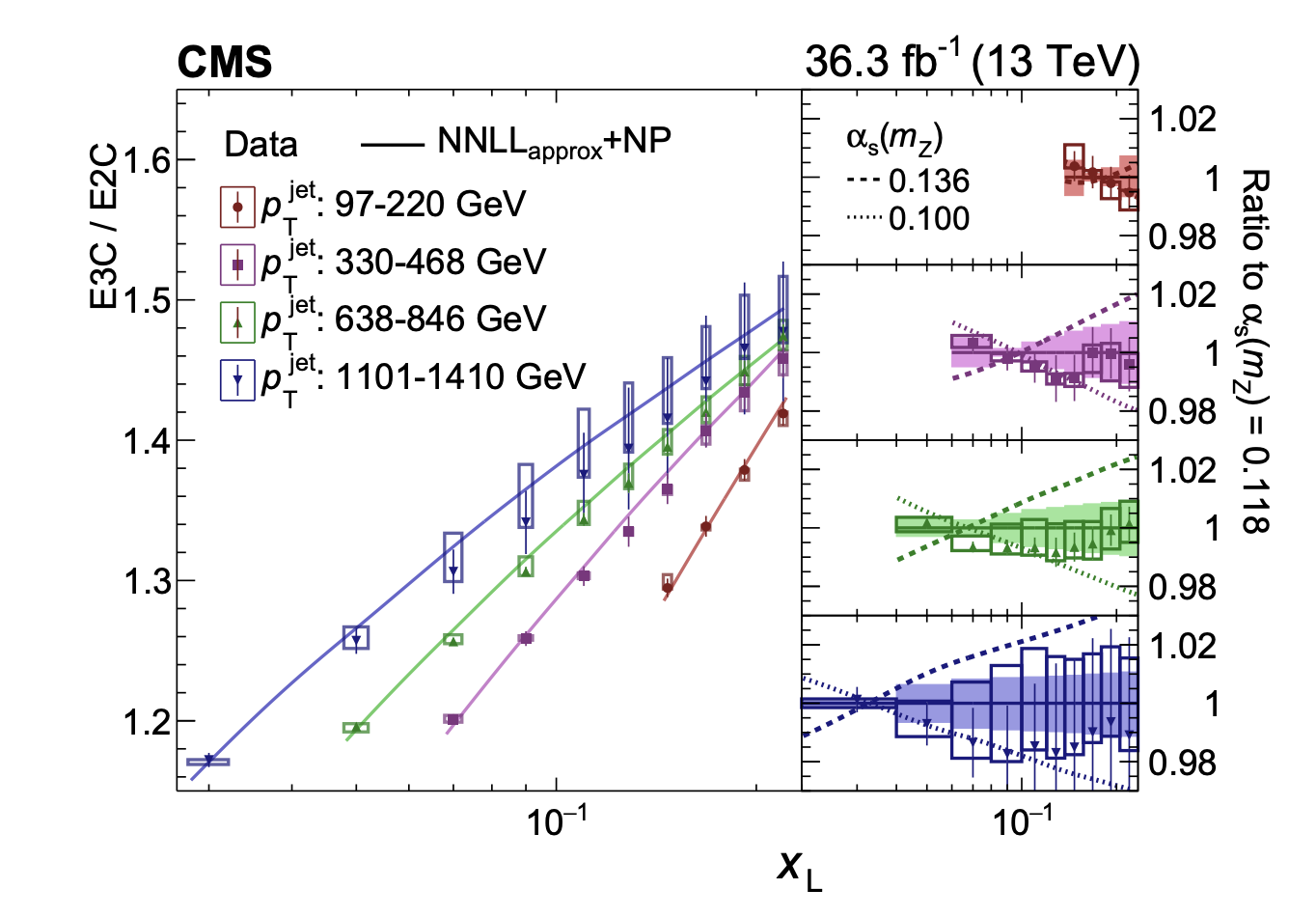 2312.07655
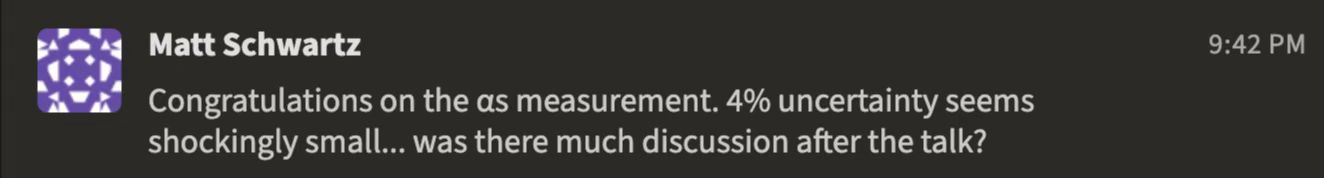 NNLL: W. Chen, et al., 2023
Energy correlators for top physics
top quark mass is closely related to stability of the SM vacuum
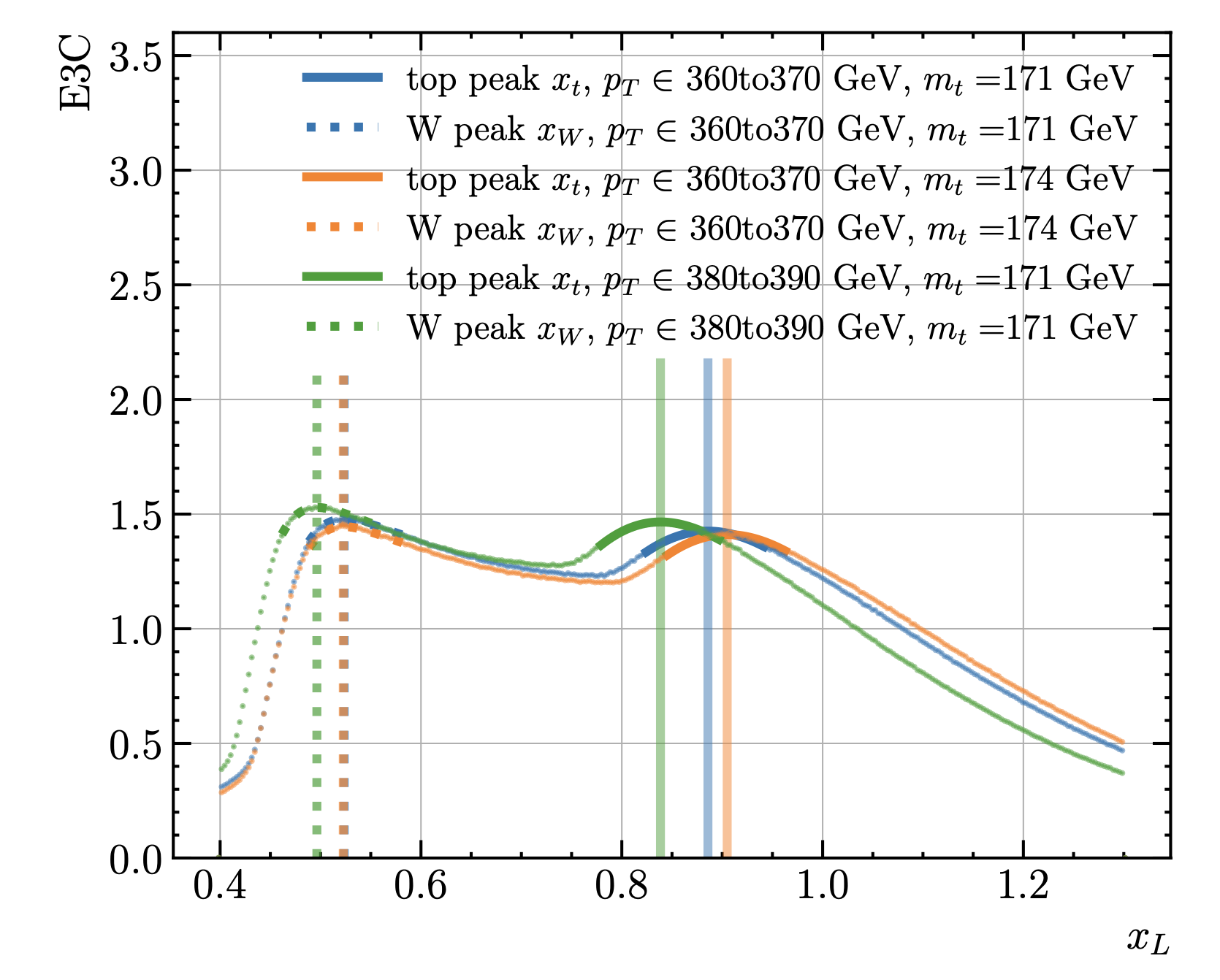 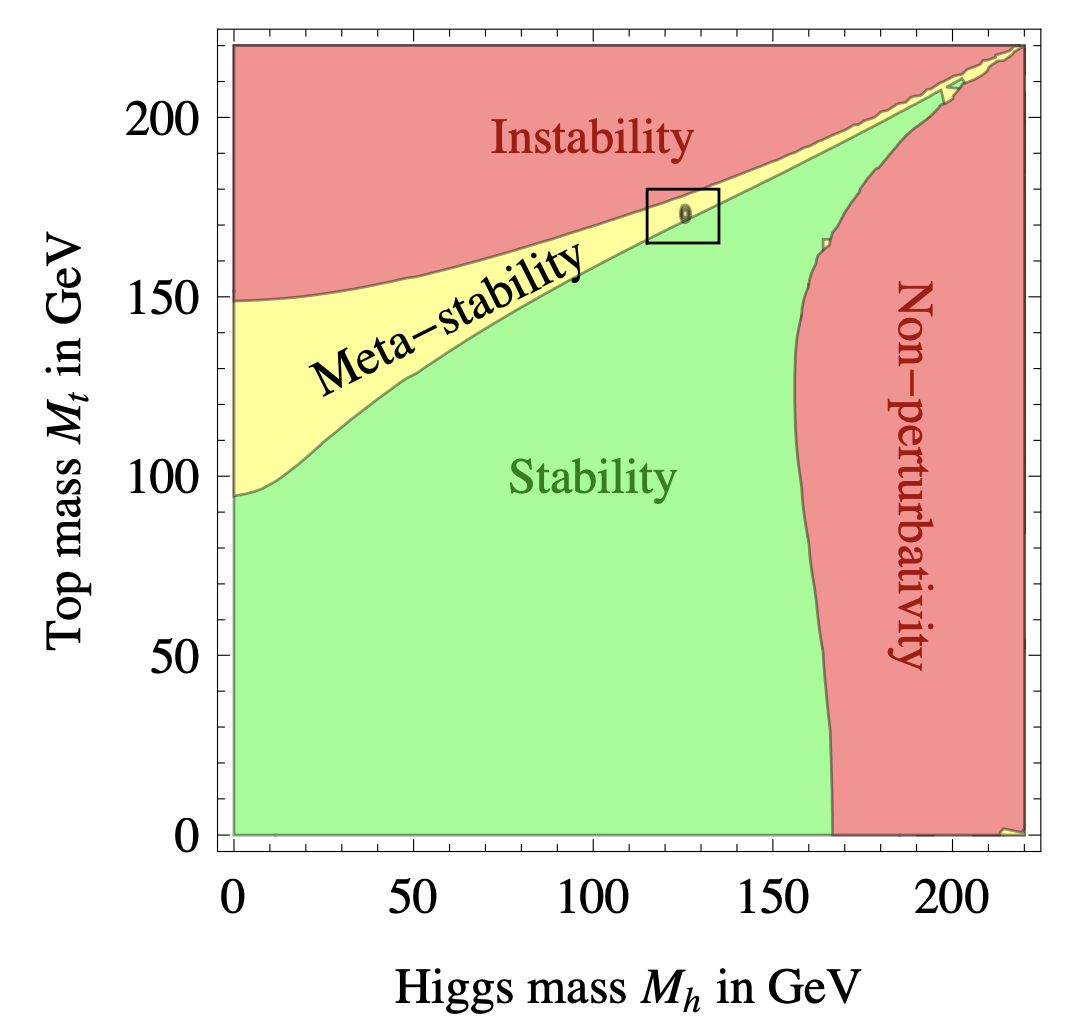 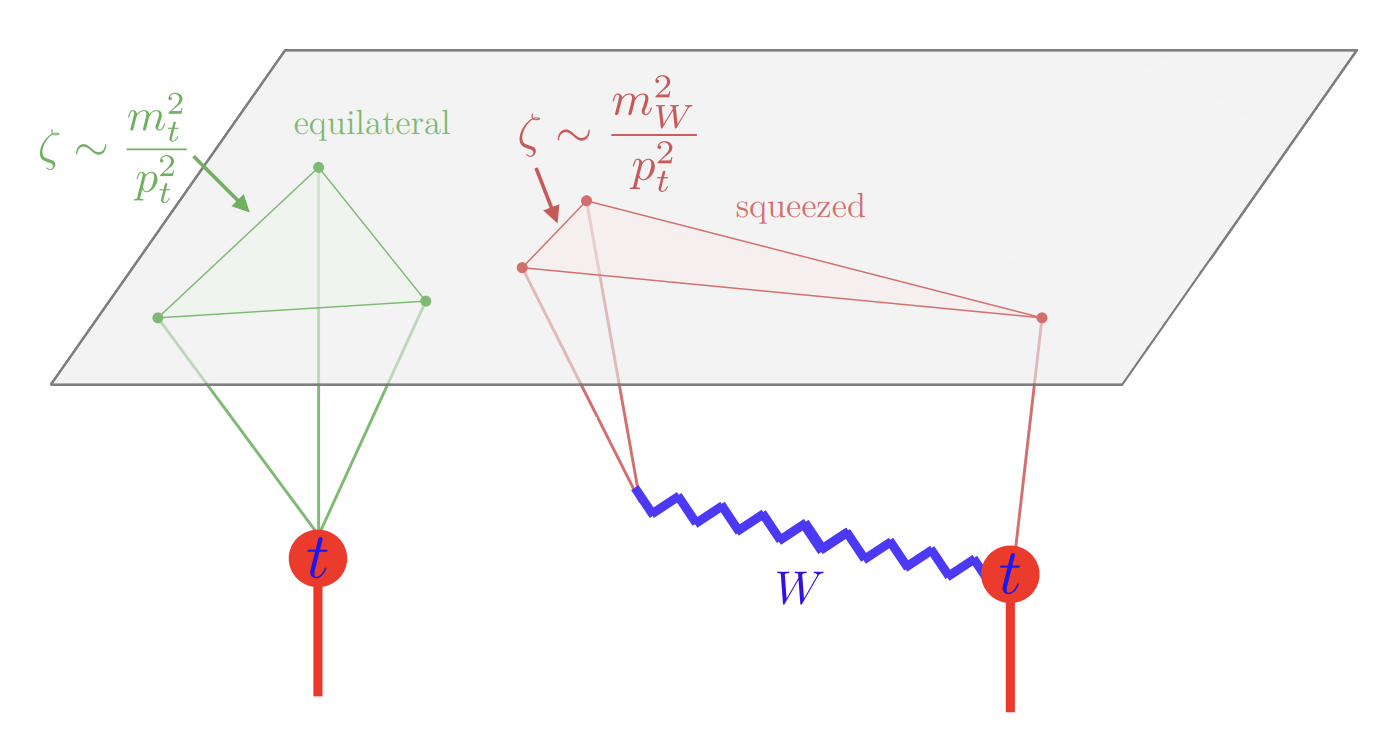 low pT region
jet EEEC
Holguin, Moult, Pathak, Procura, 2022
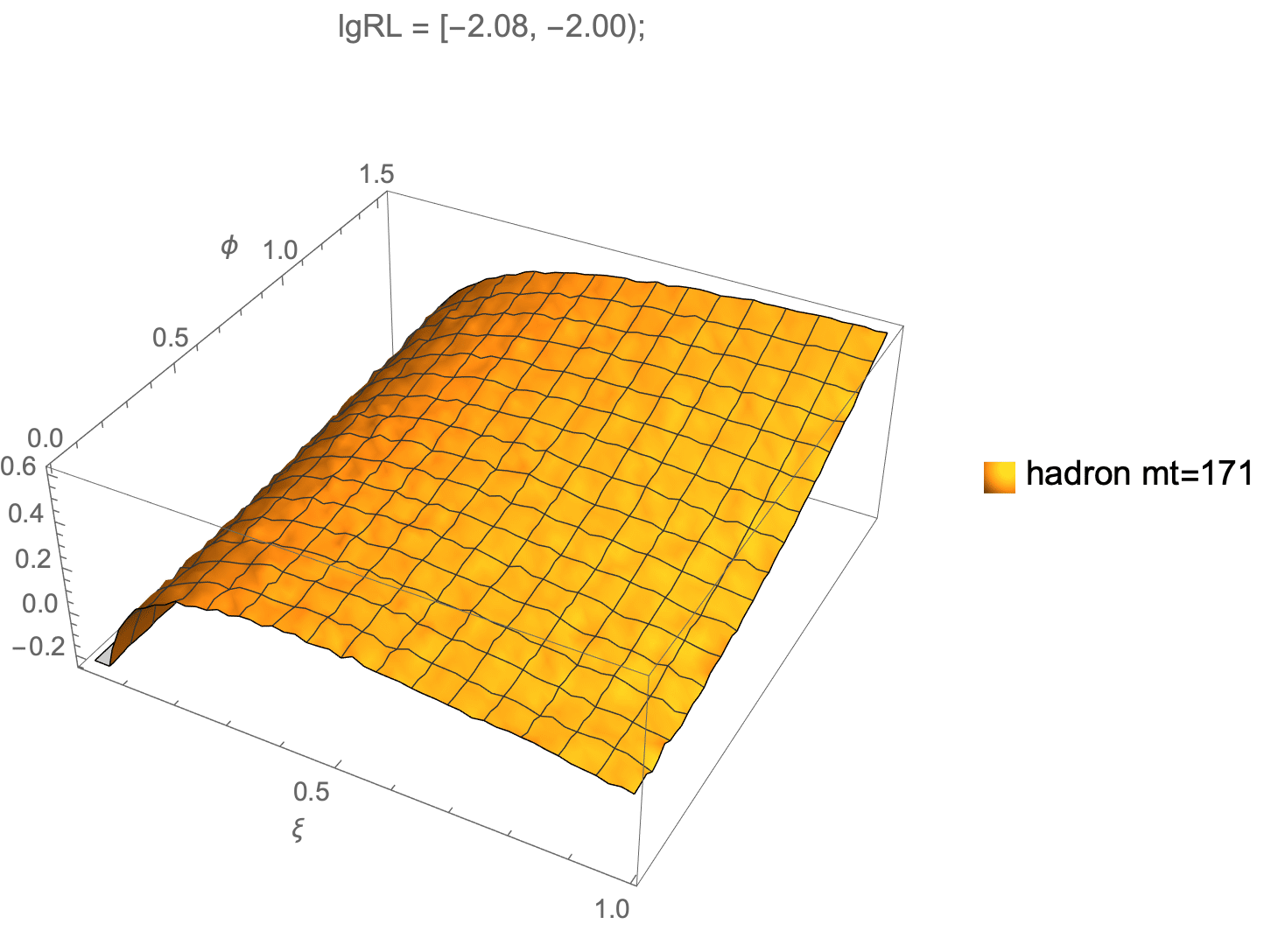 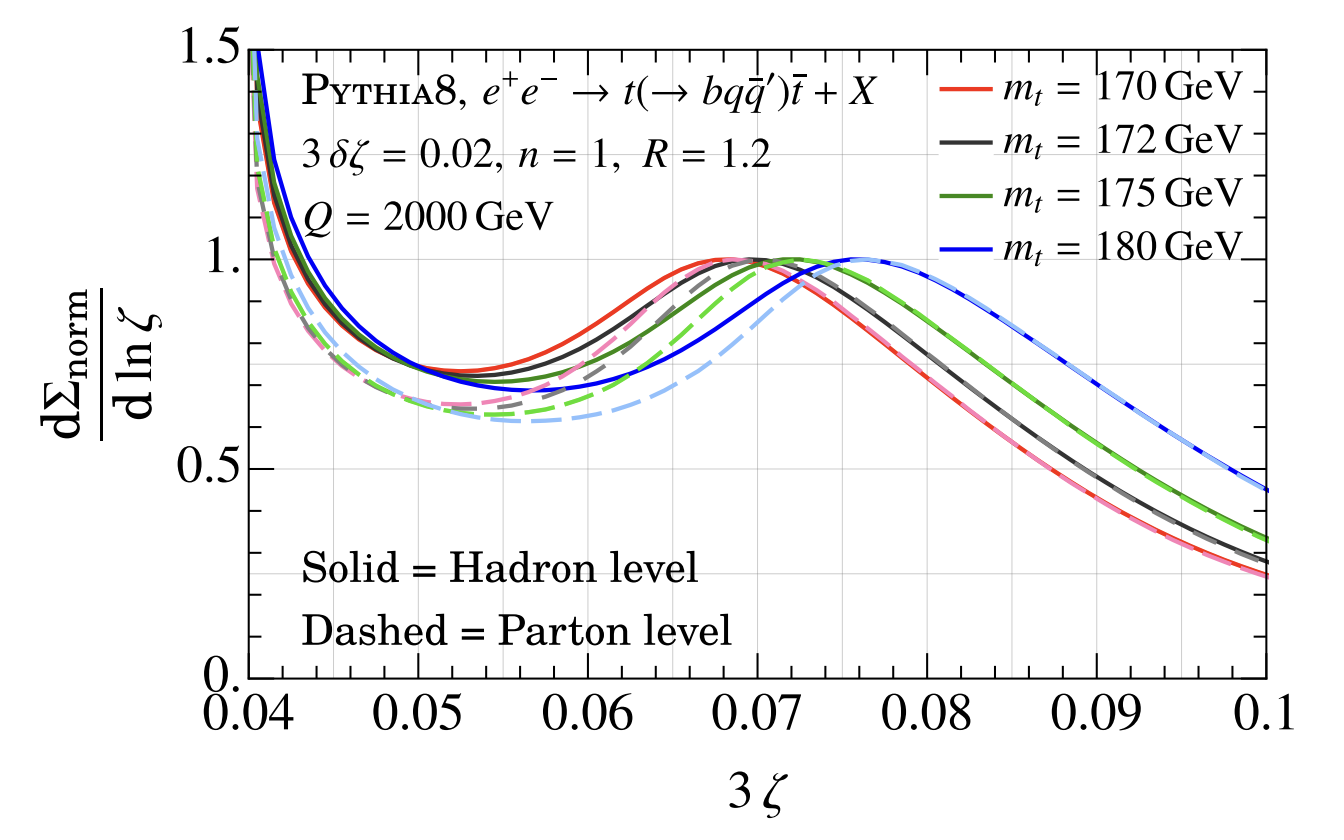 M. Xiao, Y.L. Ye, X.Y. Zhu, in preparation
pythia simulation
from small to large scale
Energy correlators for spin physics
Spin correlation is mostly conveniently measured using Energy Correlators
perturbative calculable + No ambiguity in definition of angle
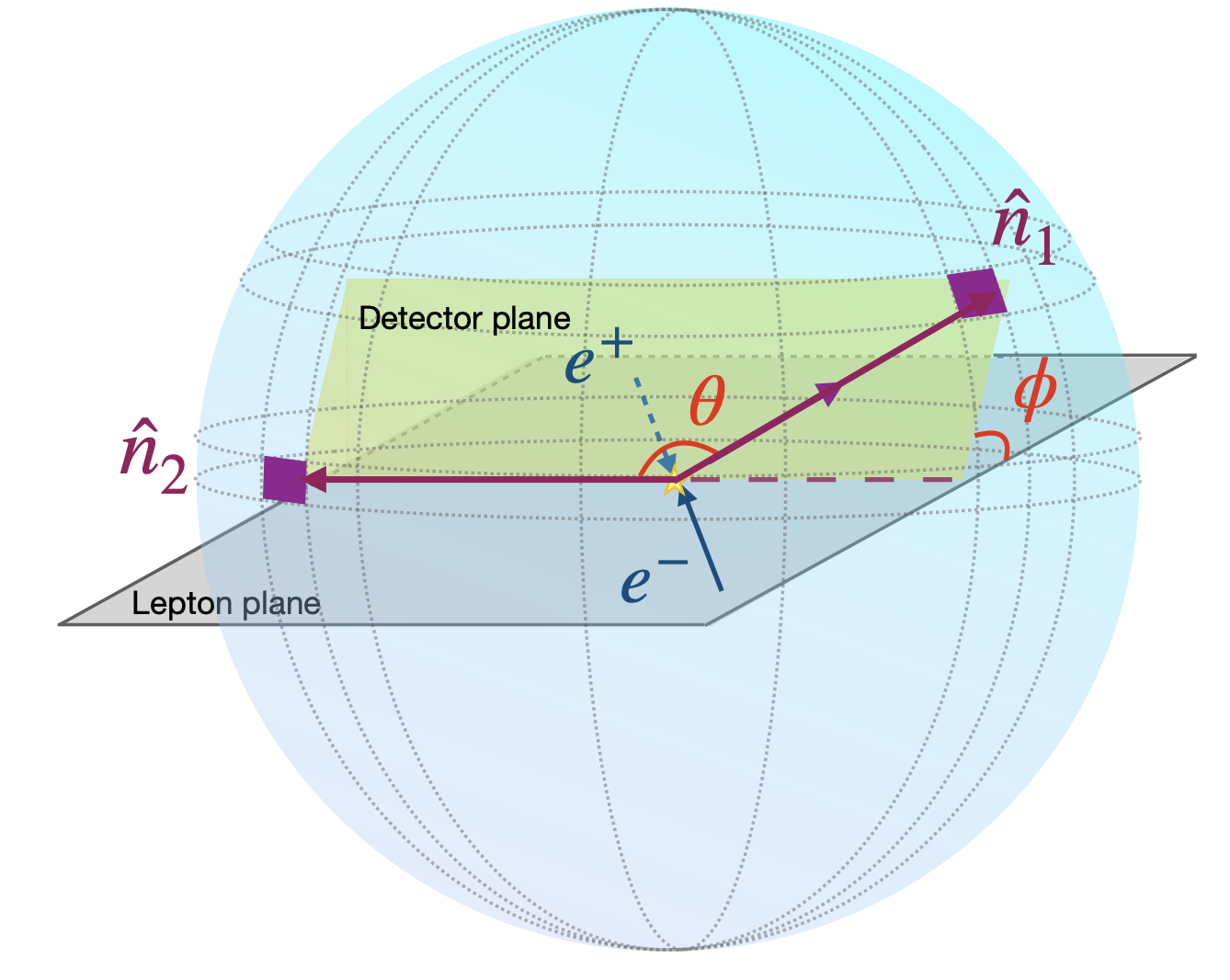 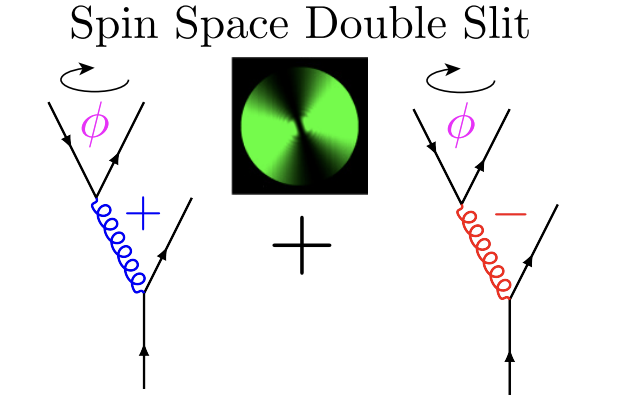 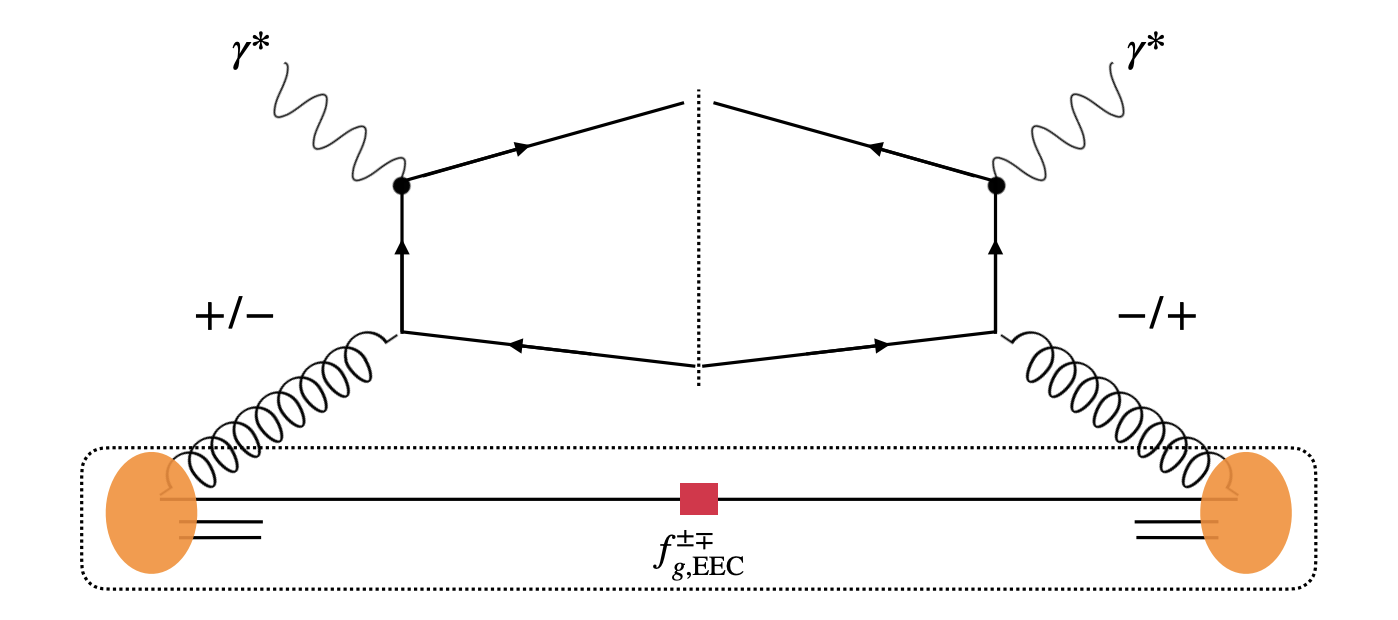 gluon spin
gluon spin
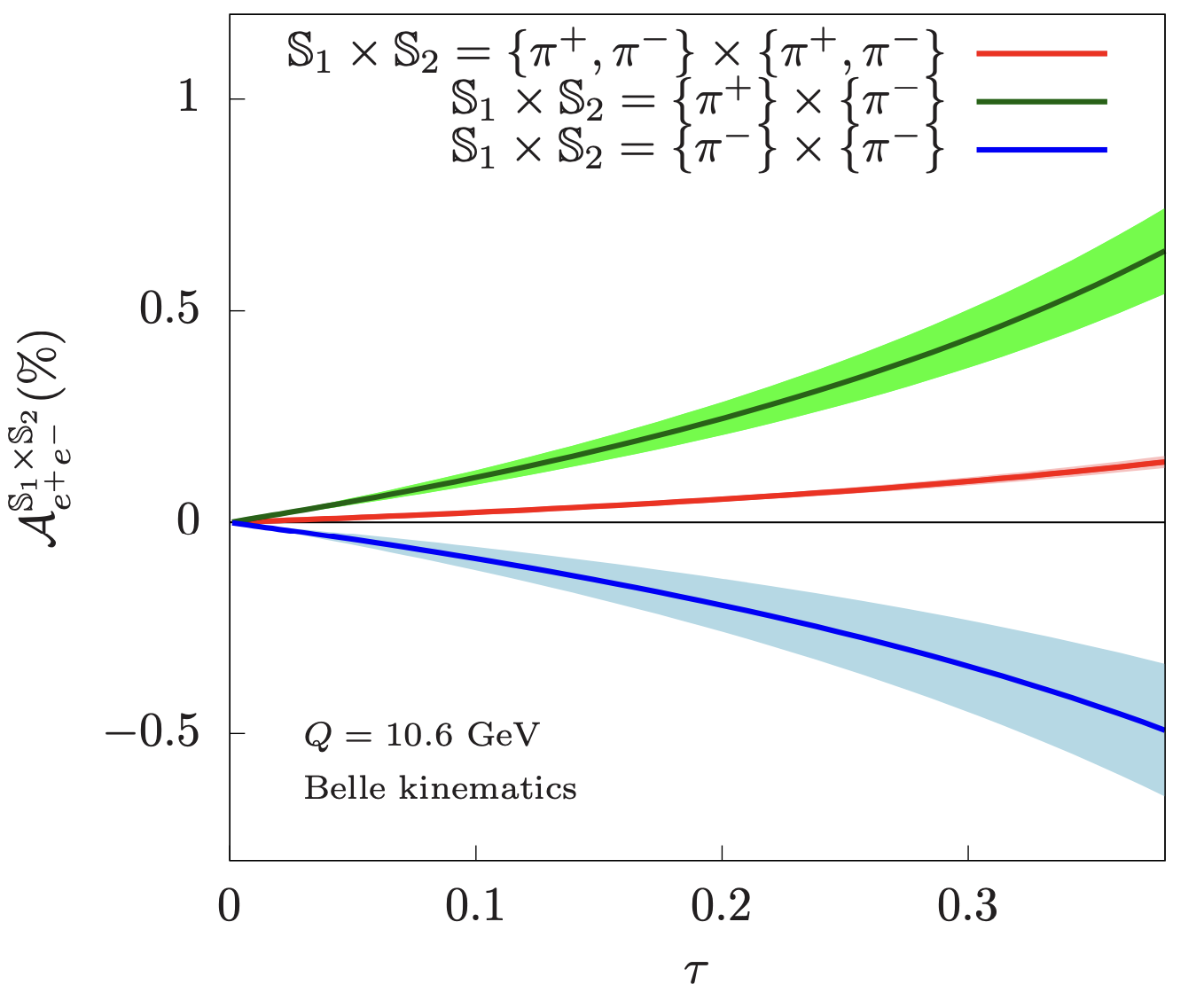 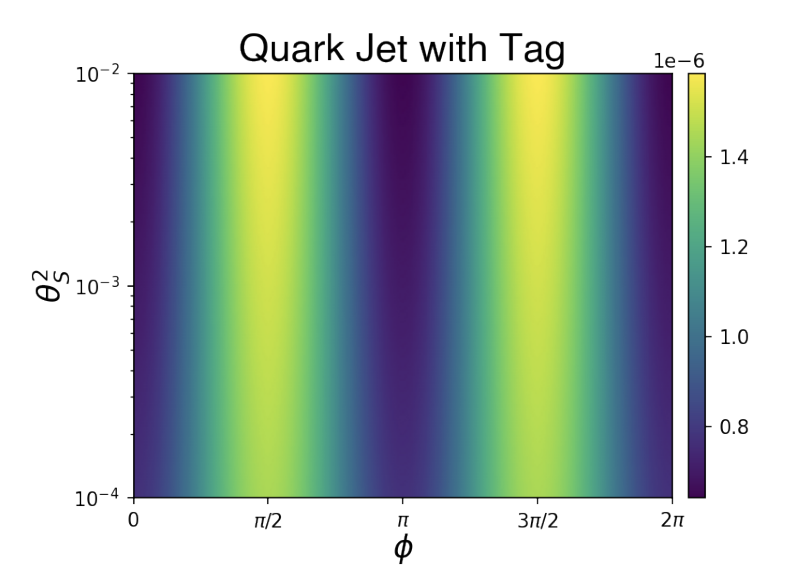 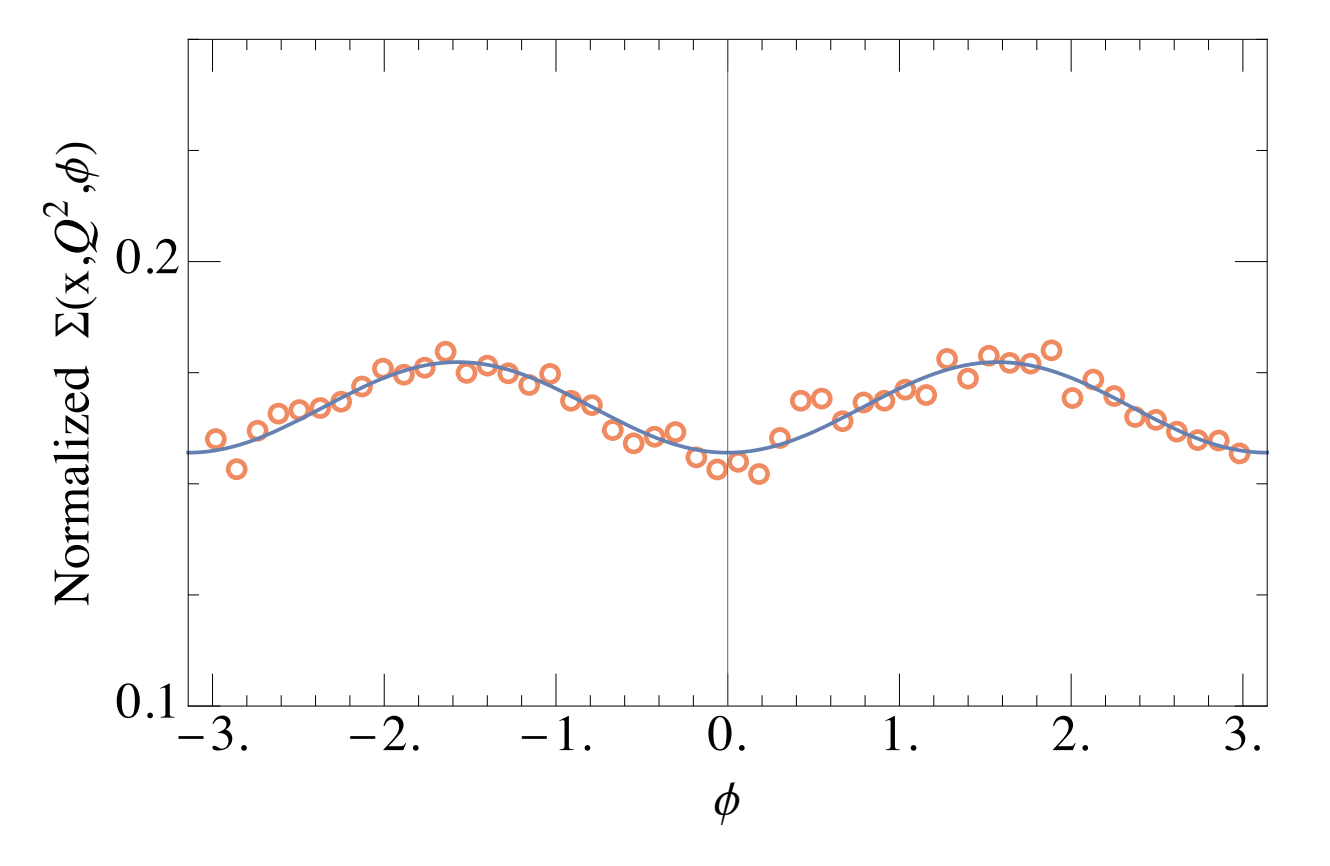 Collins effect
H. Chen, Moult, HXZ, 2020
X.L. Li, X.H. Liu, F. Yuan, HXZ, 2023
Z.B. Kang, K. Lee, D.Y. Shao, F.Y. Zhao, 2023
Energy correlators for heavy ion physics
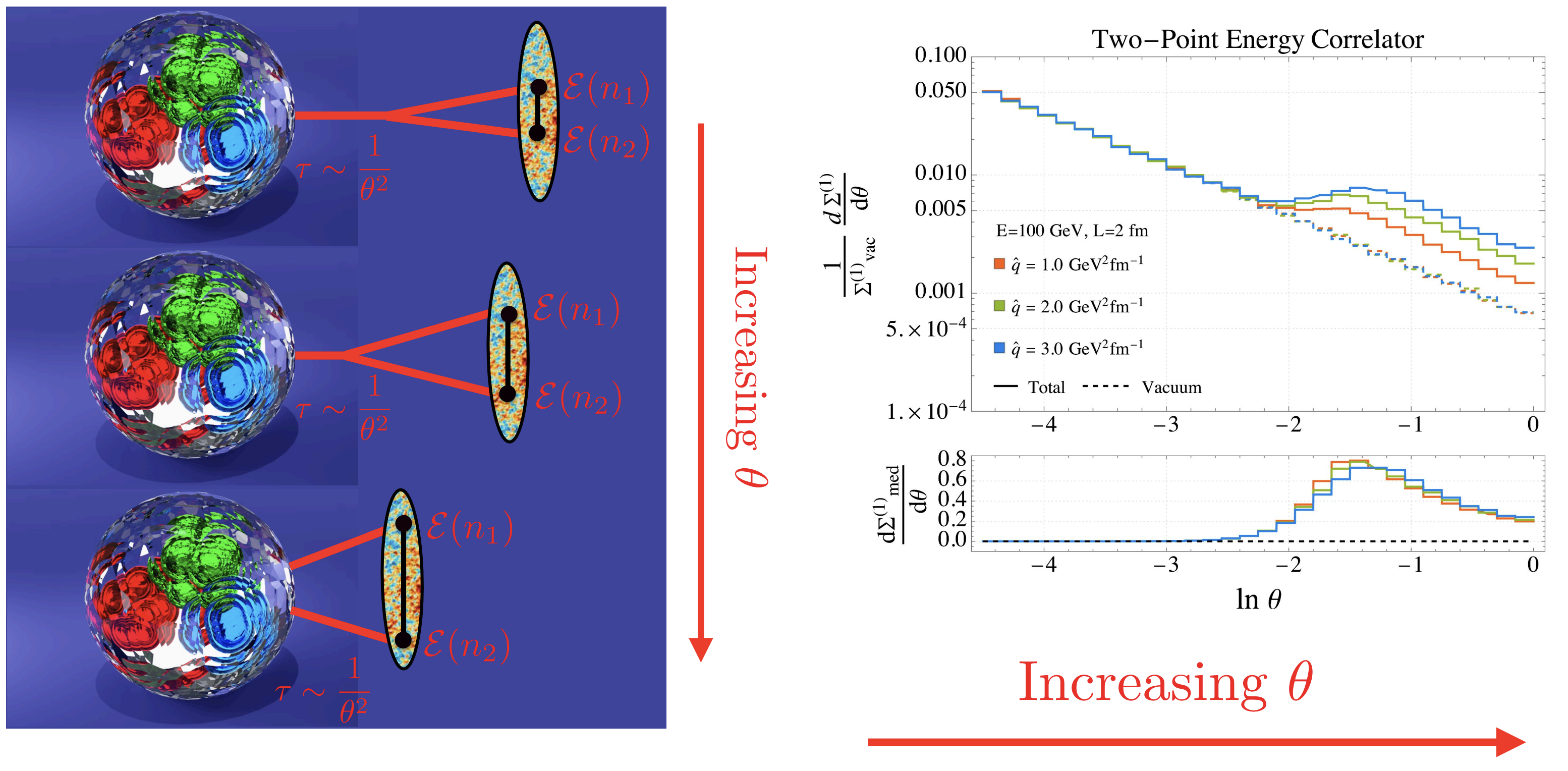 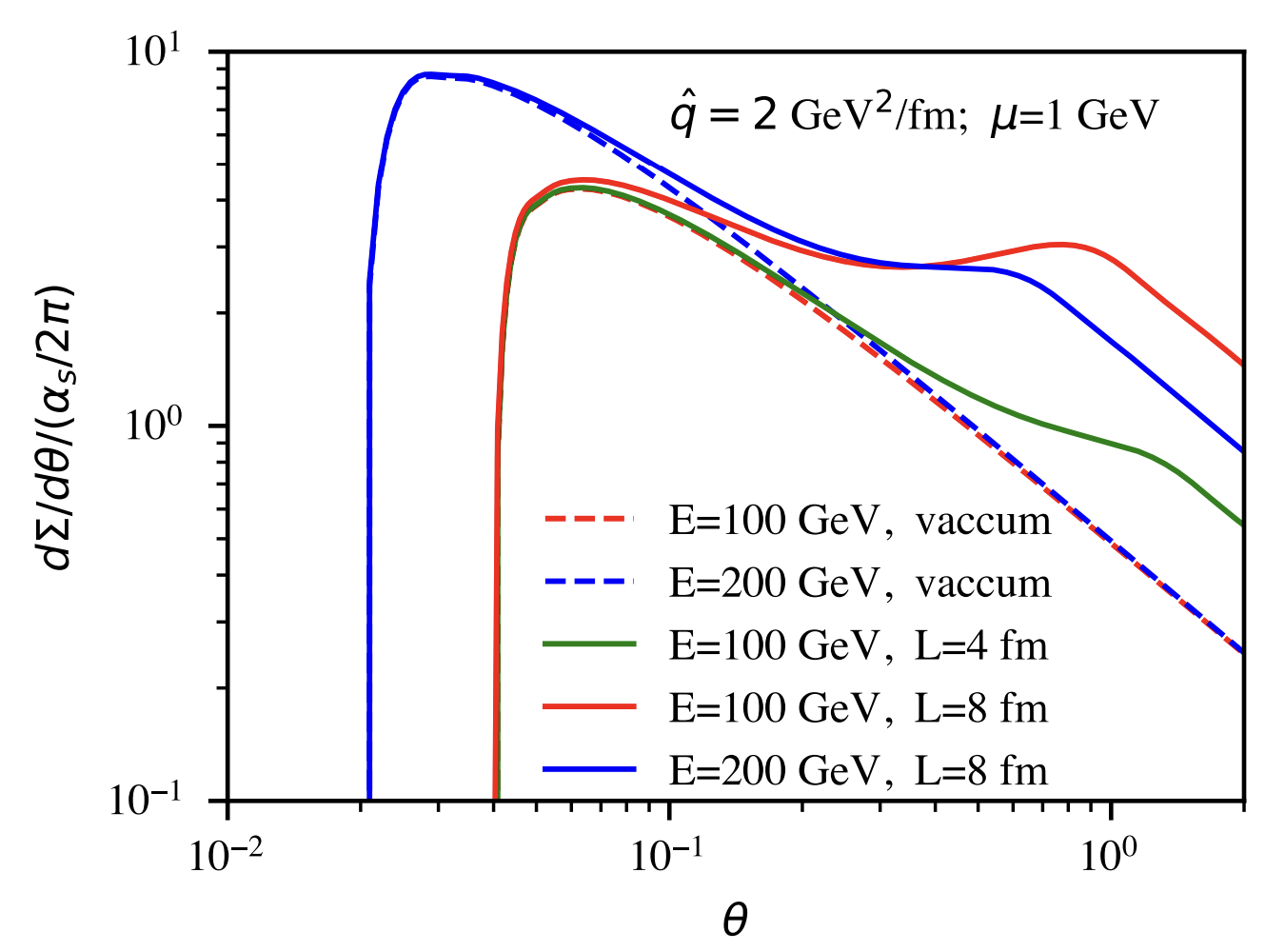 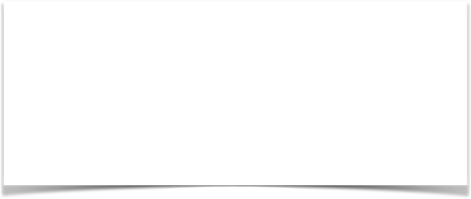 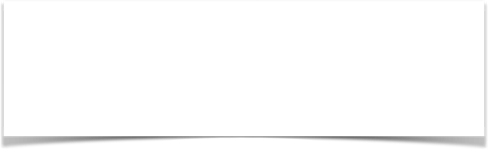 inclusive DIS
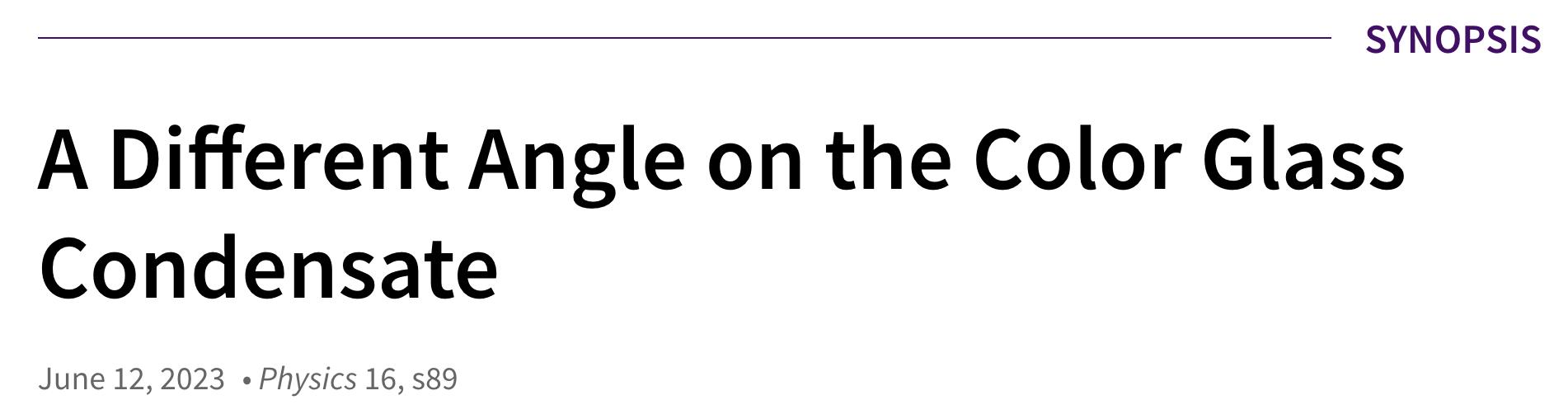 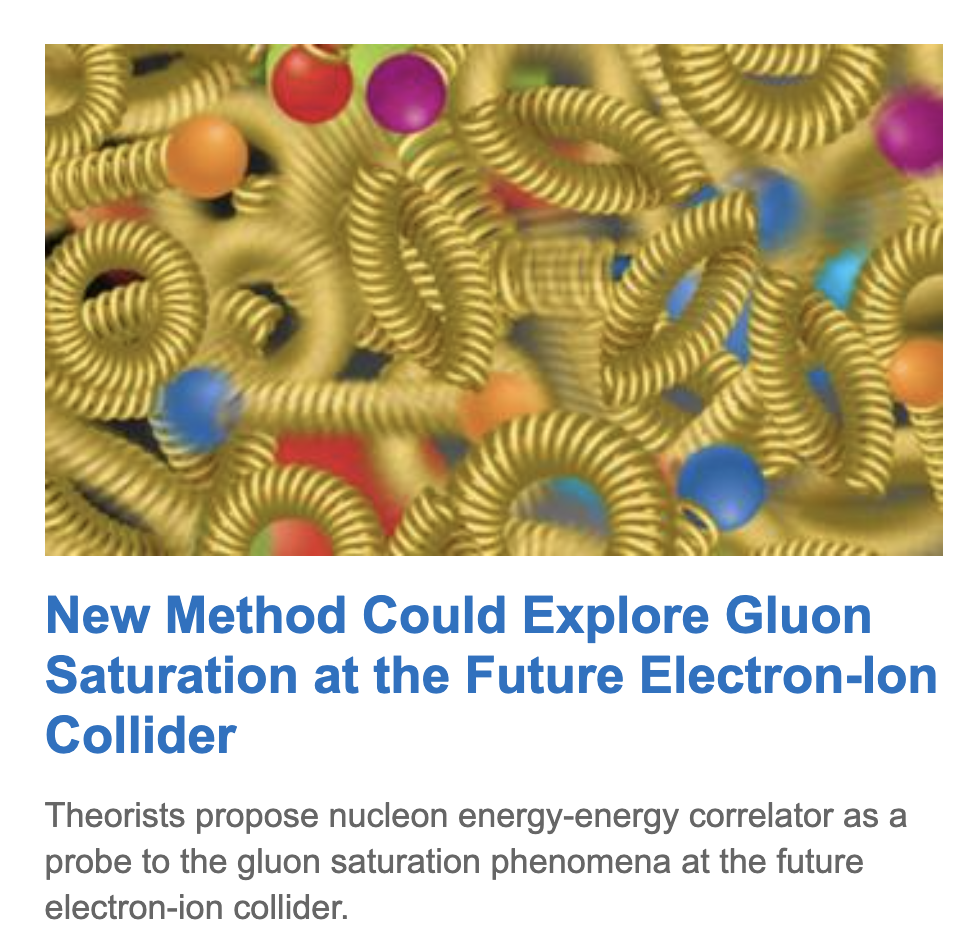 The nucleon EEC: new angle to hadron structure
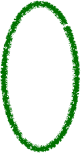 semi-inclusive DIS
X.H. Liu, HXZ, 2022
H.T. Cao, X.H. Liu, HXZ, 2023
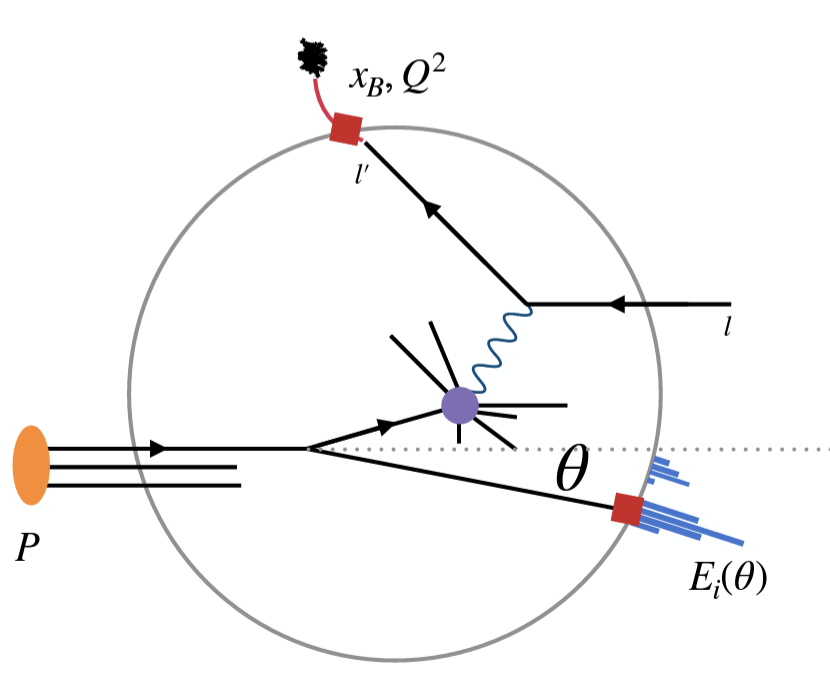 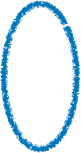 current fragmentation
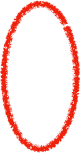 ???
nEEC probing the angular (transverse) structure of nucleon
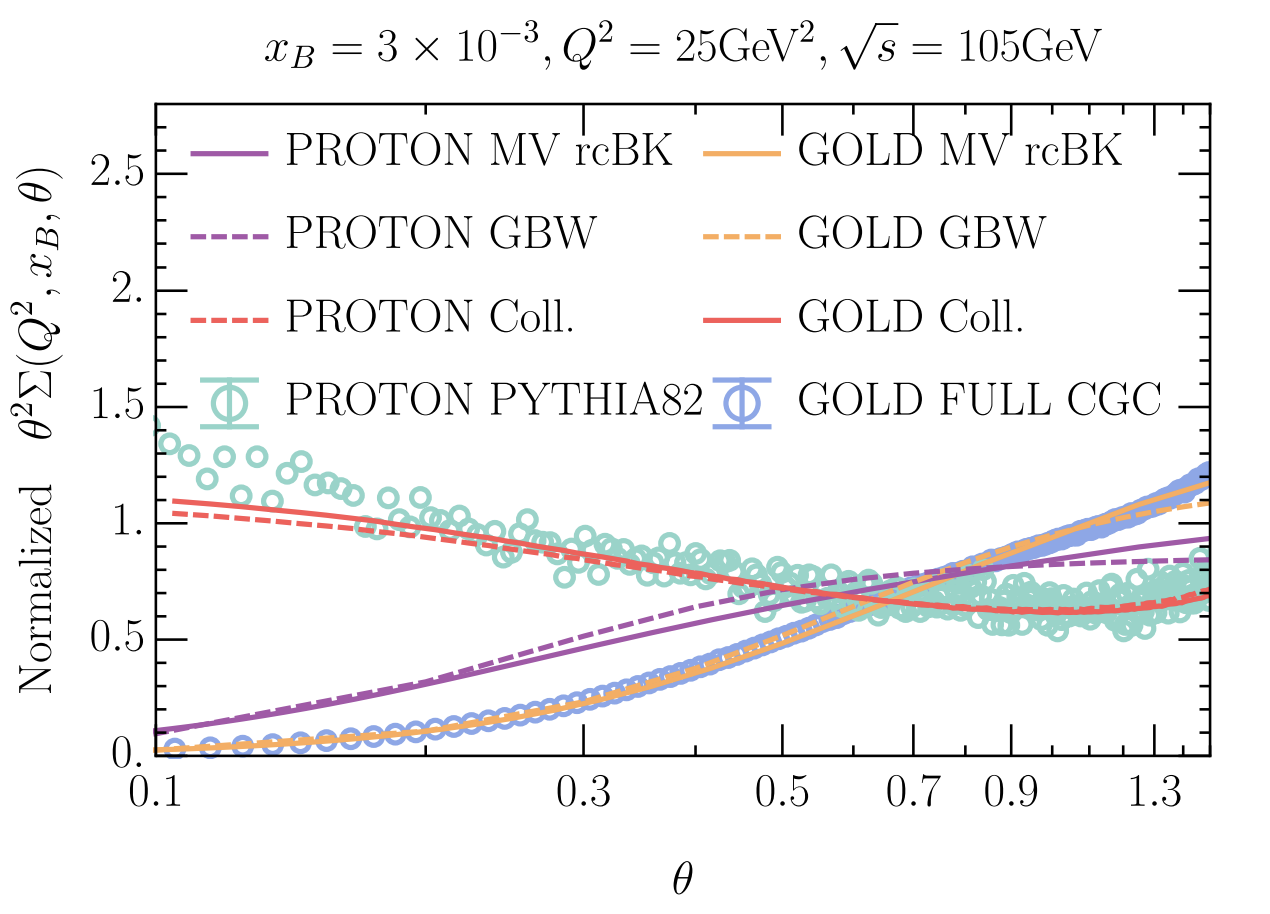 H.Y. Liu, X.H. Liu, J.C. Pan, F. Yuan, H.X. Zhu, 2023
target fragmentation
APS Synopsis
Trentadue, Veneziano, 1994
inclusive -> current frag. -> target frag.
DOE Science Highlight
suppression of nEEC due to gluon saturation
increasing in detecting techniques
Connecting nEEC to TMD PDFs
(quark) TMD PDF
Nucleon Energy Correlator
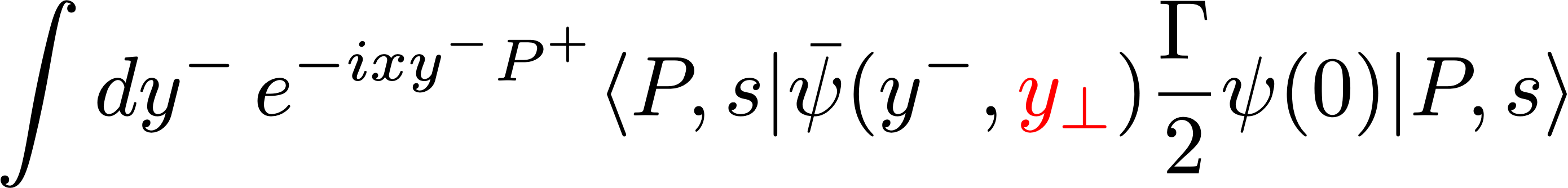 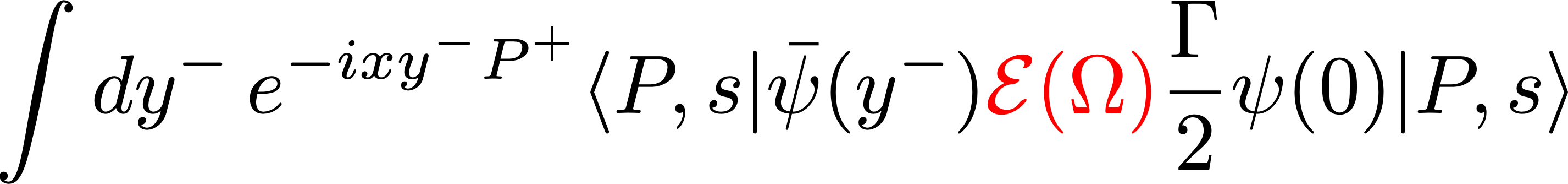 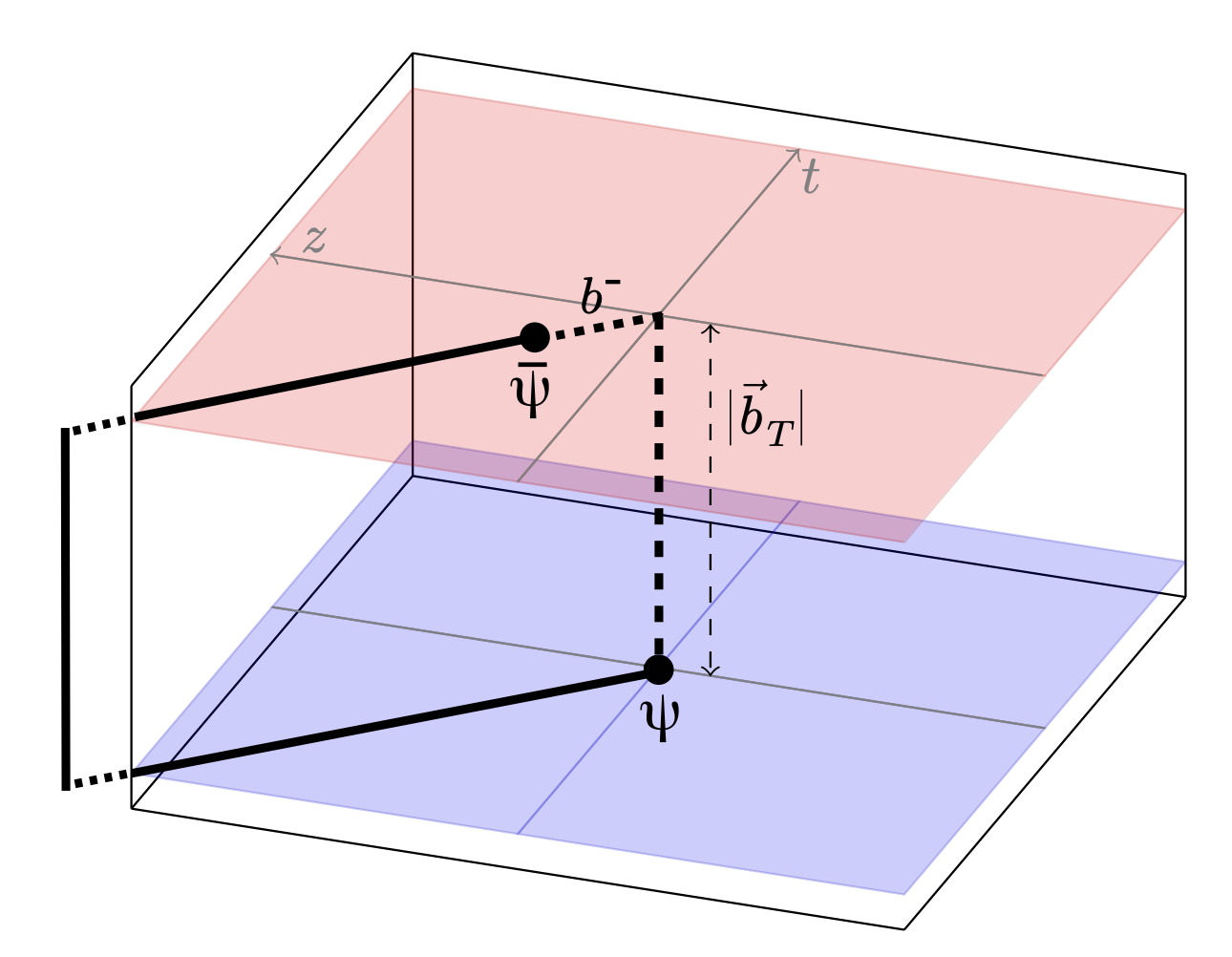 The transverse gauge link leads to interesting physics
the Sivers effect
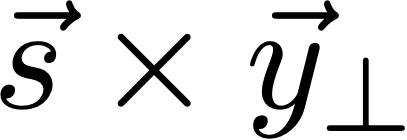 Connecting nEEC to TMD PDFs
(quark) TMD PDF
Nucleon Energy Correlator
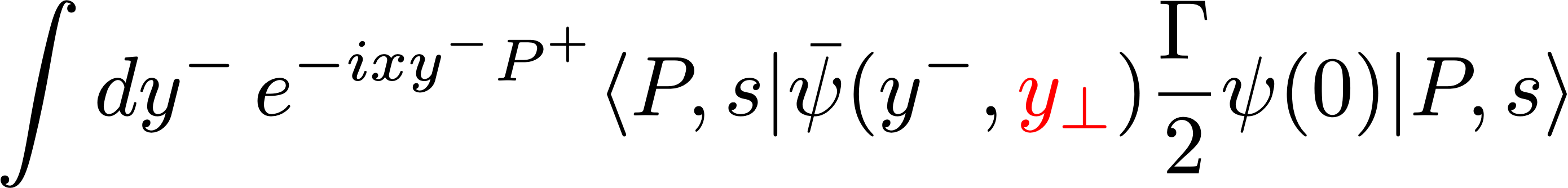 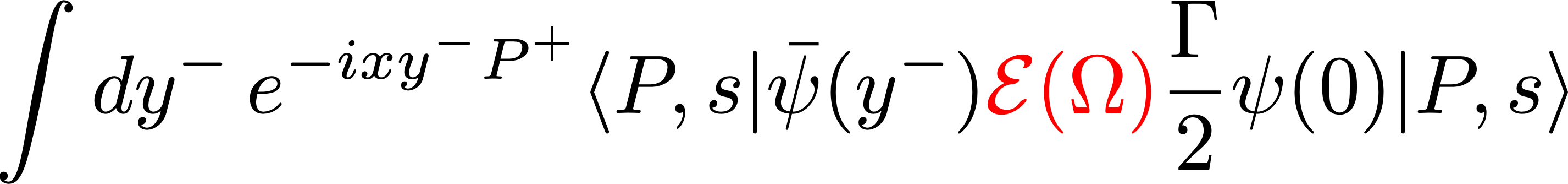 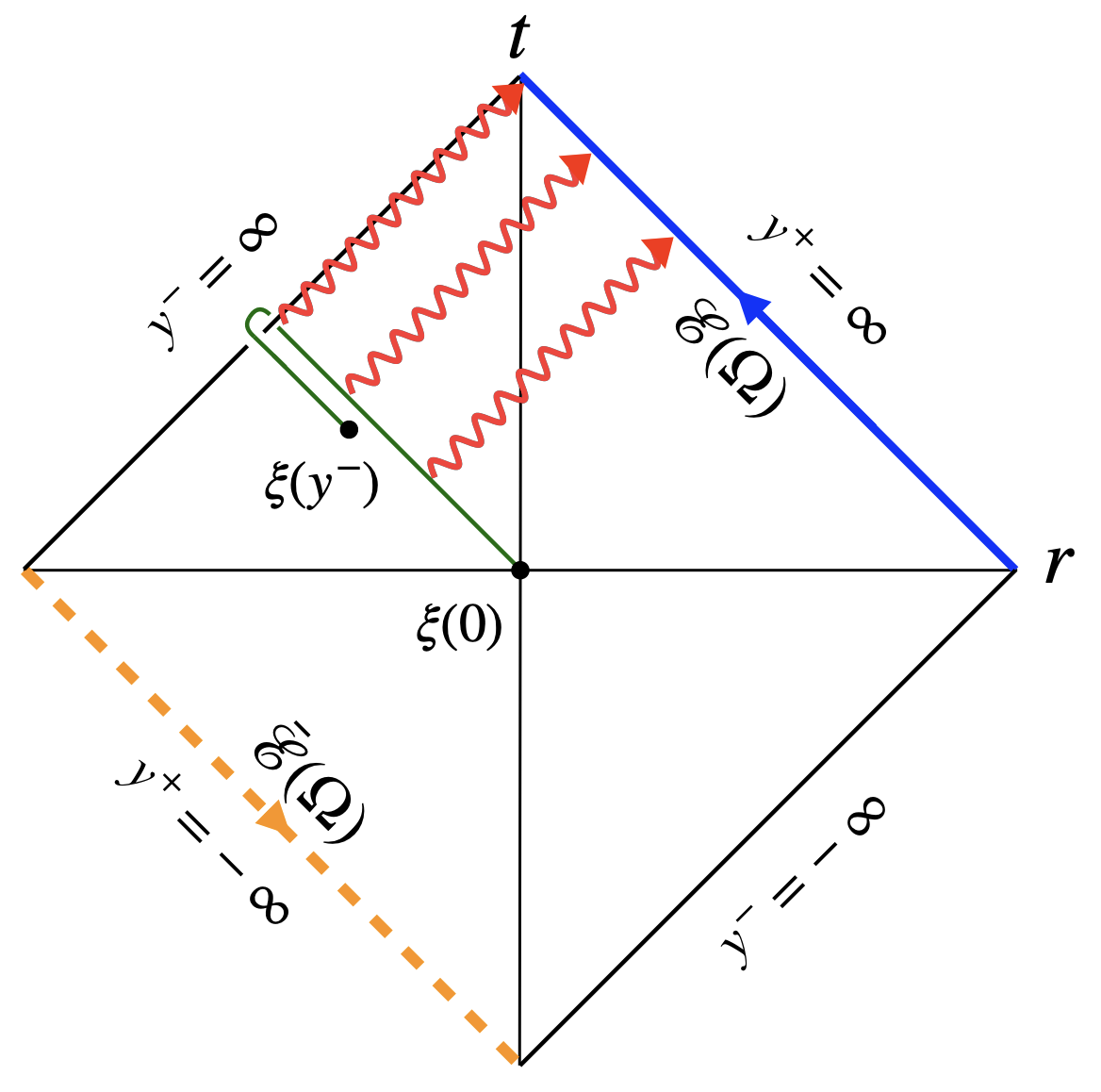 X.H. Liu, HXZ, 2024
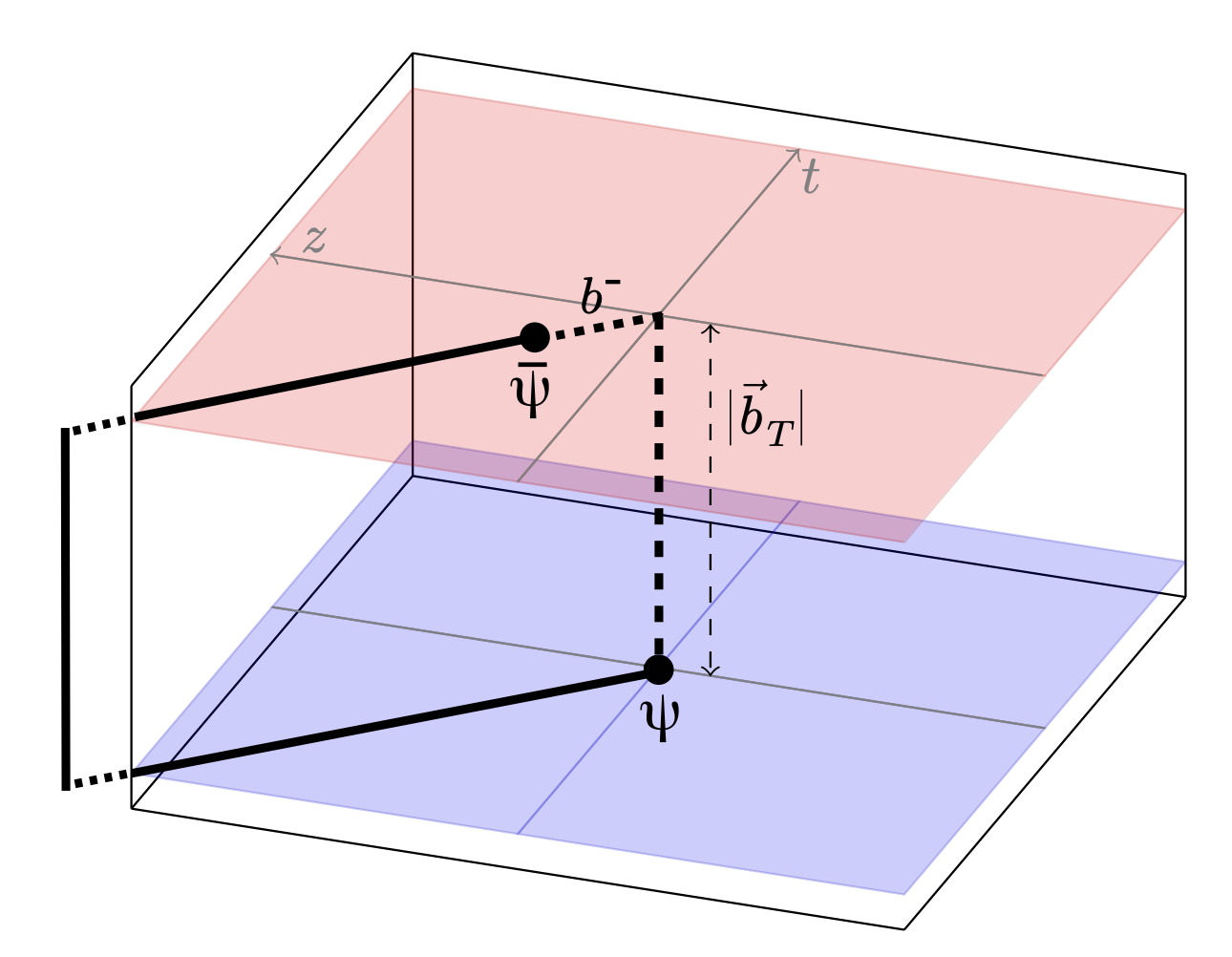 Glauber gluon
Penrose diagram for nEEC
The transverse gauge link leads to interesting physics
Allows signal transmitted to
the Sivers effect
In momentum space =>
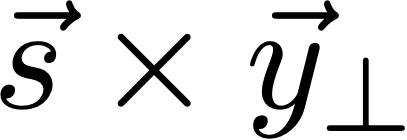 the Sivers effect
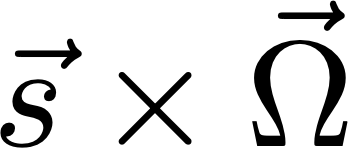 A twist-3 collinear factorization
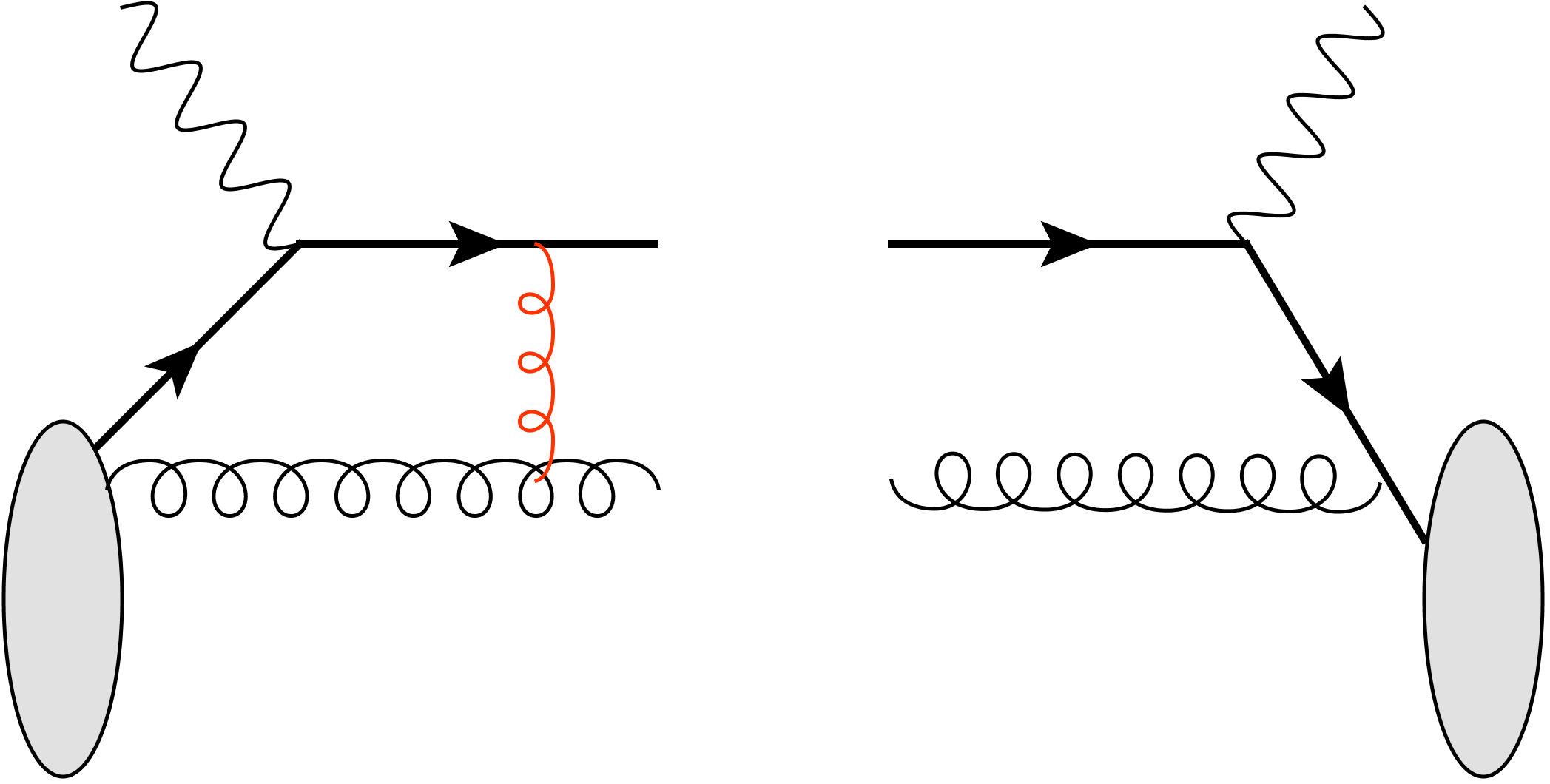 X.H. Liu, D.Y. Shao, HXZ, W.I.P.
glauber
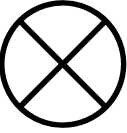 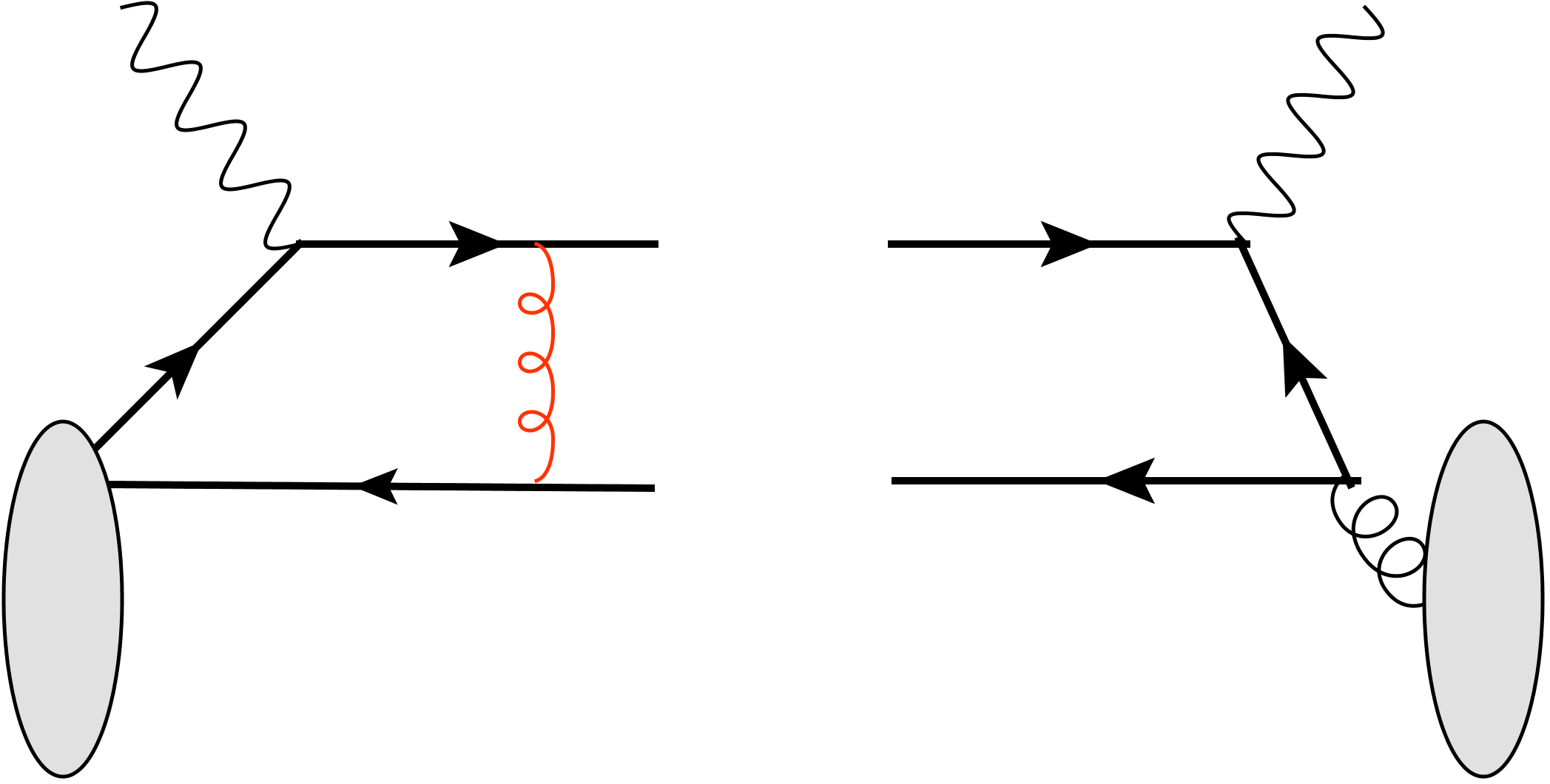 energy operator
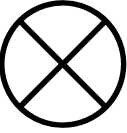 energy operator
match onto the Qiu-Sterman function
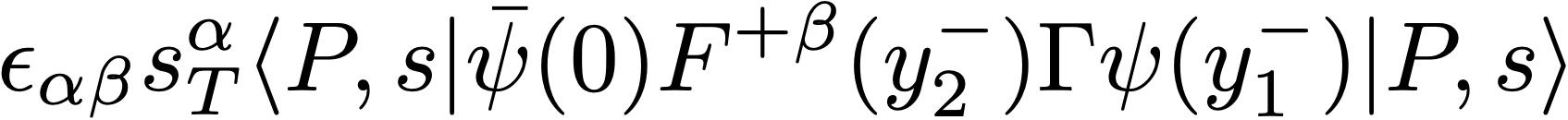 Sign change of Sivers and factorization breaking
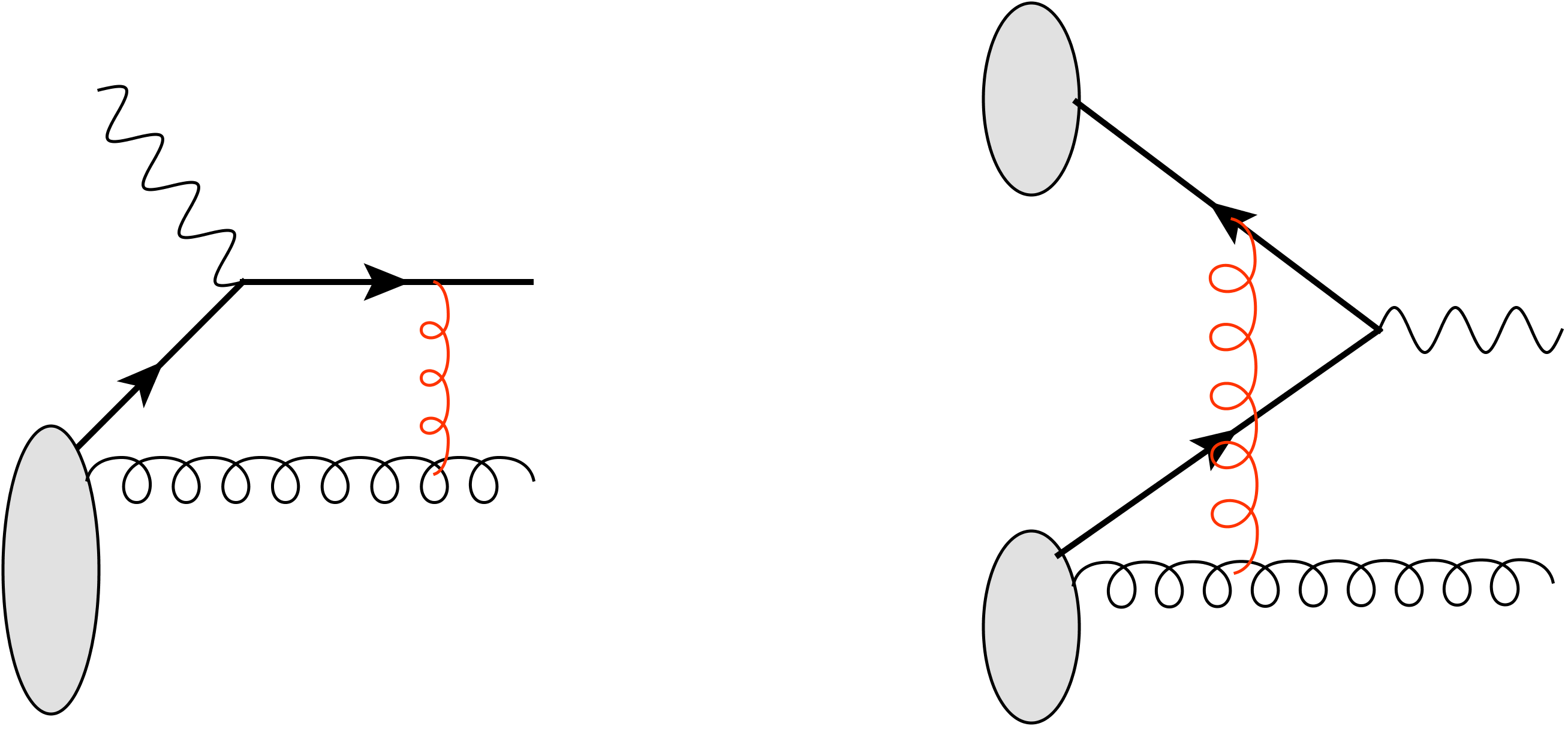 J. Collins, 2002; S. Brodsky, D.S. Hwang, I. Schmidt, 2002; D. Boer, P. Mulders, F. Pijman, 2003; ……
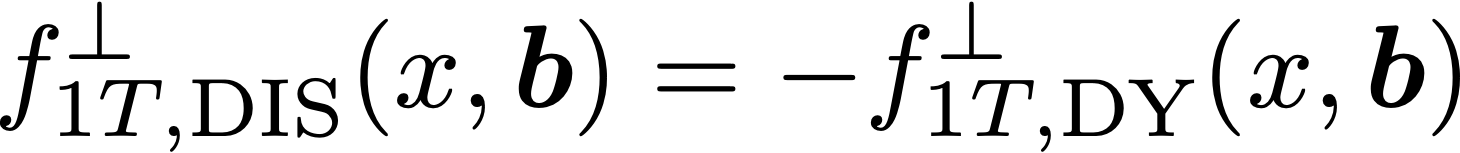 Catani and collaborator’s
factorization breaking
S. Catani, D. de Florian, G. Rodrigo, 2011
1
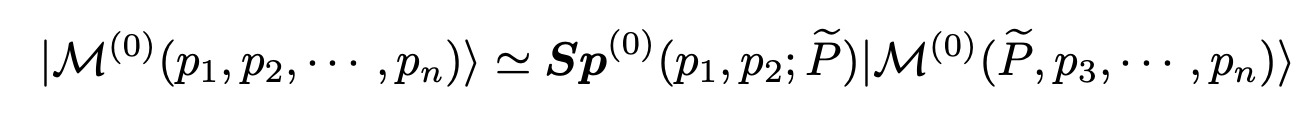 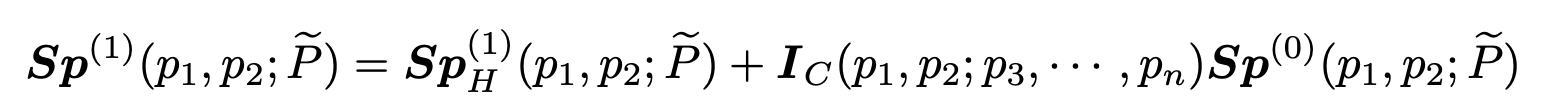 j
j
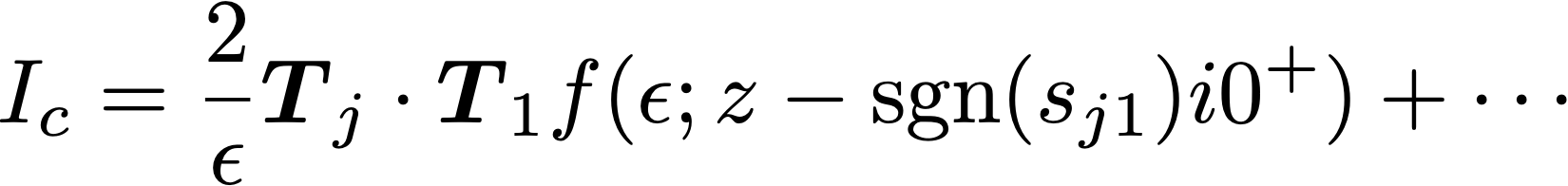 DIS
Drell-Yan
DIS: sj1>0
DY: sj1<0
All outgoing convention
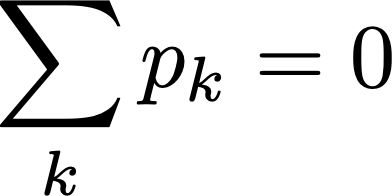 can be understood from SCET-Glauber, M. Schwartz, K. Yan, HXZ, 2017
Covering the full 4 angle at EIC
H.T. Cao, H.T. Li, Z.H. Mi, 2023
Full phase space coverage in e+e- exhibit rich dynamics.
Now the same can be done for DIS!
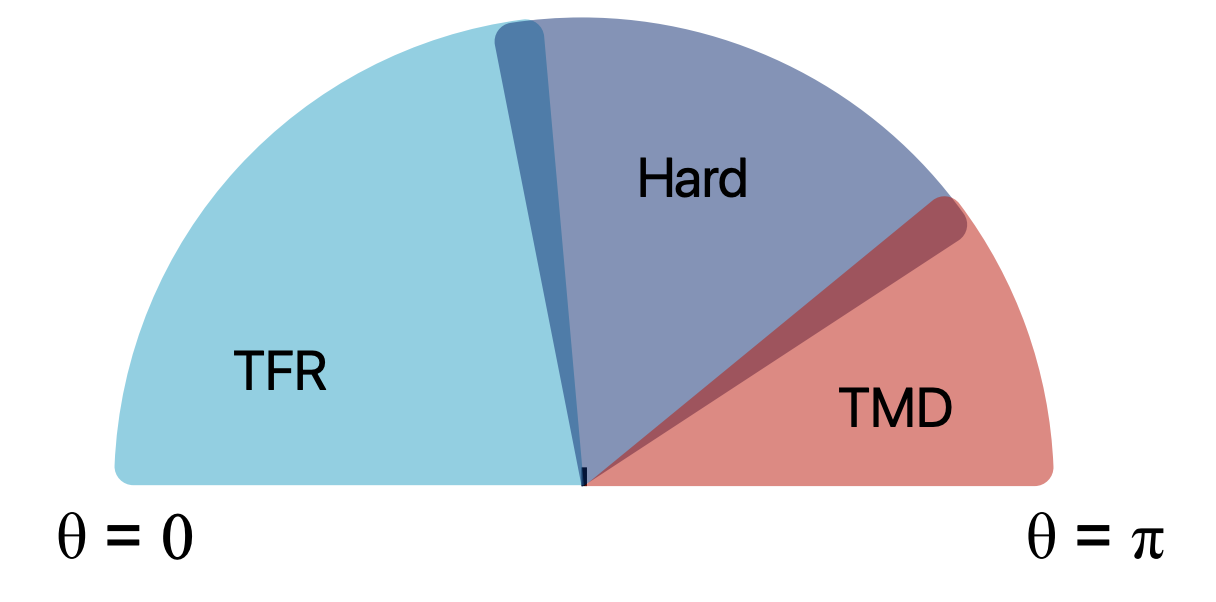 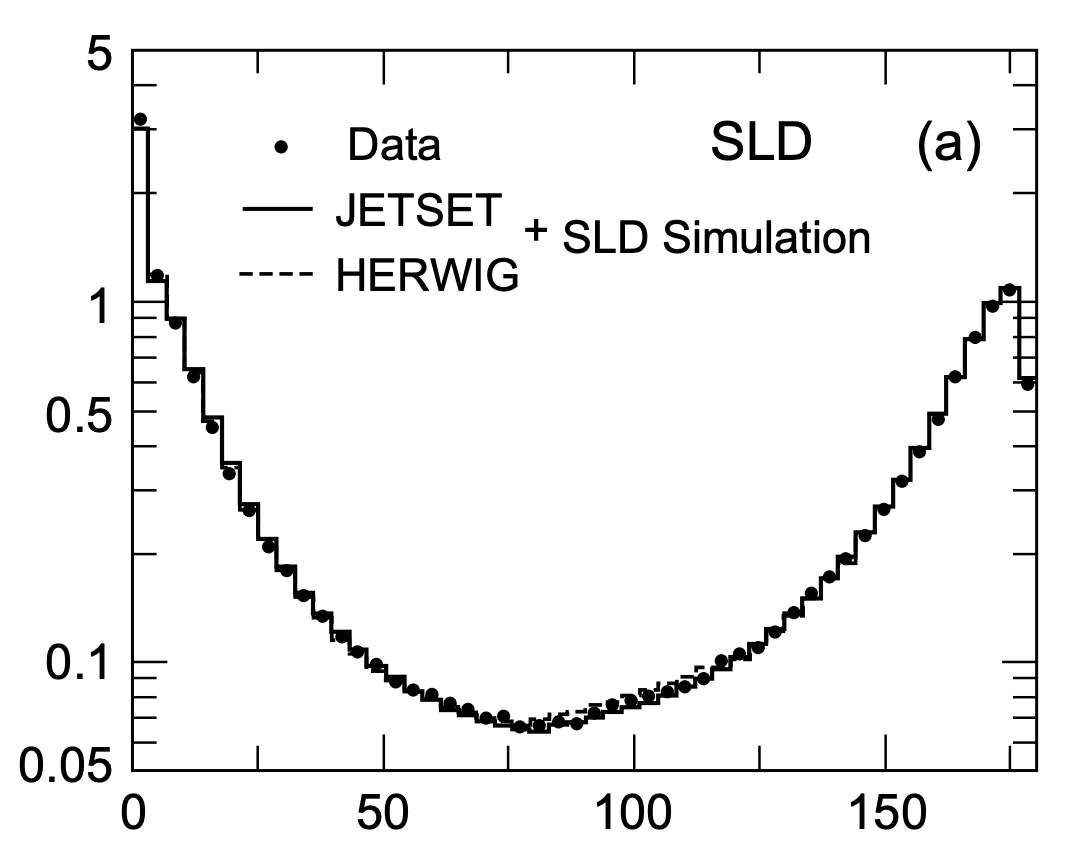 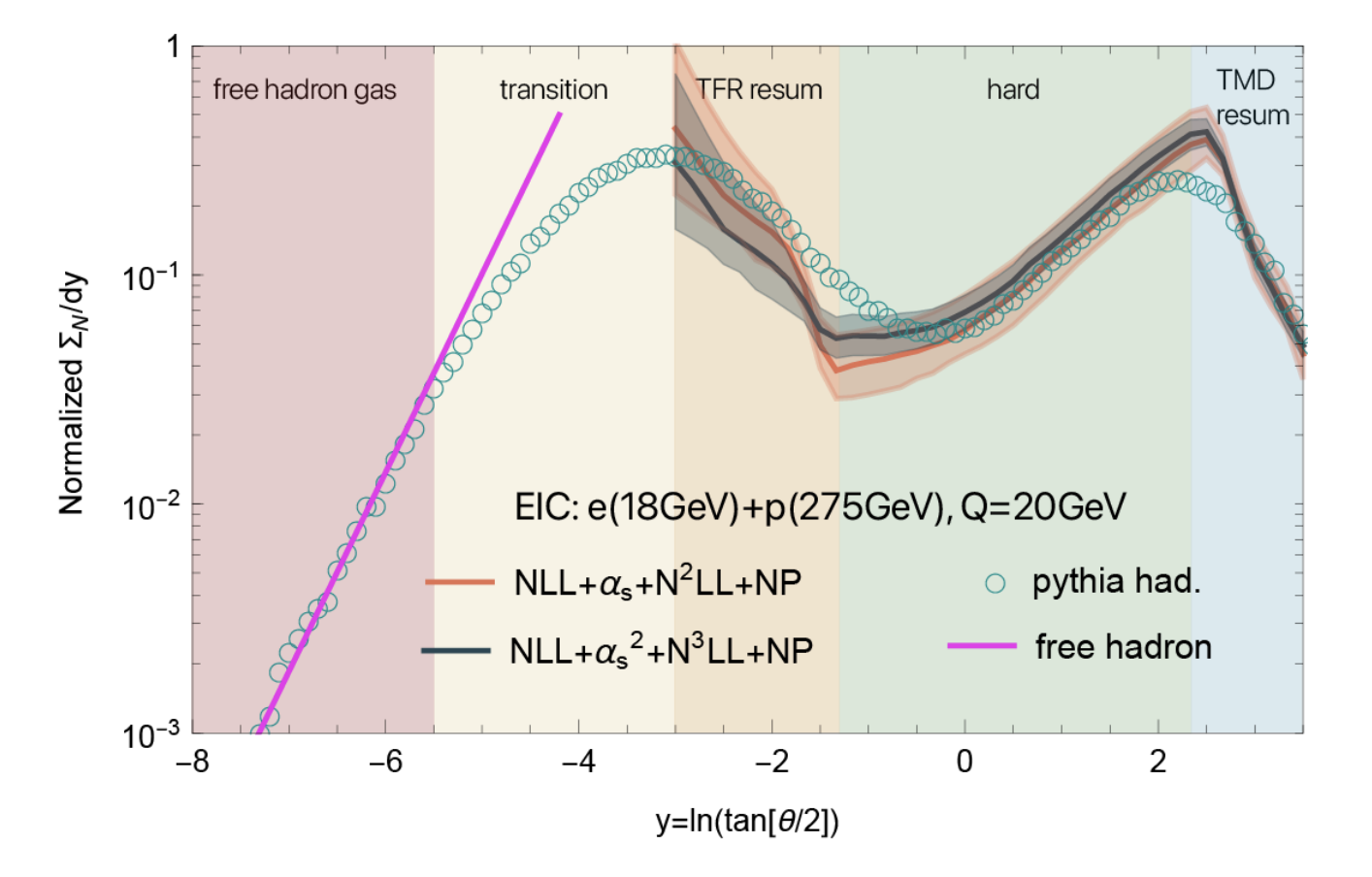 TMD
jet
Theorizing the track measurement
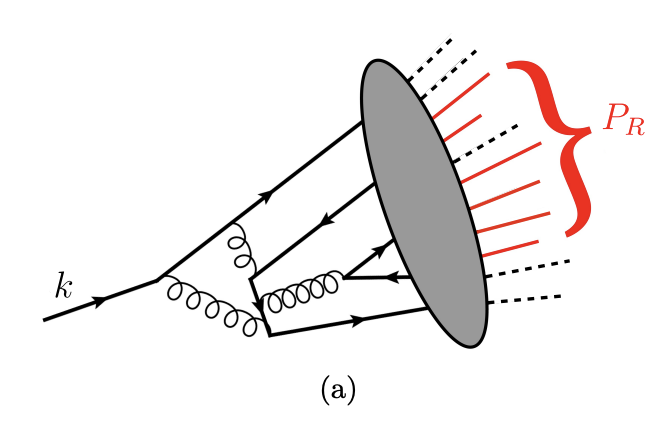 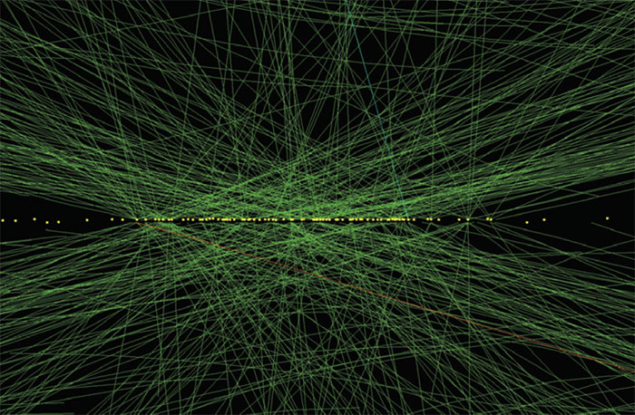 track function: probability for finding charged hadrons with total momentum fraction x
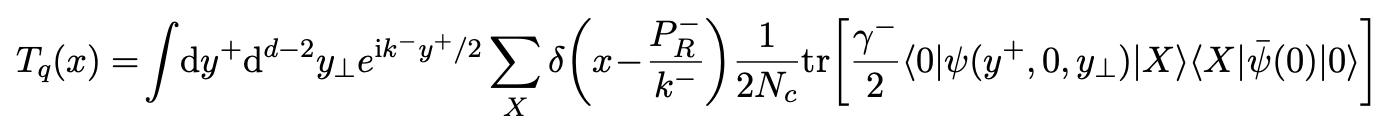 solution:
Chang, Procura, Thaler, Waalewijn, 2013
Nightmare for precision measurement with neutral hadrons
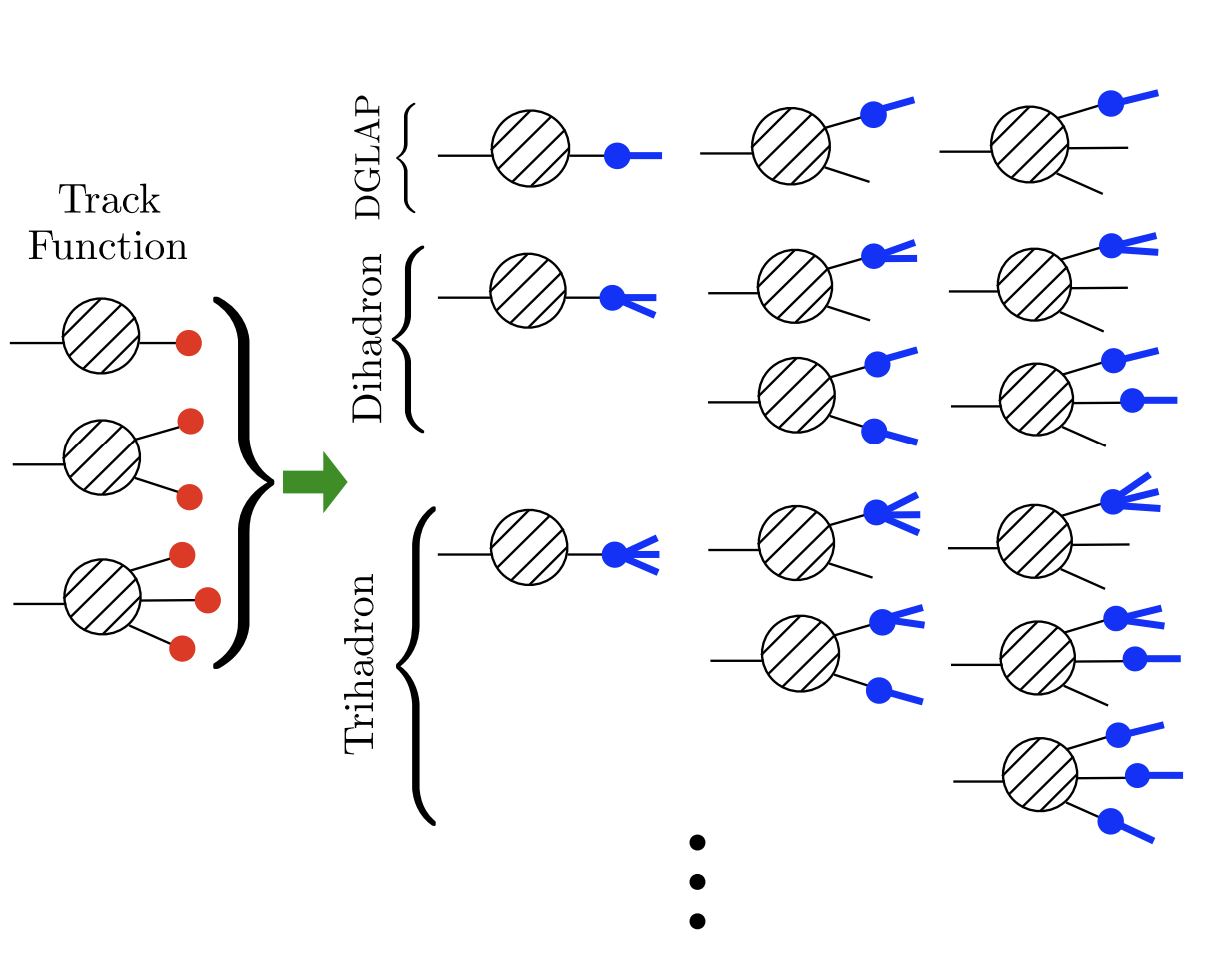 Using tracks!
Asymmetric EEC on tracks
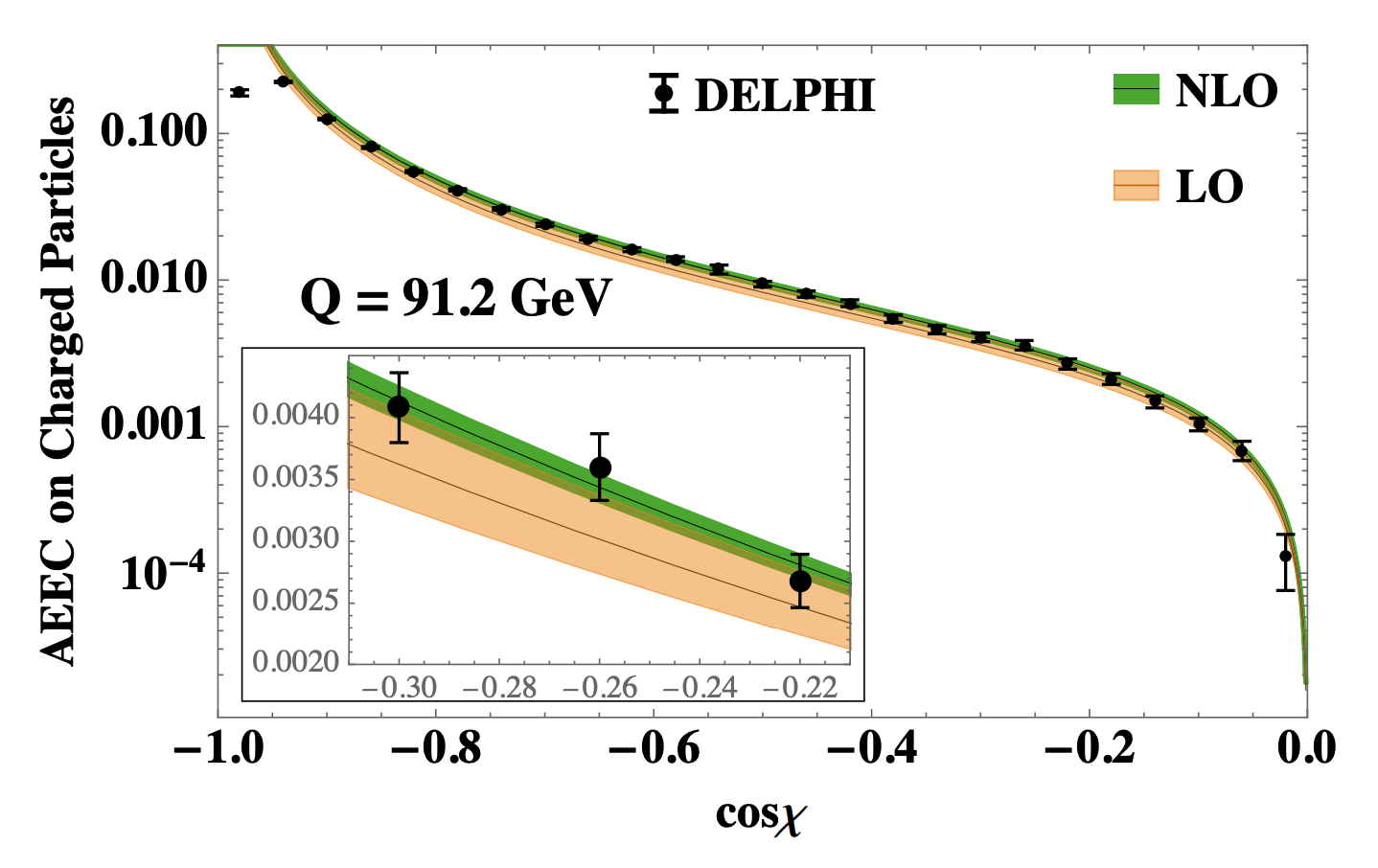 Y.B. Li et al., 2021
Full NLO evolution for track function
H. Chen et al., 2022
By-product: first NLO evolution kernel for dihadron fragmentation!
First NLO calculation with tracks!
e+e- below 10 GeV: explore the transition from quarks to hadrons in unprecedented details
e+e- above 200 GeV: open up the perturbative window for numerous precision measurements
Energy correlators for future colliders
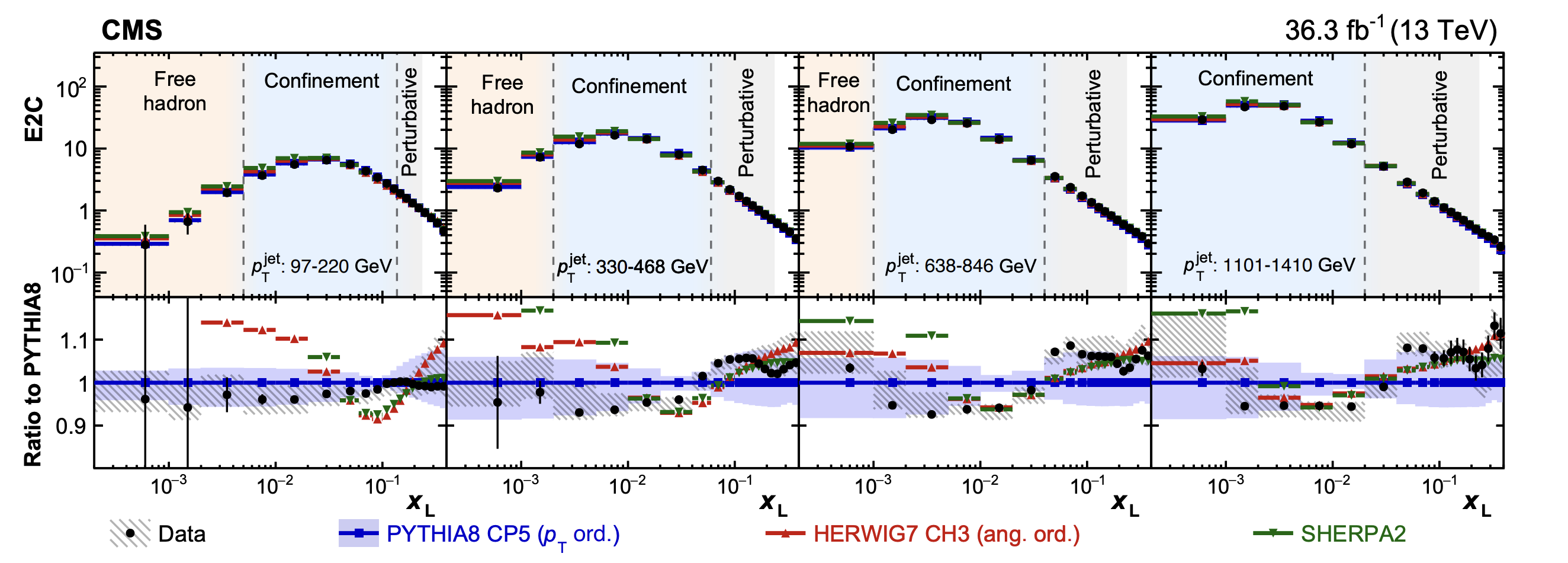 small
angle
(low energy)
large
angle
（high energy）
Towards understanding QCD hadronization: renormalon
Schindler, Stewart, Z.Q. Sun, 2023; K. Lee, Pathak, Stewart, Z.Q. Sun, w.i.p.
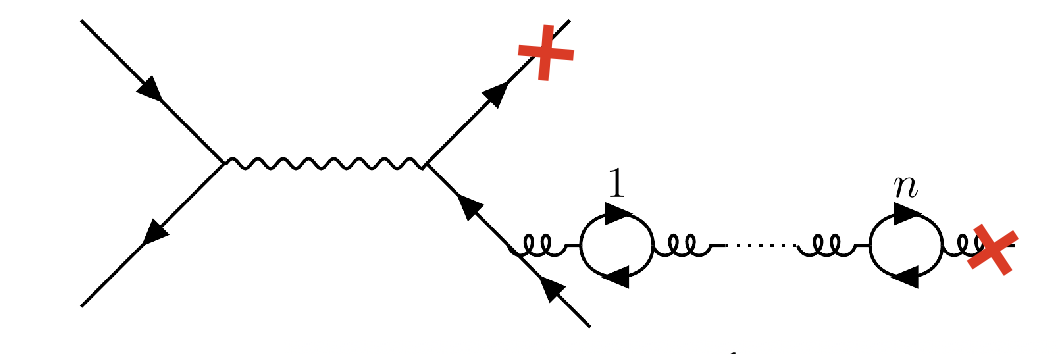 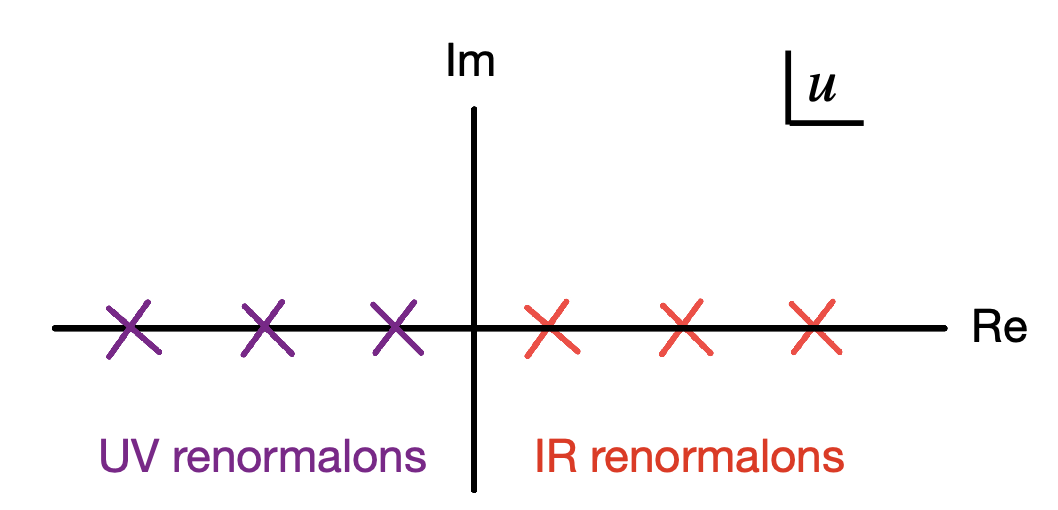 Borel plane
u=1/2
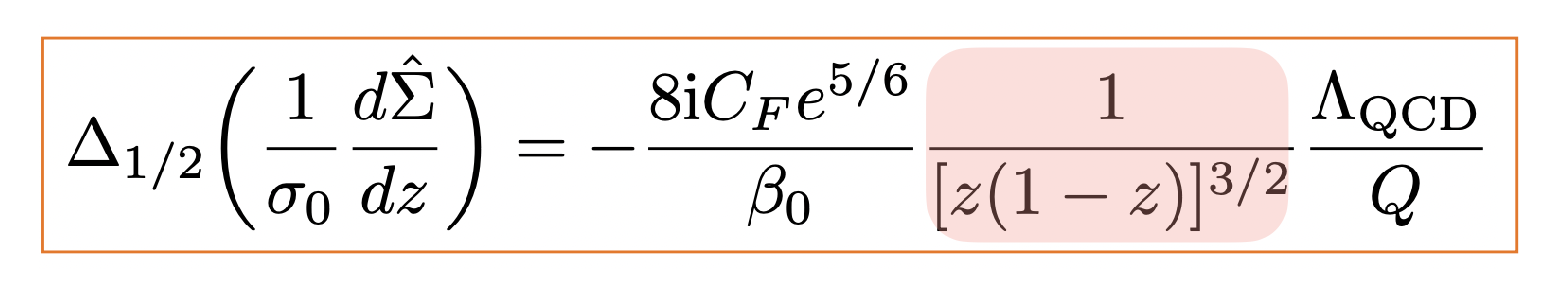 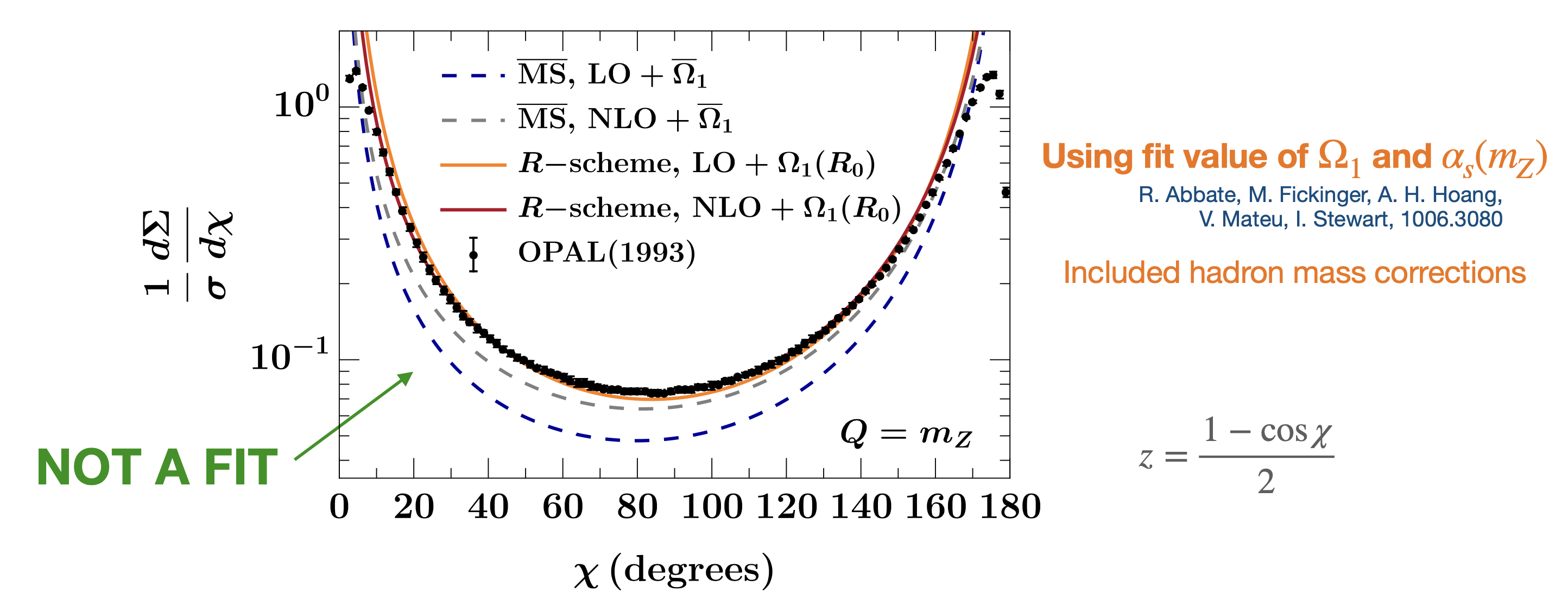 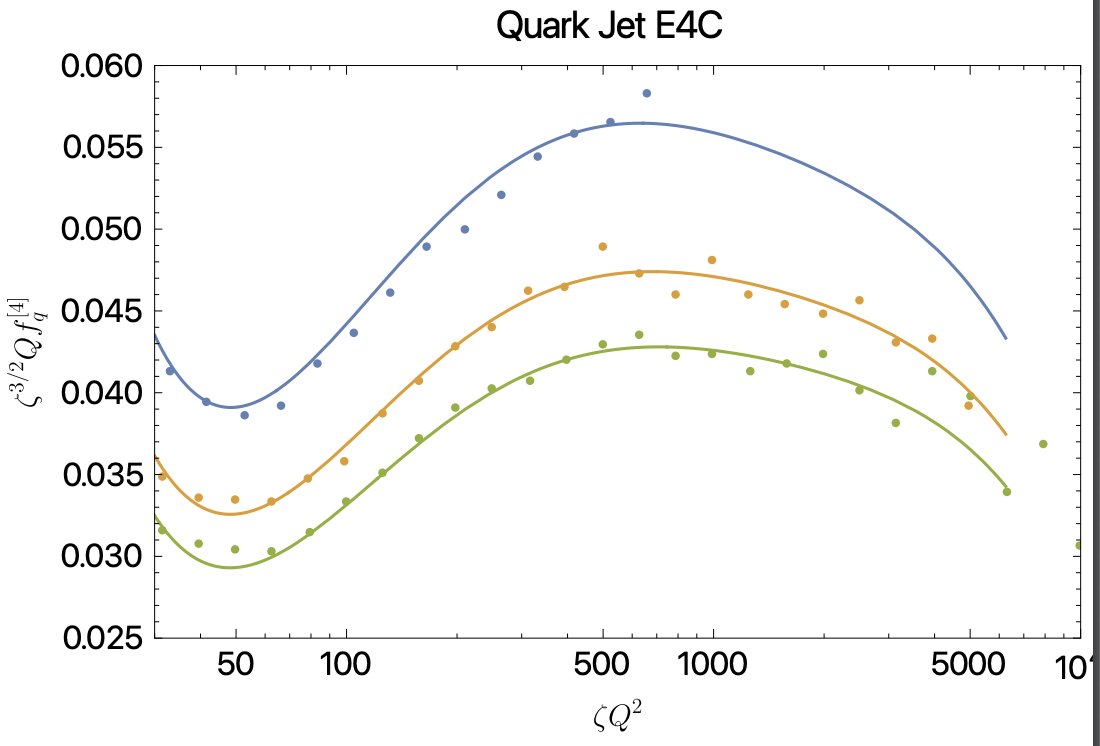 universal  low energy matrix element
Wilson coefficient
Towards understanding QCD hadronization: evolution
Pythia
91.2
prediction
H. Chen, P. Monni, Z. Xu, HXZ, W.I.P.
250
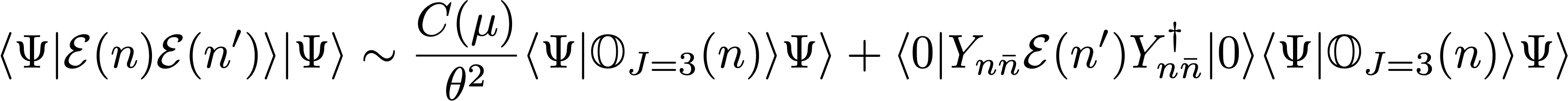 preliminary
500
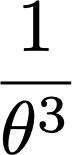 perturbative
leading hadronization:
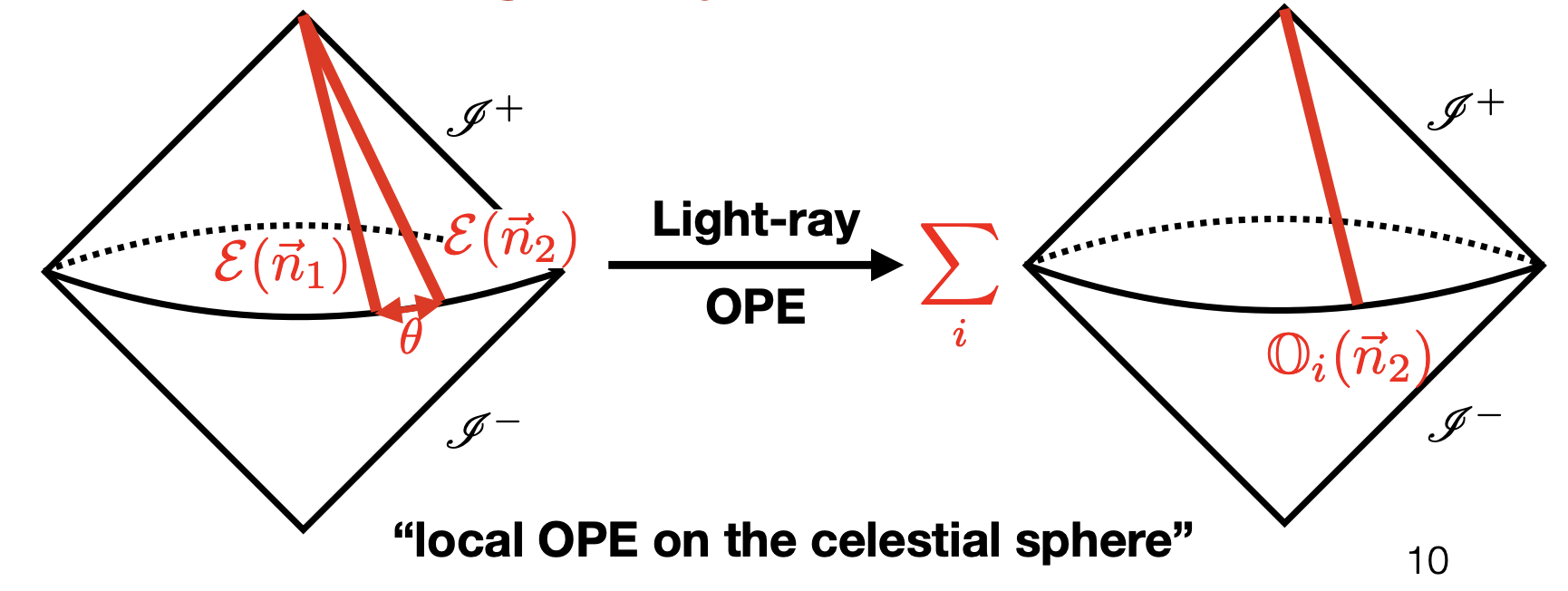 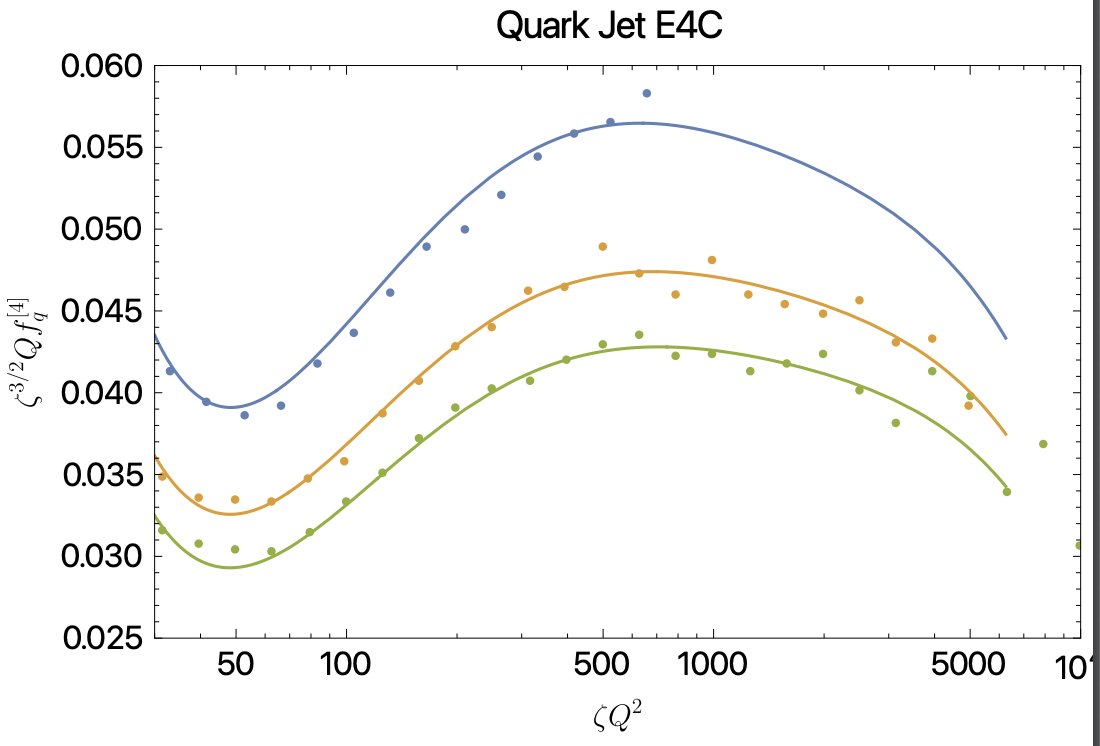 Conclusion
Pythia
91.2
prediction
250
Energy correlators bridge the gap between quark/gluon and hadron dynamics.
Significant progress in the past few years. It has been transformed from a theoretical concept to actual measurements in experiment.
Many exciting opportunities to be explored. Stay tuned!
preliminary
500
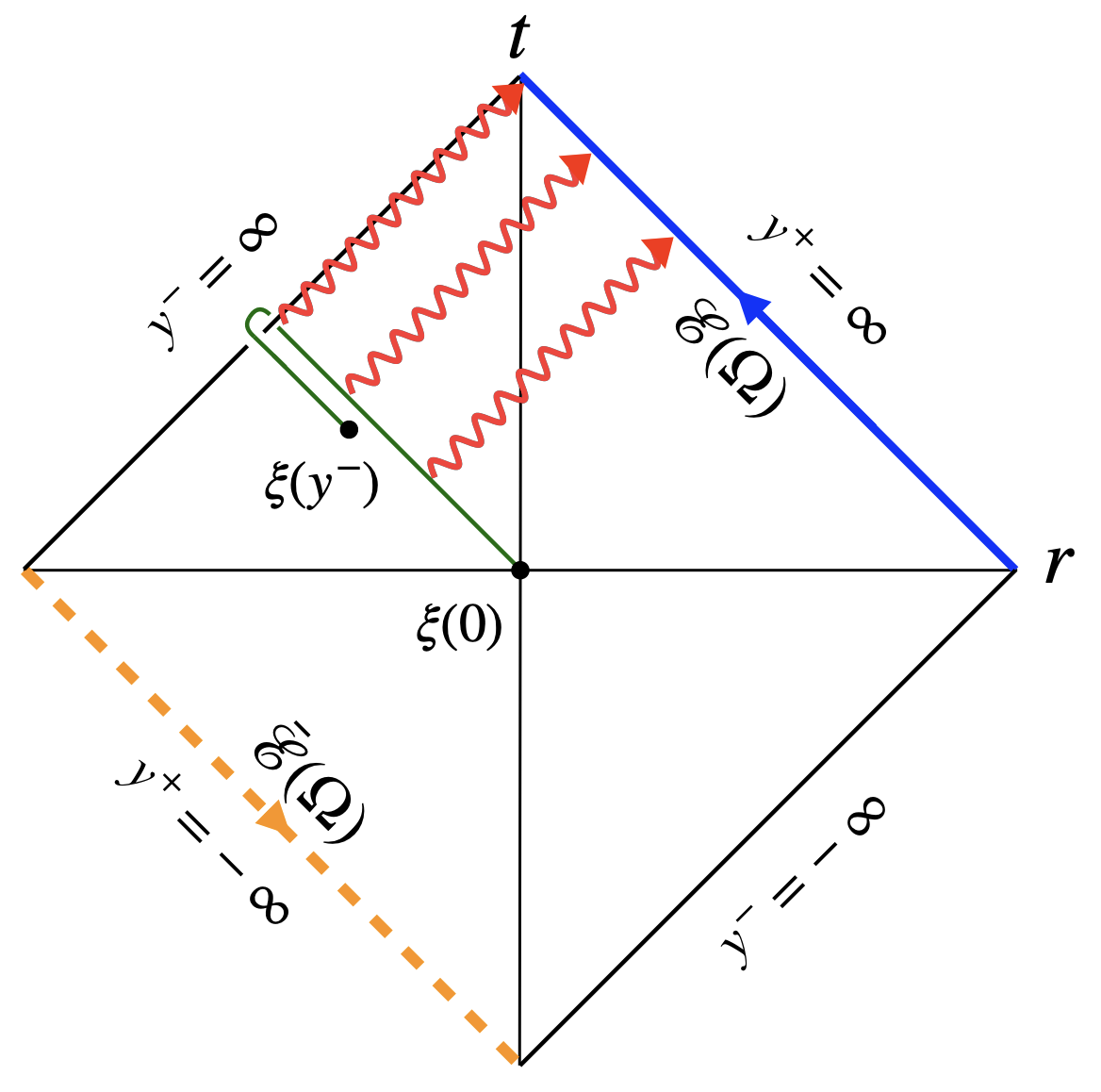 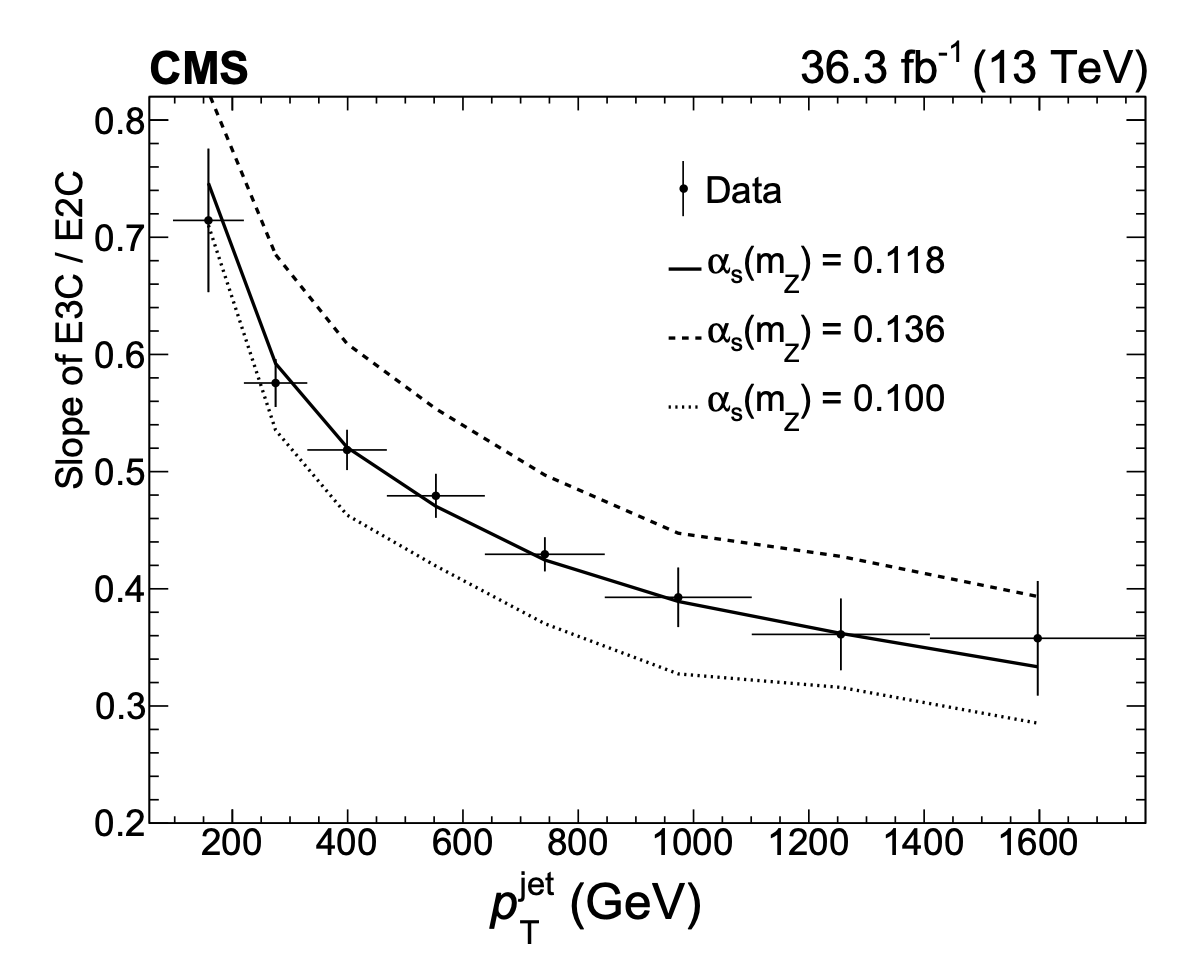 R-ratio
Energy Correlator
Formal/QCD theory-Particle/Nuclear phenomenology/Collider experiments; 
Recent workshops dedicated to EECs; Summary report of Snowmass; Craig’s talk 3 correlator
Energy Operators; Formal theory/Black hole/Lightray OPE/Demonstrate of ANEC condition
Analytic calculation, Kai Yan
Scaling law in CFT
Madalcena’s comment
(approximate) Scaling law in QCD
Experiments: from SLAC to CMS/ALICE
Interpretation of the scaling/Collider Energy
Asymptotic Freedom in your face
Extraction of strong coupling constant
Extraction of top quark mass
Spin effects/gluon double slit; Collins effects;
Heavy quark medium effects
EIC TMD; cold nuclear matter
Nucleon EEC/Semi-inclusive EEC
TMD from EEC; Quark gluon plasma; highlight in APS; DOE
tracks and dihadron fragmentation at NLO
Conclusion